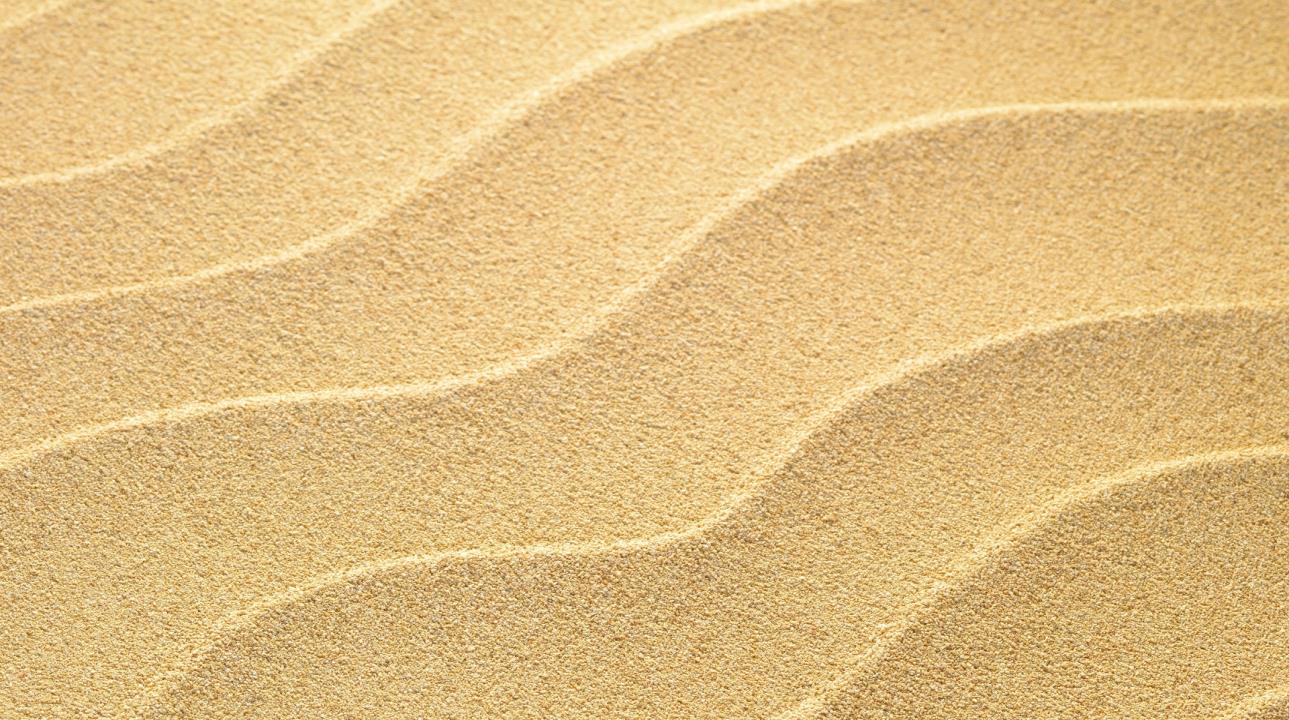 Муниципальное бюджетное дошкольное образовательное учреждение «Детский сад № 19 с. Камбилеевское» МО-Пригородный район РСО-Алания«Песочное  рисование  или  игры  с  песком»Подготовили  воспитатели: младшей группы – Короева Илона Хадзимуратовнастаршей  группы – Тотиева  Анжела  Анатольевна
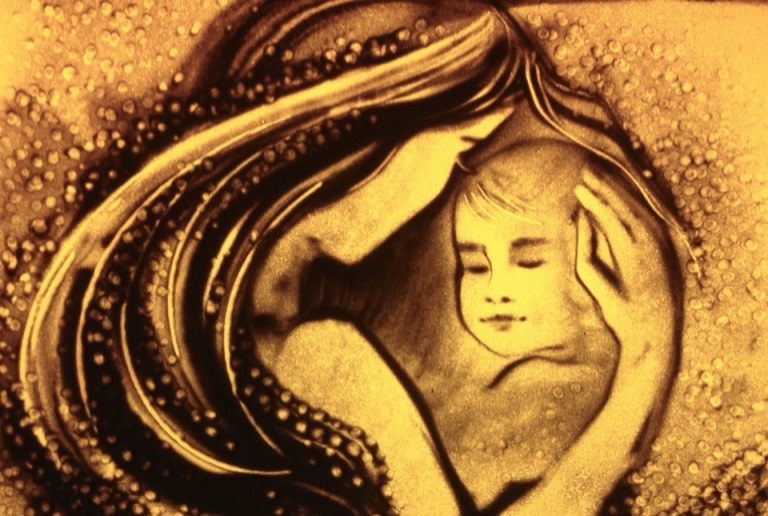 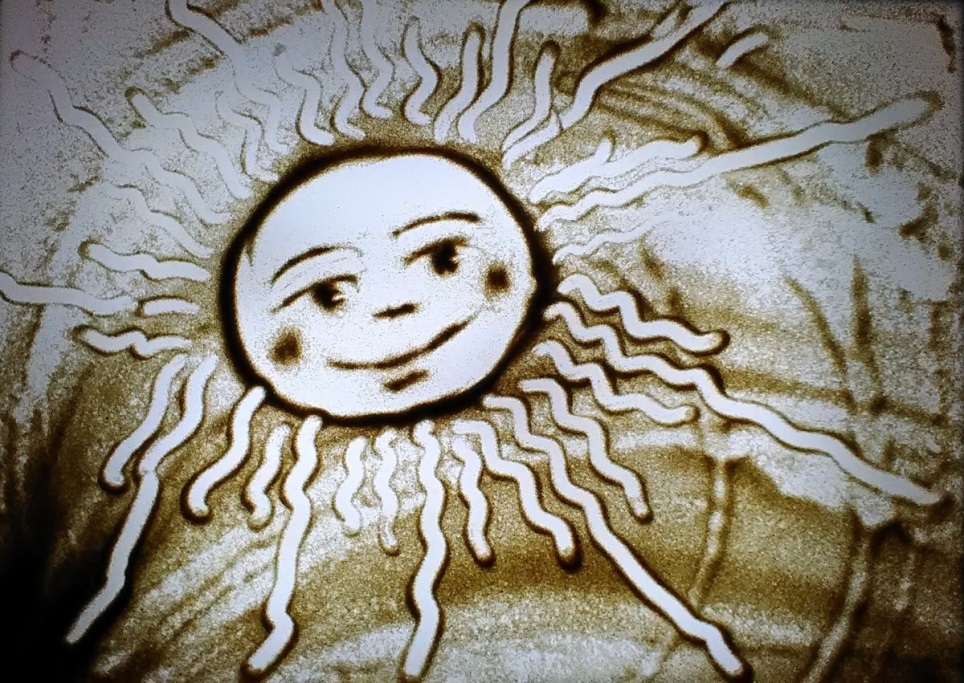 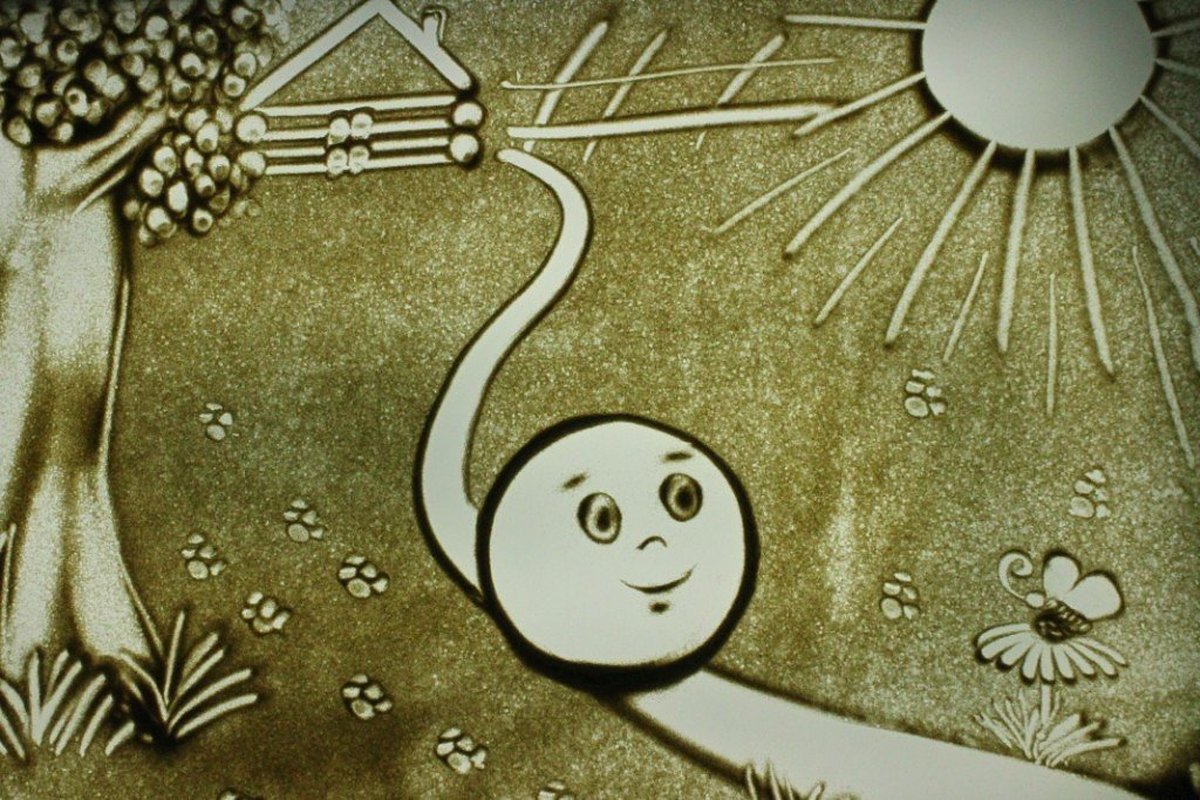 АКТУАЛЬНОСТЬ.        Малыш – природный исследователь окружающего мира. Мир открывается ребенку через опыт его личных ощущений, действий, переживаний. С самого рождения детей окружают различные явления природы: летним днем они видят солнце и  ощущают теплый ветер, зимним вечером с удивлением смотрят на луну, темное небо в звездах, чувствуют, как мороз пощипывает щеки, собирают камни, рисуют на асфальте мелом, играют с песком, водой – предметы и явления природы входят в их жизнедеятельность, являются объектом наблюдений. И для того, чтобы ребенок как можно лучше познал мир, в своей группе я веду работу по экспериментальной деятельности.Моя задача – на отдельных темах, наблюдениях сформировать у детей познавательную инициативу, умение сравнивать (различать и объединять) вещи и явления, устанавливать простые связи и отношения между ними, то есть упорядочивать свои представления о мире .Дети изучают все, как могут и чем могут – глазами, руками, языком, носом. Они радуются даже самому маленькому открытию.       Федеральный государственный образовательный стандарт дошкольного образования настоятельно рекомендует применять в работе проектную и экспериментально-исследовательские технологии, которые позволяют поднять уровень дошкольного образования на более высокую и качественную ступень.  Конечно, по отношению к детям раннего дошкольного возраста проектная и экспериментальная деятельность во многом упрощена и носит игровой характер.
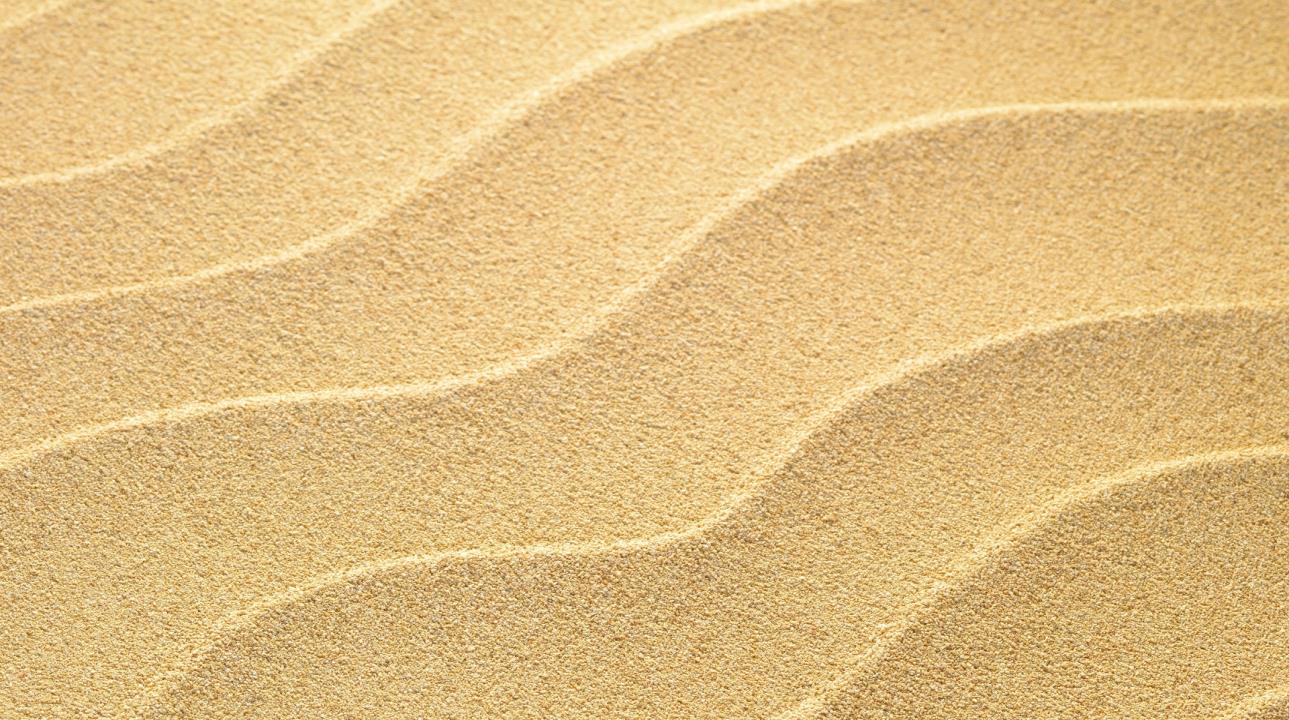 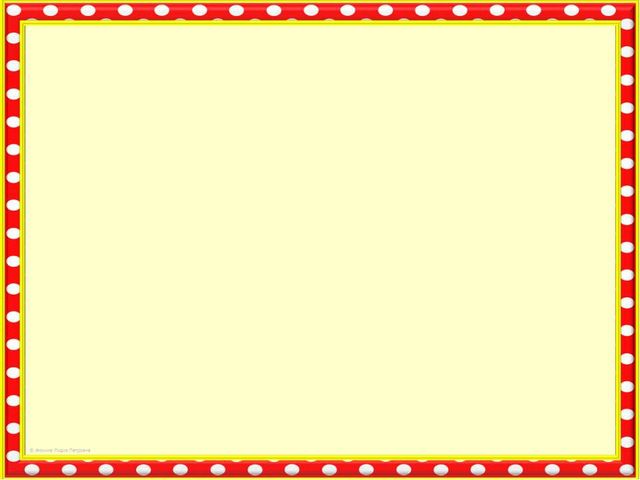 .
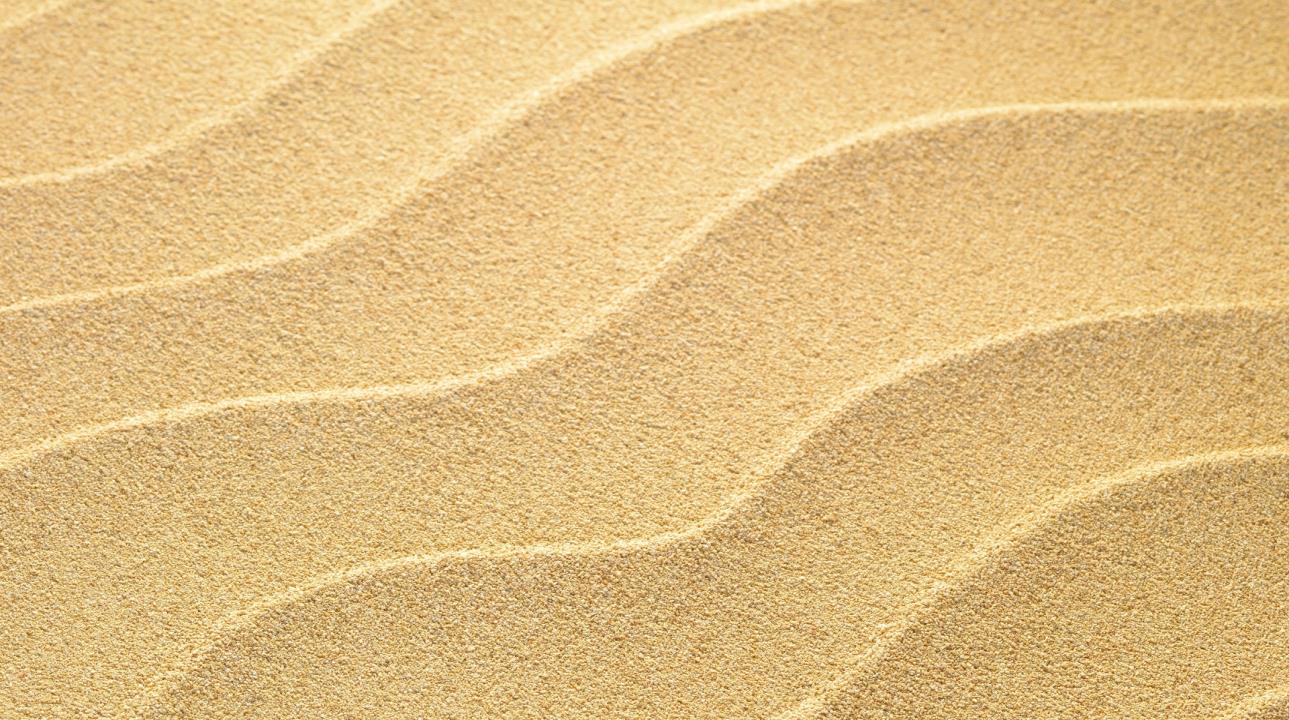 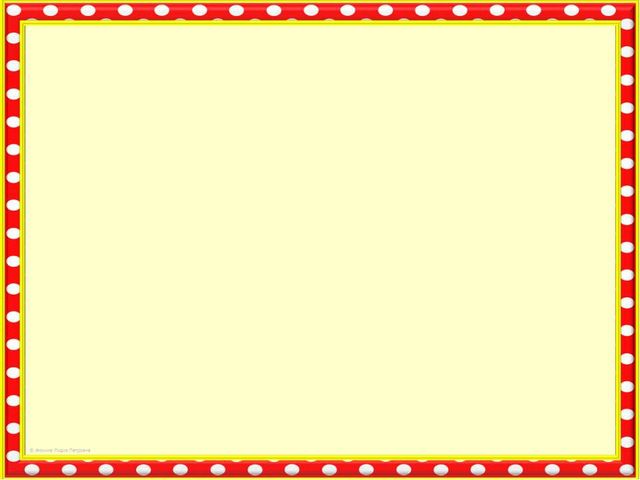 Почему мы выбрали именно песок?                                                                                 Во-первых, существенно усиливается желание ребенка узнавать что-тоновое, экспериментировать работать самостоятельно.Во-вторых, в песочнице мощно развивается тактильная чувствительность как основа «ручного интеллекта».В-третьих, в играх с песком более гармонично и интенсивно развиваются все познавательные функции (восприятие, внимание, память, мышление), а также речь и моторика. Формирование из песка можно считать началом конструирования.В-четвертых, совершенствуется предметно-игровая деятельность, что в дальнейшем способствует развитию сюжетно-ролевой игры и коммуникативных навыков ребенка.В-пятых, песок, как и вода, является прекрасным психо-профилактическим средством.  Способен «заземлять» отрицательную энергию, стабилизировать эмоциональное состояние,  что особенно актуально в работе с детьми в период адаптации
.
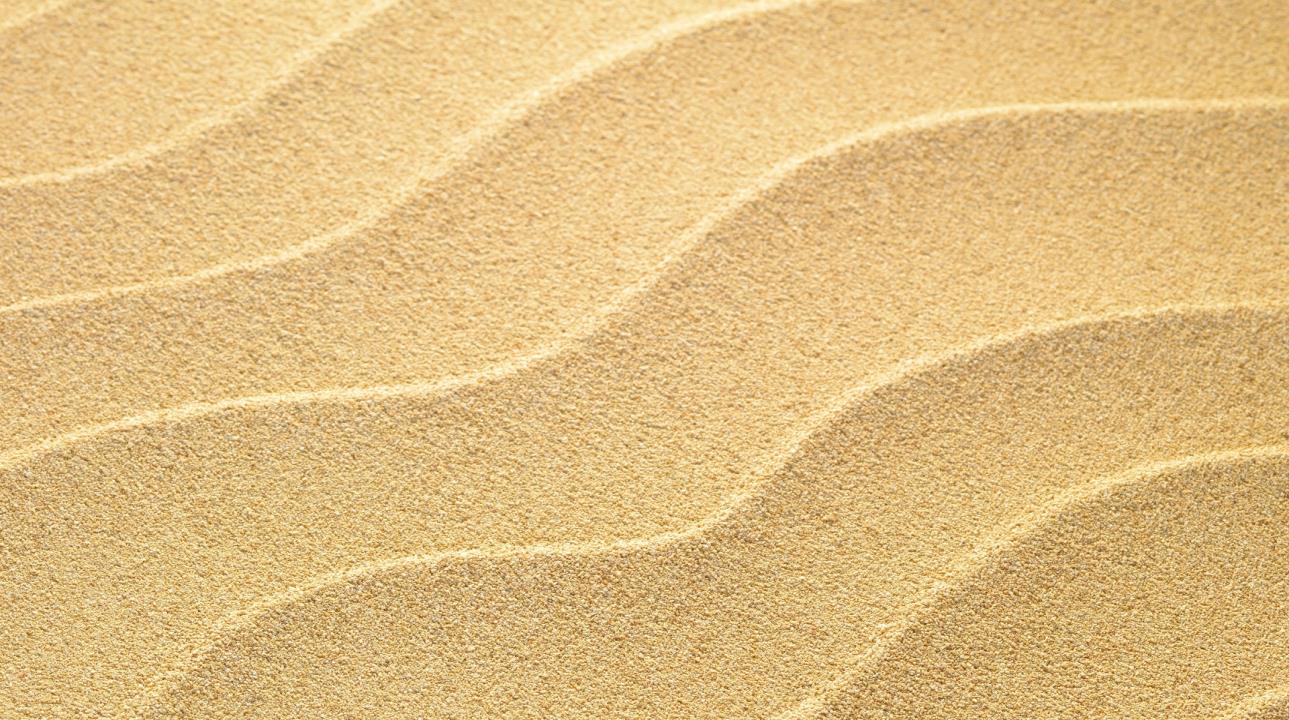 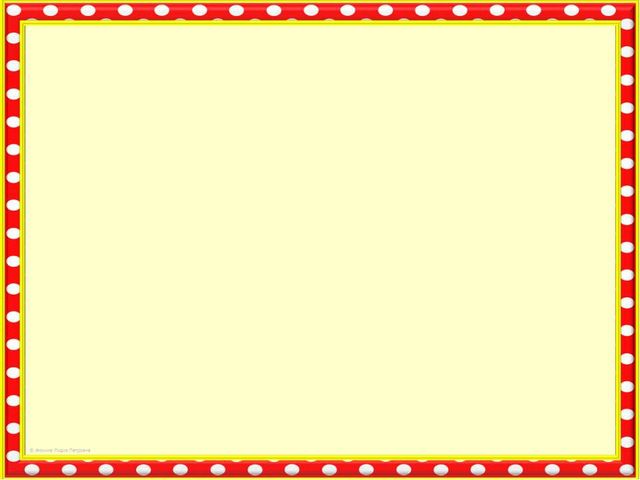 Вид проекта: познавательно-исследовательский, краткосрочный.                                            Длительность проекта:  1 неделяЦели и задачиМладшая группа:Цель:сохранение интереса детей к познанию, через создание условий для обогащения сенсорного опыта в игре с песком и экспериментировании.Задачи: Пополнять знания детей о песке и его свойствах, формировать у детей интерес к познанию.Развития тонких дифференцированных движений пальцев и кистей рук,Закреплять знания о изменениях, происходящих в природе летом.Развивать коммуникативные навыки, активизировать речь, внимание, мышление.Воспитывать наблюдательность и умение видеть красоту окружающей природы, бережно относиться к ней.Повышать интерес родителей к работе сотрудников сада путём просветительской работы, привлечение внимания к жизни их детей в детском саду; а так же привлечение их к оформлению фото и видеоматериалов совместно с детьми.
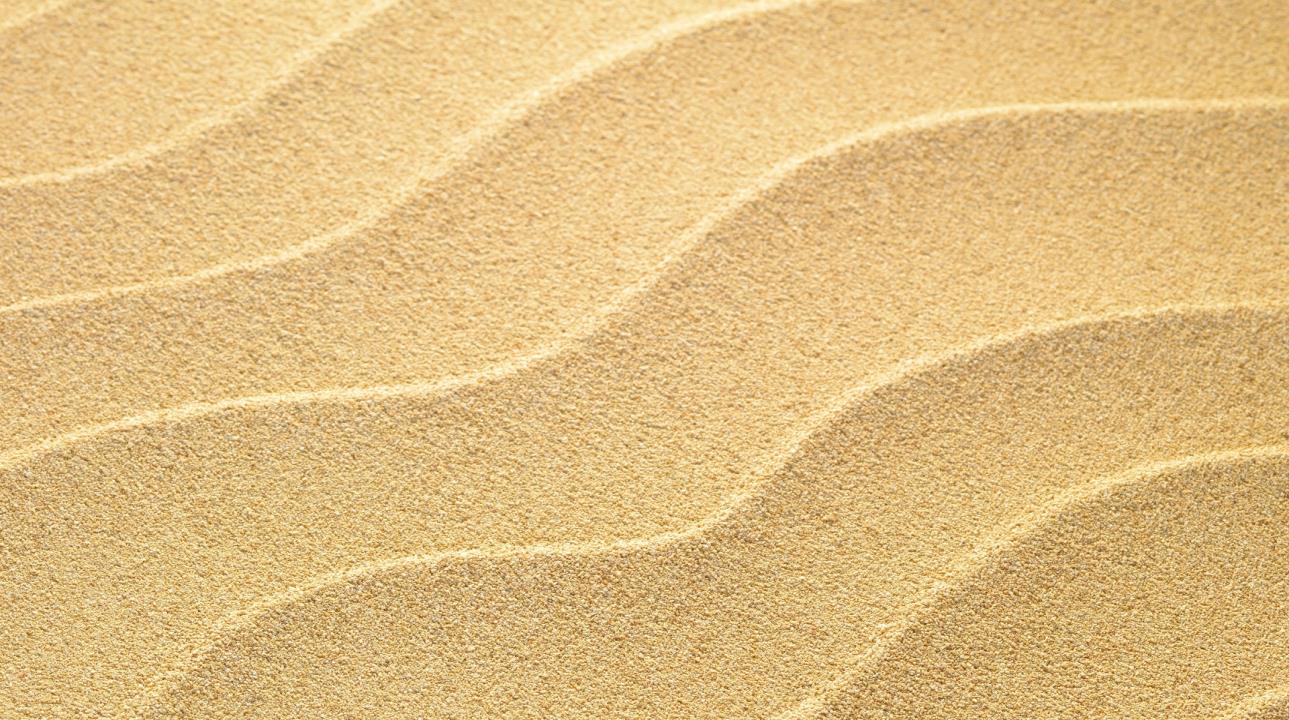 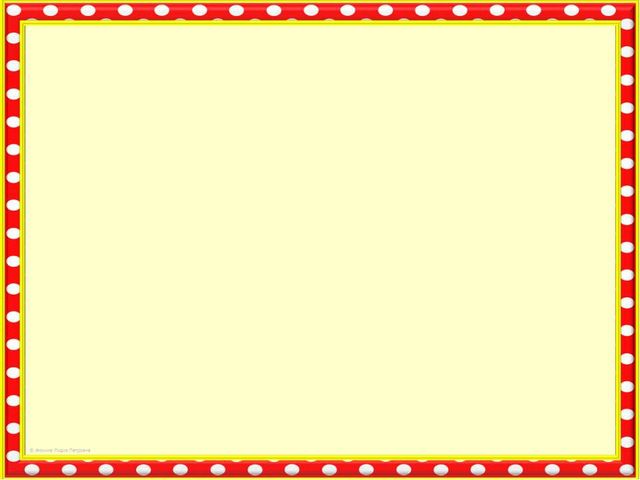 Вид проекта: познавательно-исследовательский, краткосрочный.                                            Длительность проекта:  1 неделяЦели и задачиСтаршая группа:Цель: ознакомление старших дошкольников со свойствами сухого и мокрого песка, значением его в жизни живых существ и для здоровья человека, развитие мелкой моторики и подготовка руки ребёнка к письму средствами песочной игротерапии.Задачи: Углубление и систематизация знаний о песке, особенностях его строения, возможности использования.Развитие потребности в приобретении новых знаний о песке.Формирование познавательных умений: наблюдать, экспериментировать, сравнивать и анализировать, отражать результаты наблюдений и опытов в разных видах творческой деятельности (игровой, художественно-эстетической). Использование различных методов и форм (исследовательский, игровой, экспериментирование; практические действия и др.) при ознакомлении старших дошкольников со свойствами песка позволят раскрыть важные особенности свойства и значения песка.
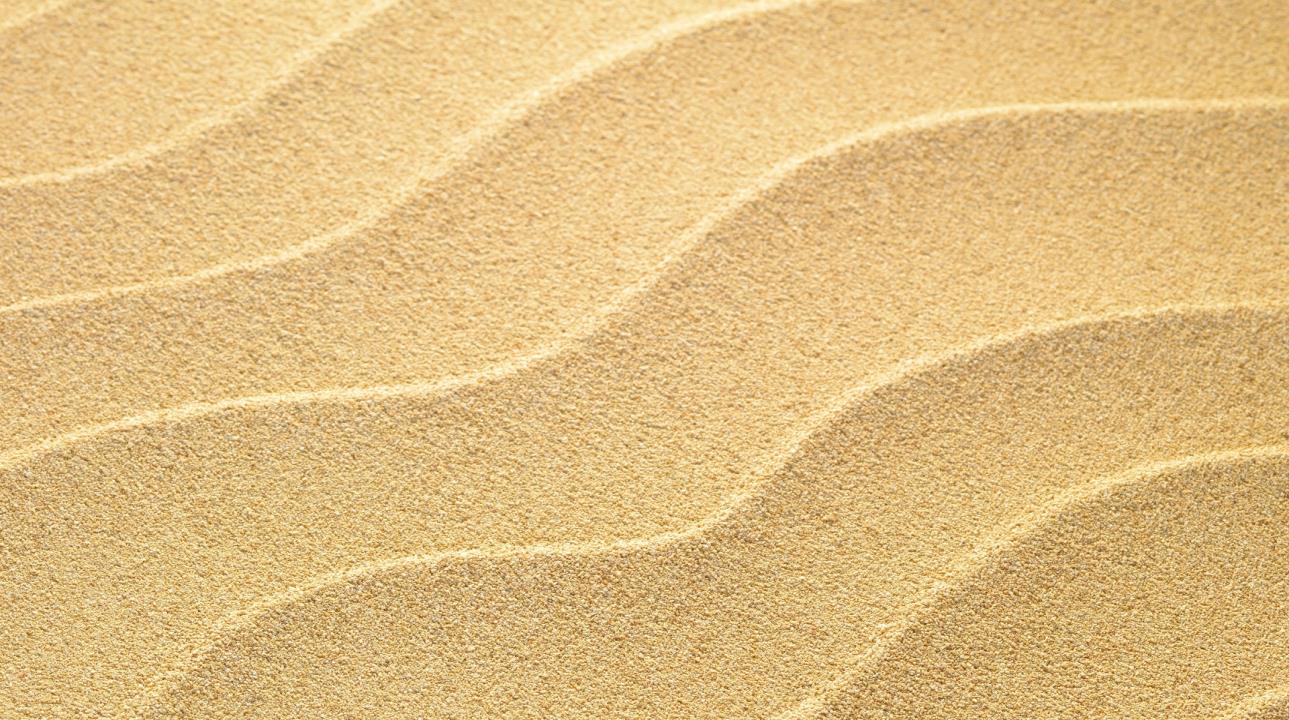 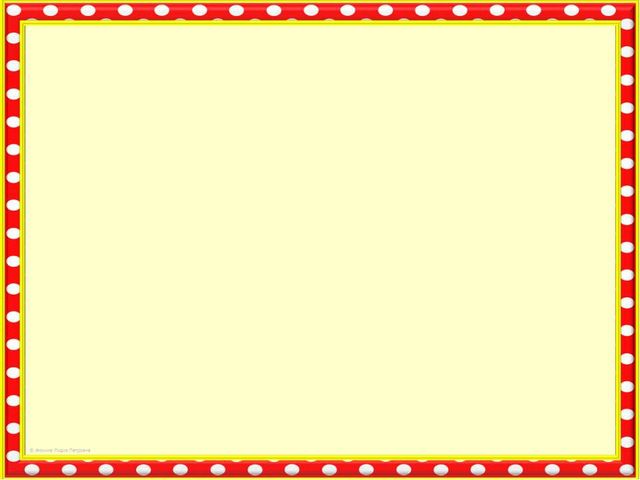 Предметно-развивающая среда:- пополнение  уголка  детского  экспериментирования  материалами  и  оборудованием  для  экспериментальной  деятельности;- изготовление  картотеки  игр  с  водой  и  песком;
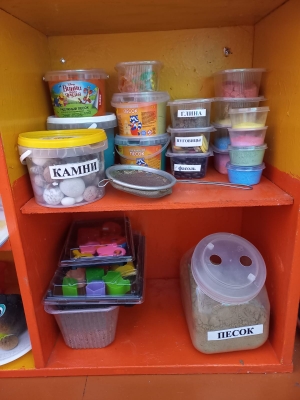 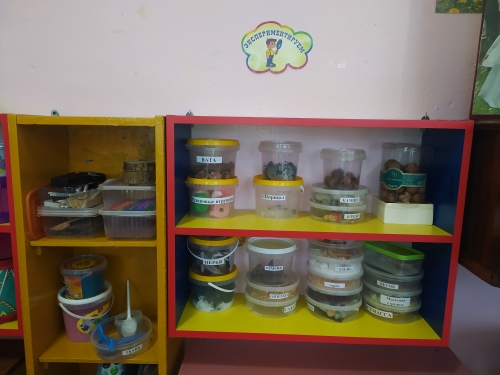 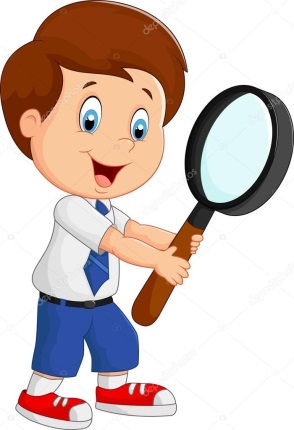 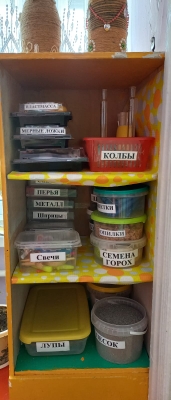 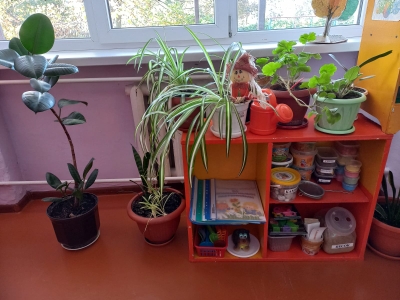 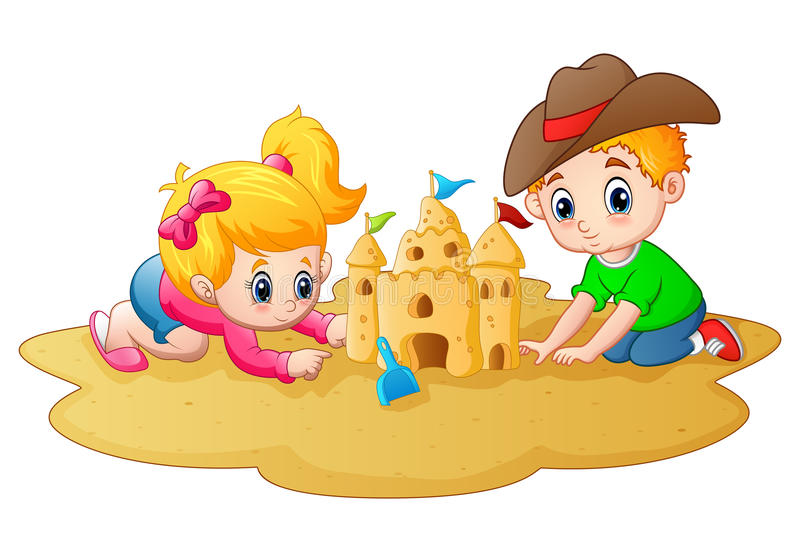 .
.
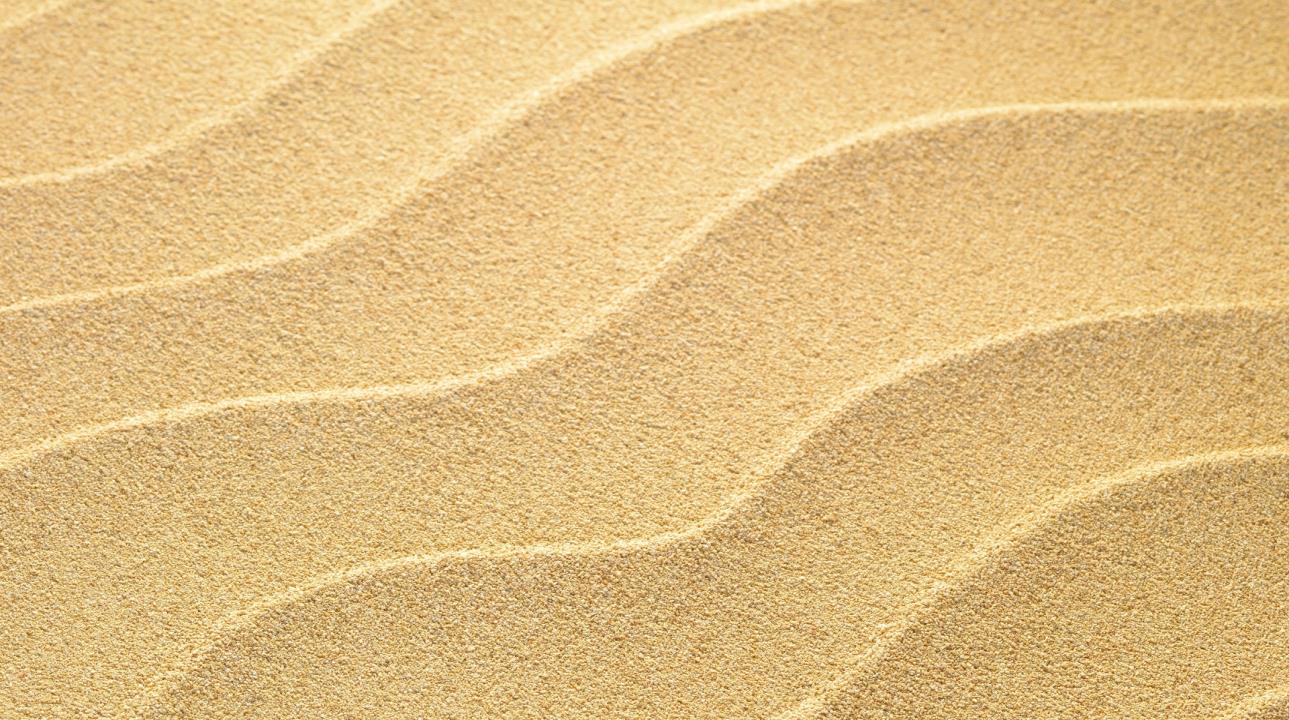 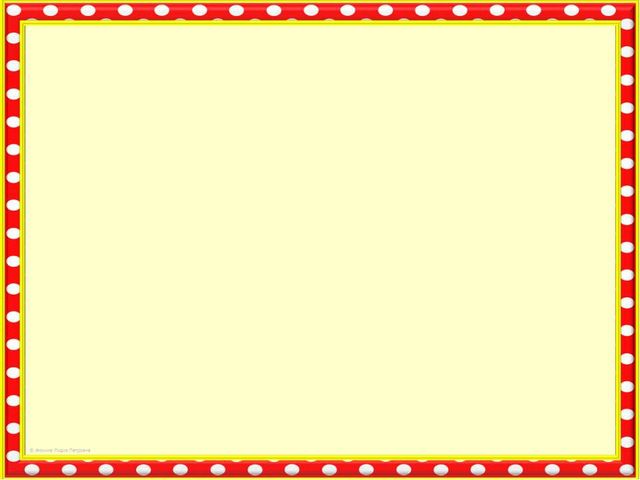 Формы работы с детьми:- проведение  игровых  занятий;- опытно-экспериментальная  деятельность;- проведение  игр  с  песком  и  водой;- чтение  художественной  литературы; - рассматривание  иллюстраций,- игры  развивающие (пальчиковые, дидактические, строительные) Формы работы с родителями Консультации «Игры с водой и песком. Это интересно».                          «Игры с песком. Огромная польза маленьких песчинок»                          «Нужна ли ребенку песочница дома?»Выполнение творческих заданий.Совместная опытно-экспериментальная деятельность.Презентация  проекта  для  родителей.Продукт проектной деятельности:создание  предметно-развивающей  среды; презентация  проекта;
.
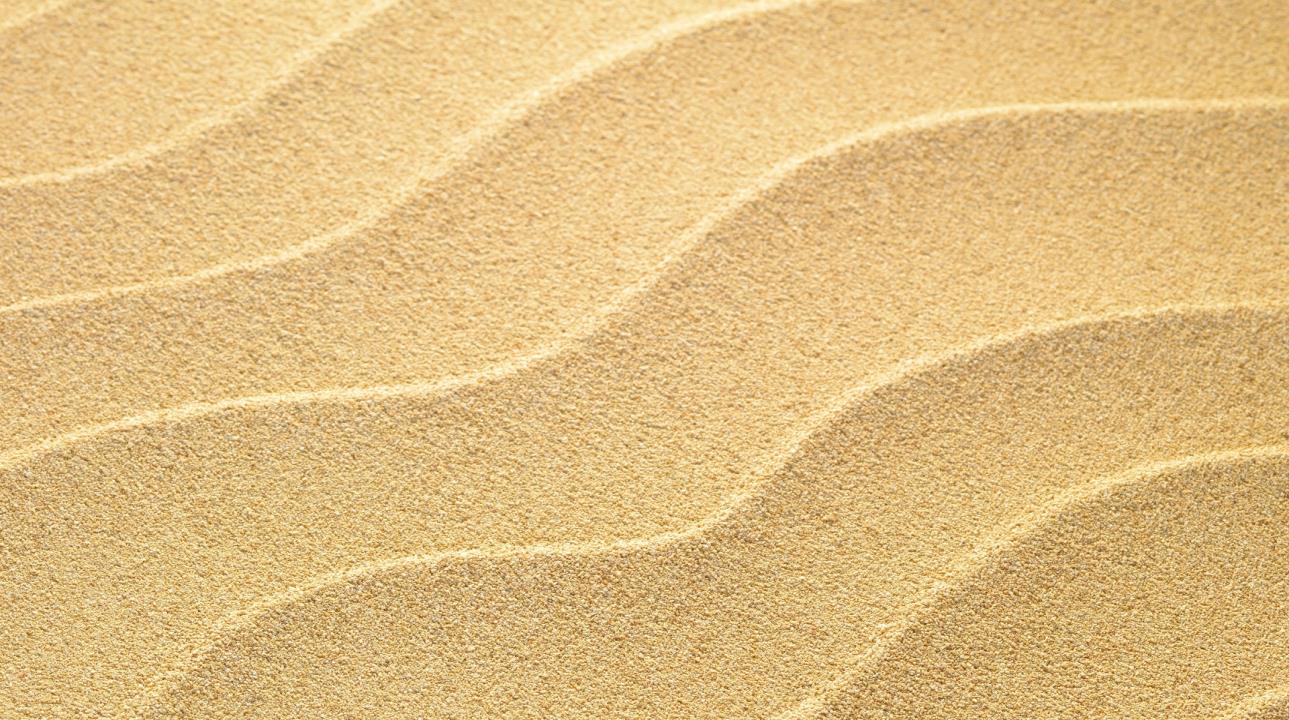 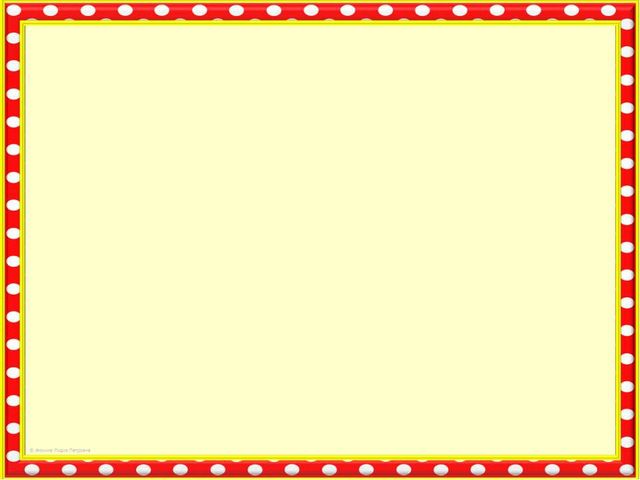 Ожидаемые результаты: -  формирование навыков элементарных исследовательских умений;- формирование умения осознанно выполнять действия с сухим и влажным песком. При необходимости добавлять воду в сухой песок; - проявление у детей элементарного контроля за способом действия;- воспитание интереса к результату своей деятельности  и чувства удовлетворения от продукта деятельности; - родители активно включаются в практическую, экспериментальную и игровую деятельность с детьми.
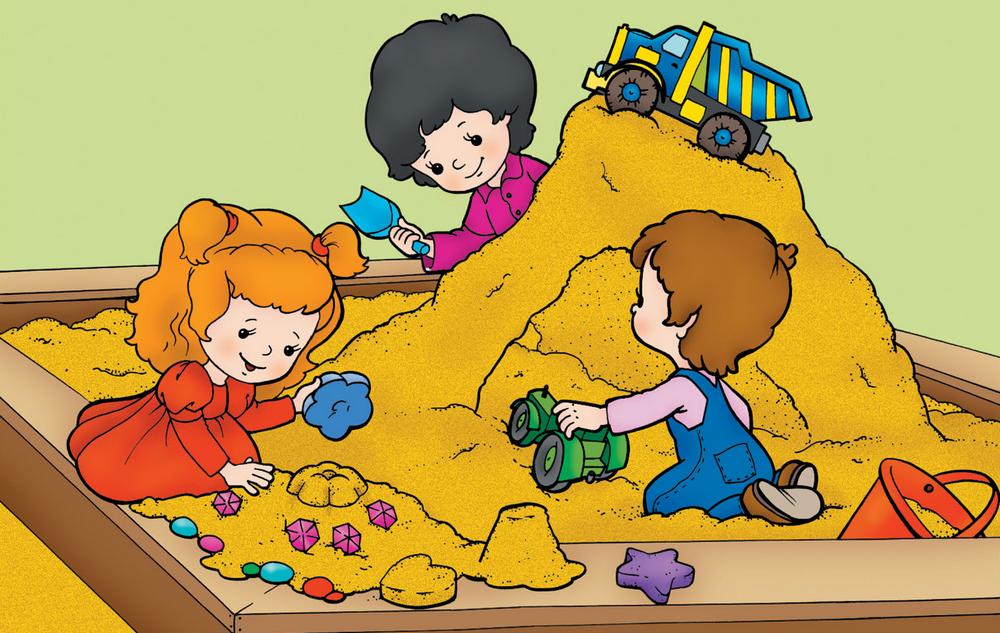 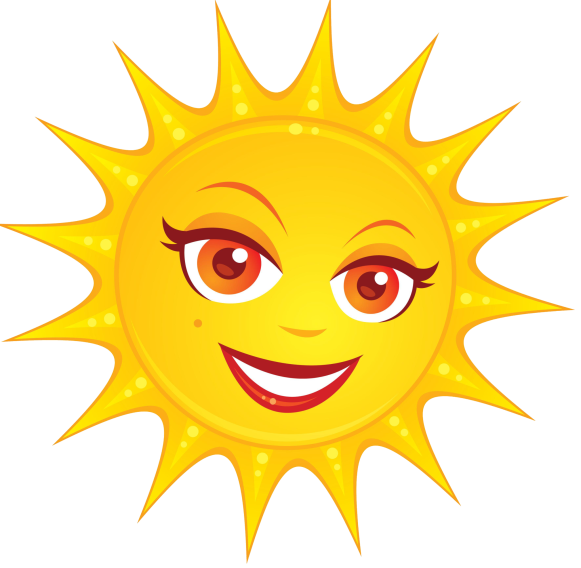 .
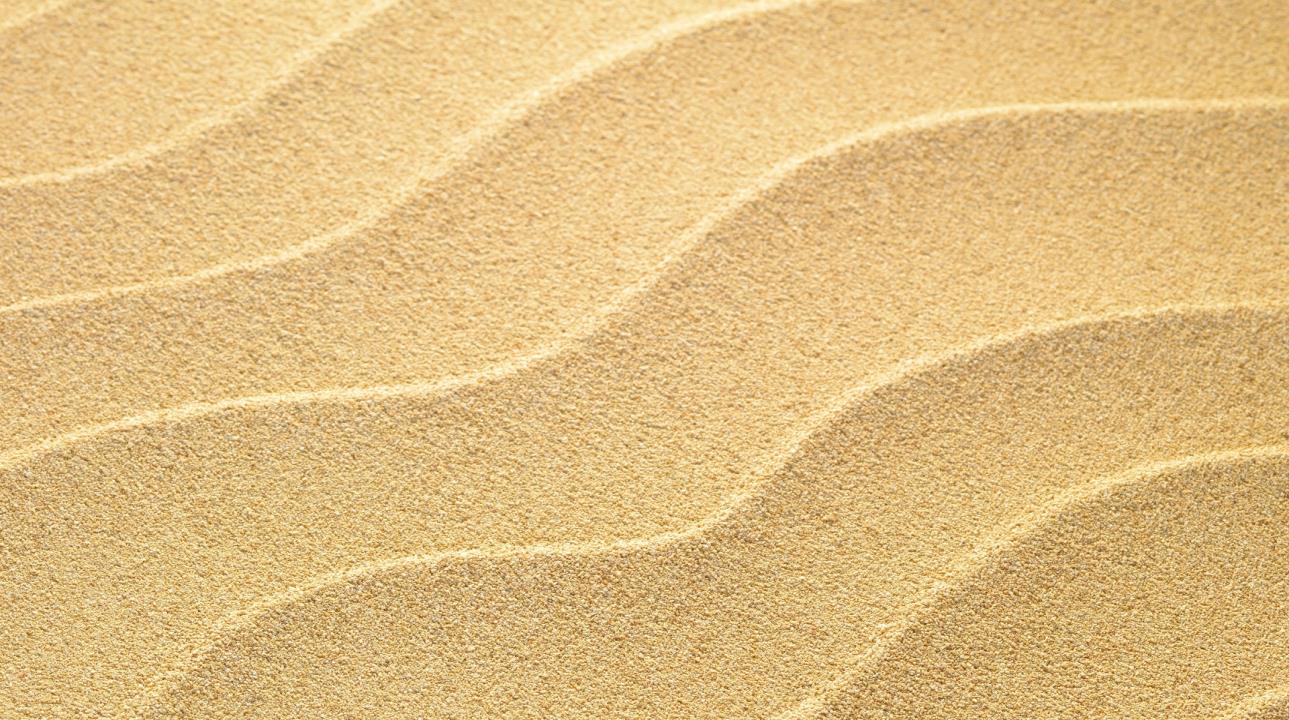 Этапы освоения исследовательской деятельности:  подготовительный - Определение общей темы исследования, разработка занятий-экспериментов, работа с родителями, оснащение предметной среды;практический - Подбор дидактического материала, проведение игровых занятий - экспериментов, опытов, наблюдений; обобщающий - Самостоятельная деятельность с предметами в уголке природы и сенсорного развития, совместные игры детей и воспитателяФормы работы с детьми:- проведение  игровых  занятий;- опытно-экспериментальная  деятельность;- проведение  игр  с  песком  и  водой;- чтение  художественной  литературы; - рассматривание  иллюстраций,- игры  развивающие (пальчиковые, дидактические, строительные)
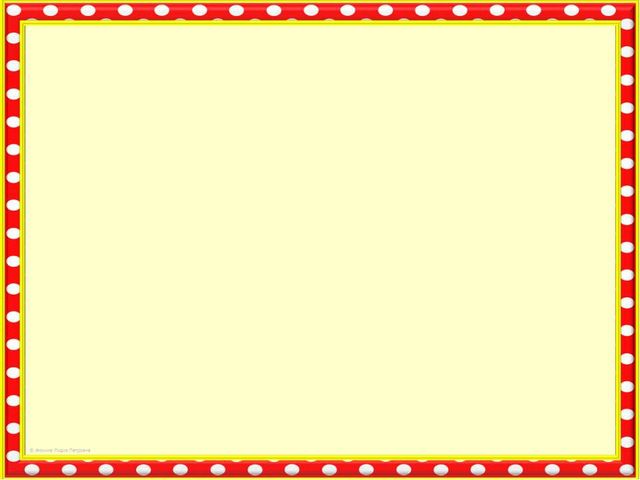 .
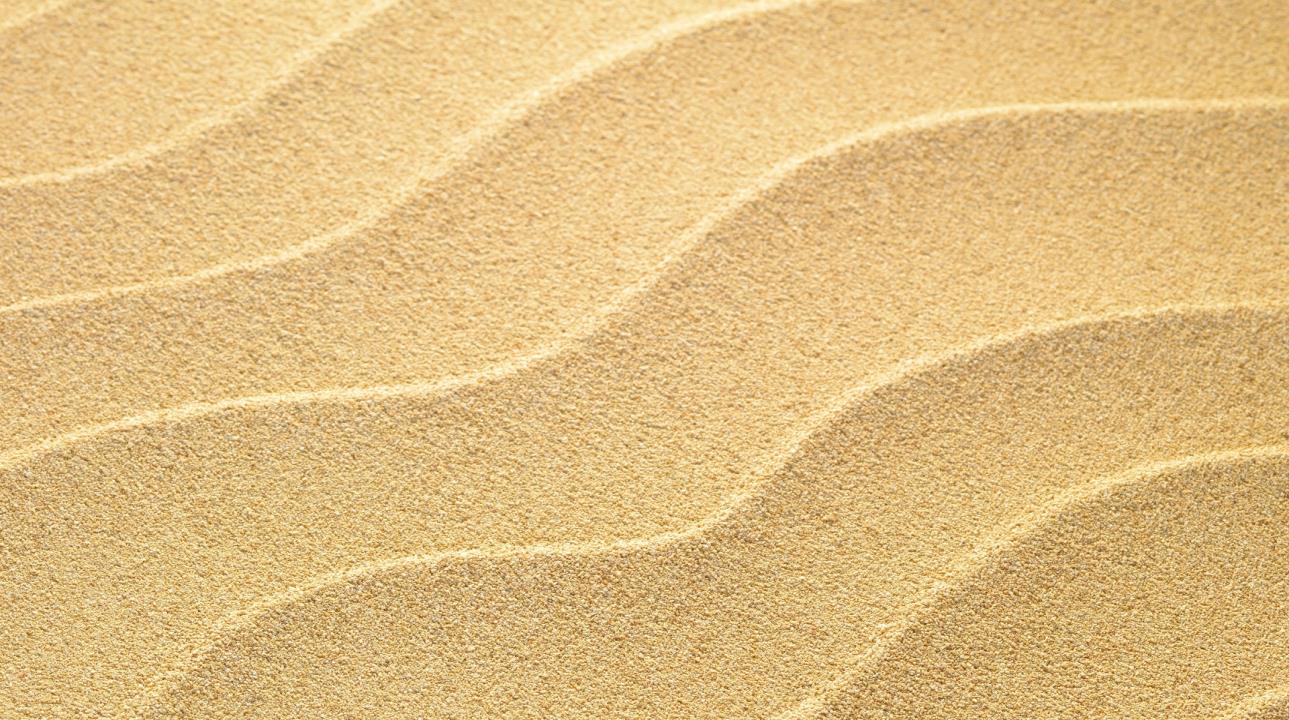 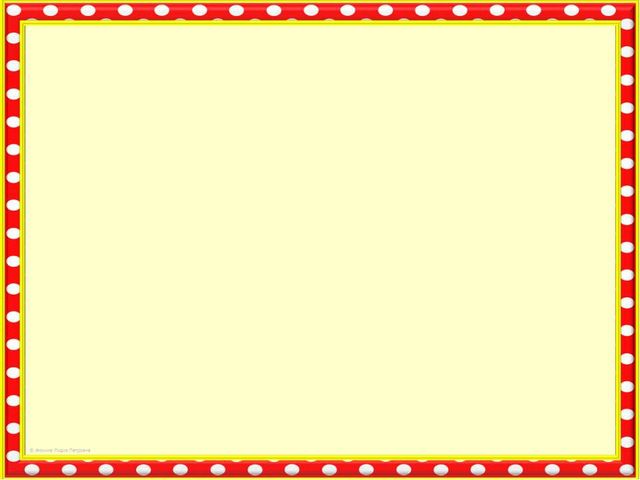 «Исследуем  песок» (старшая группа)
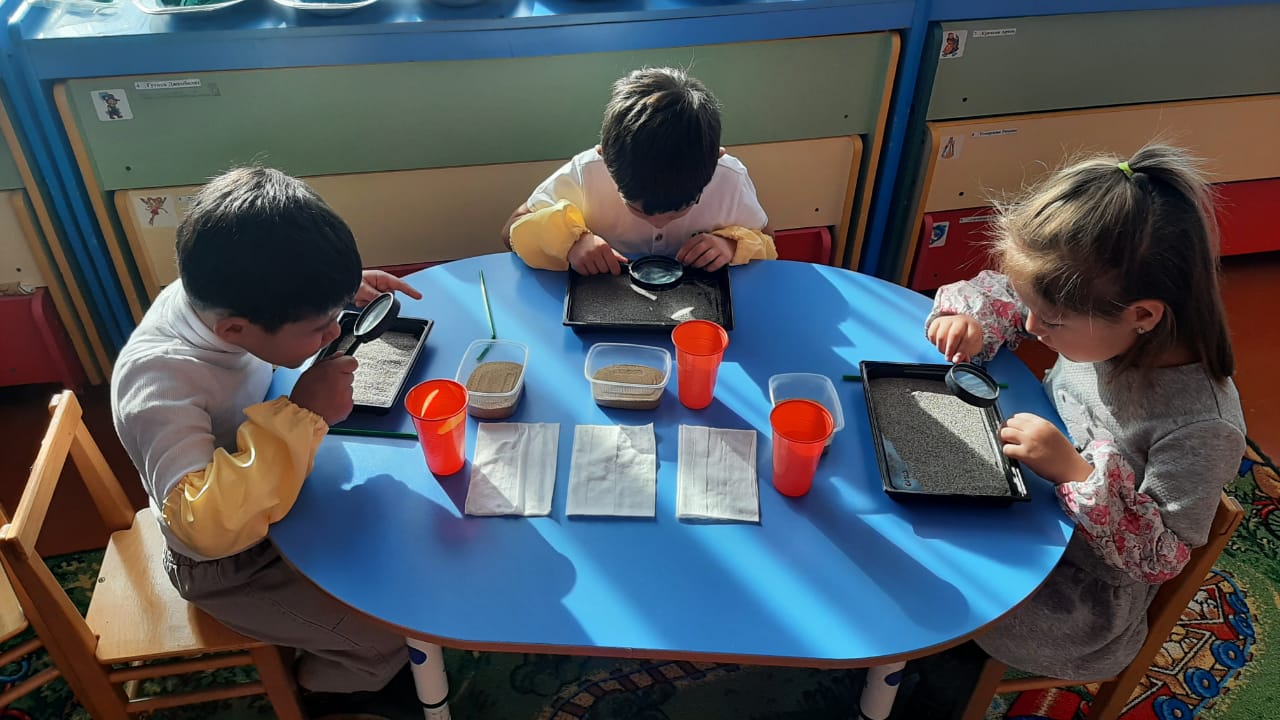 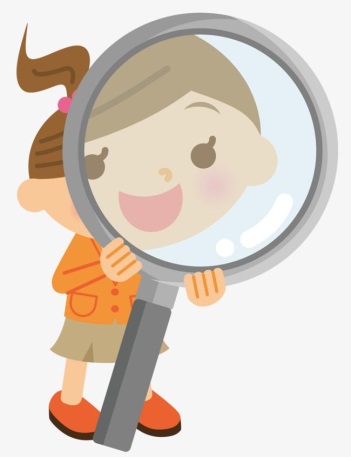 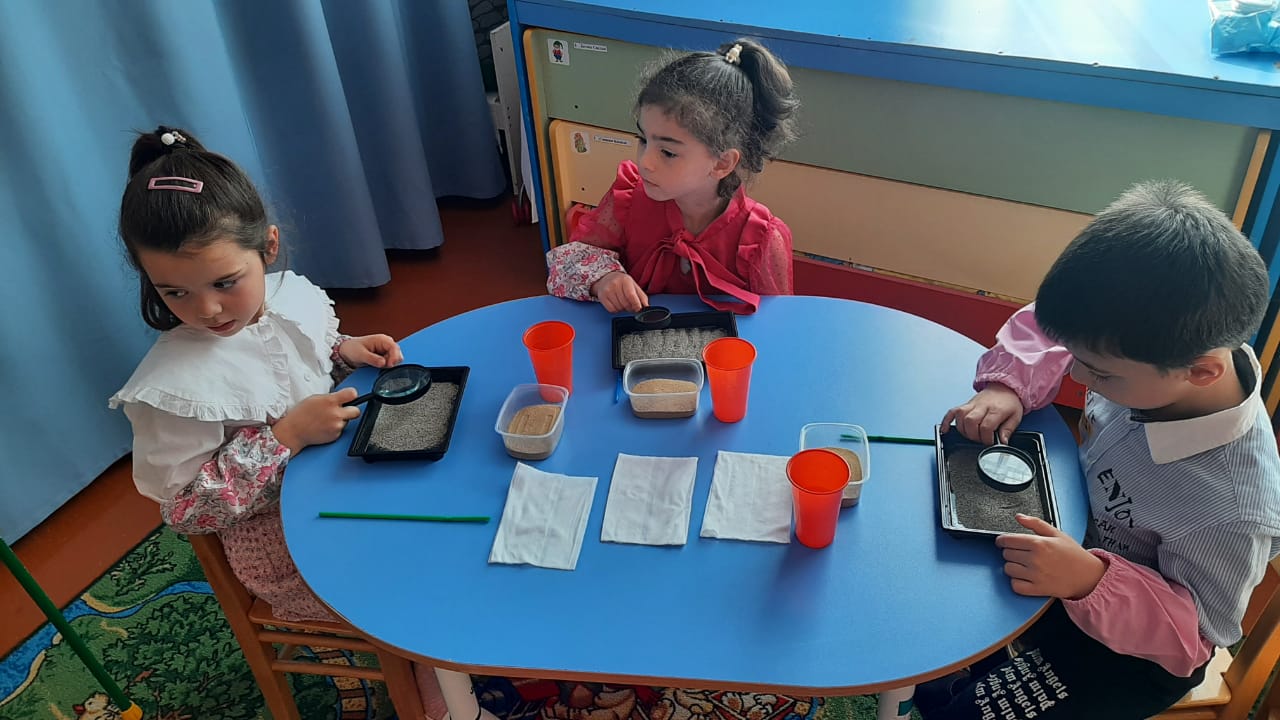 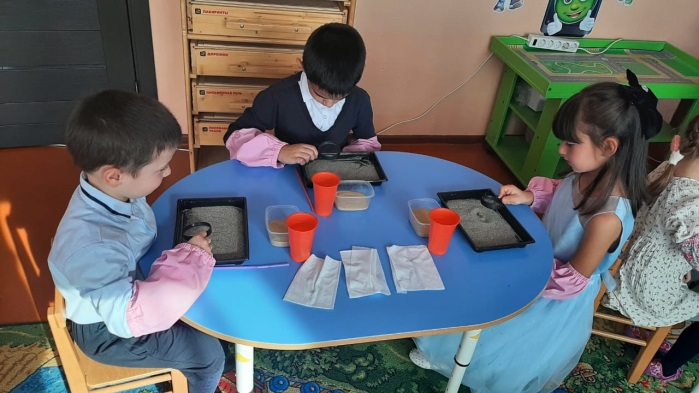 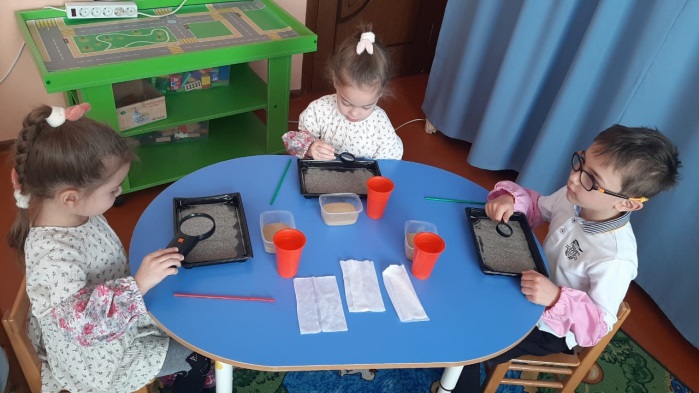 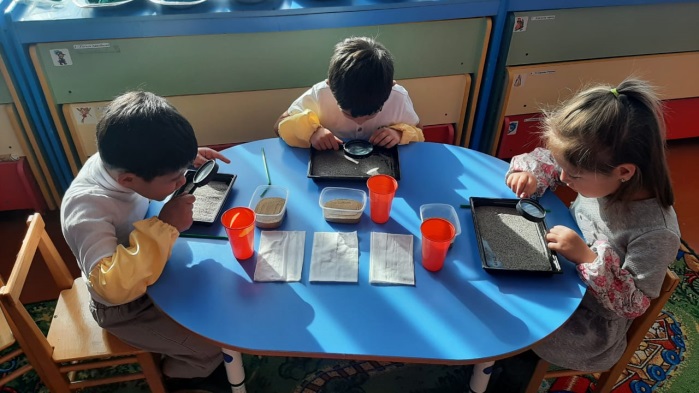 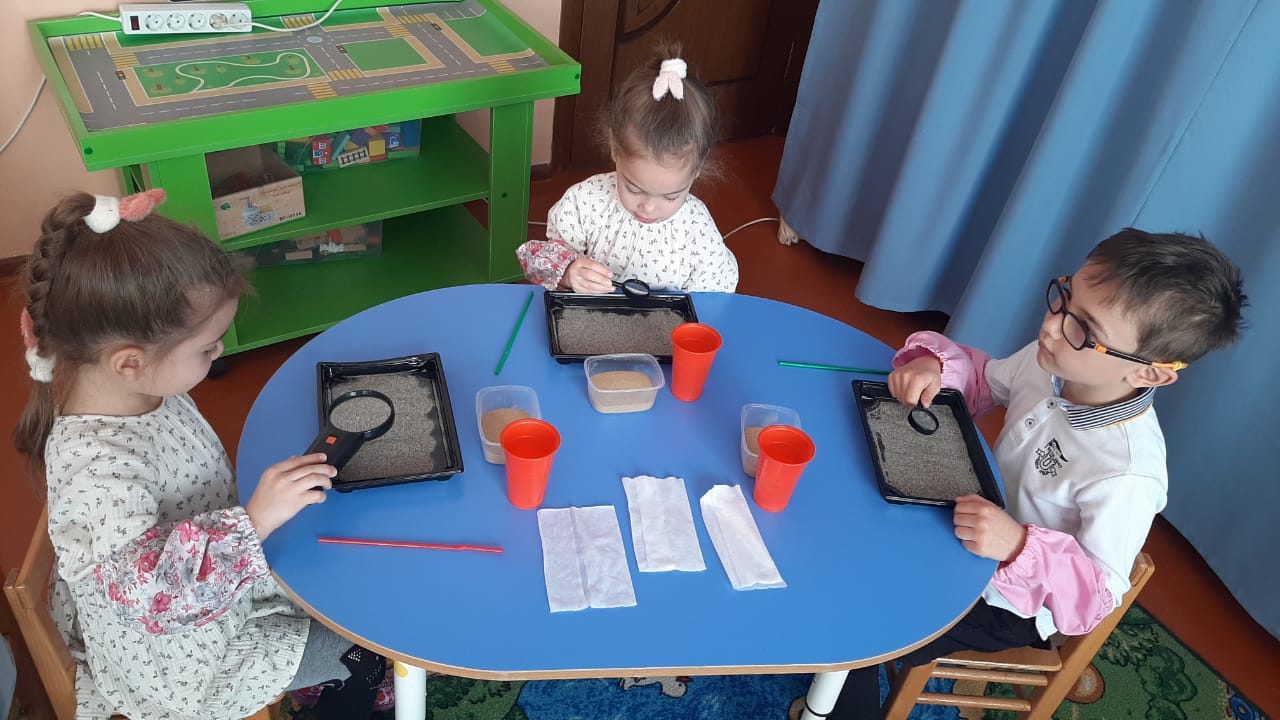 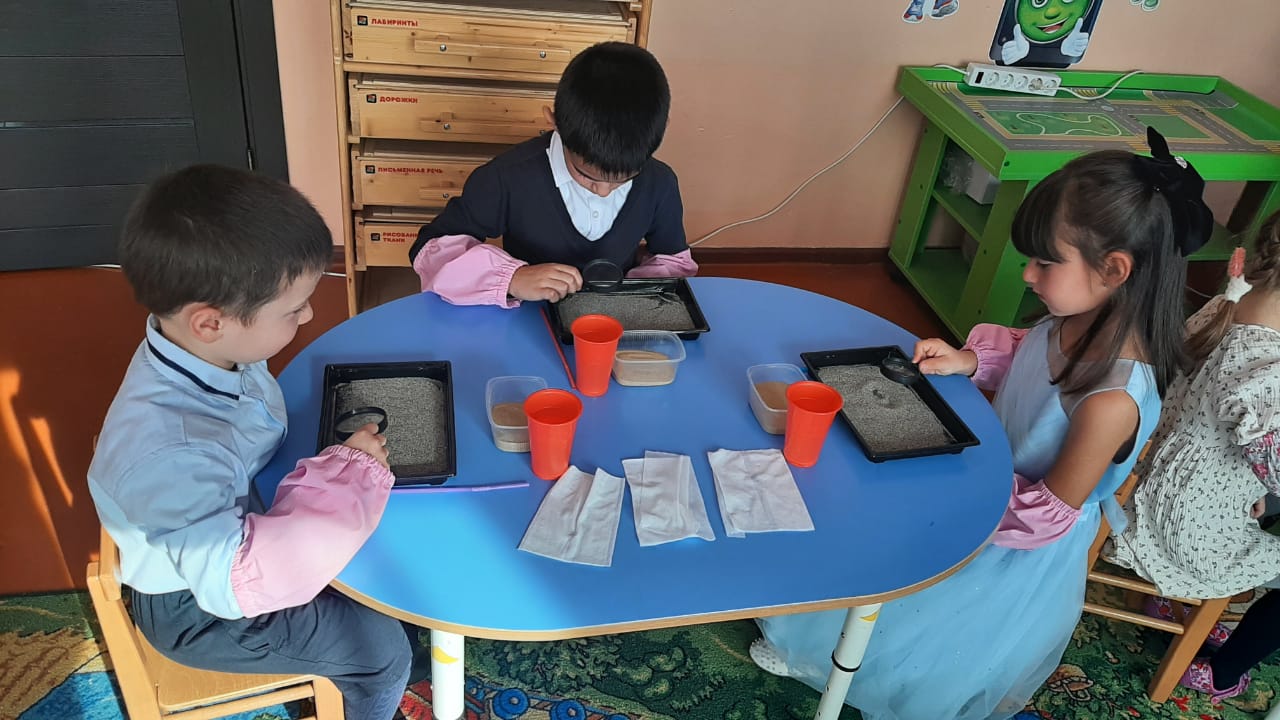 .
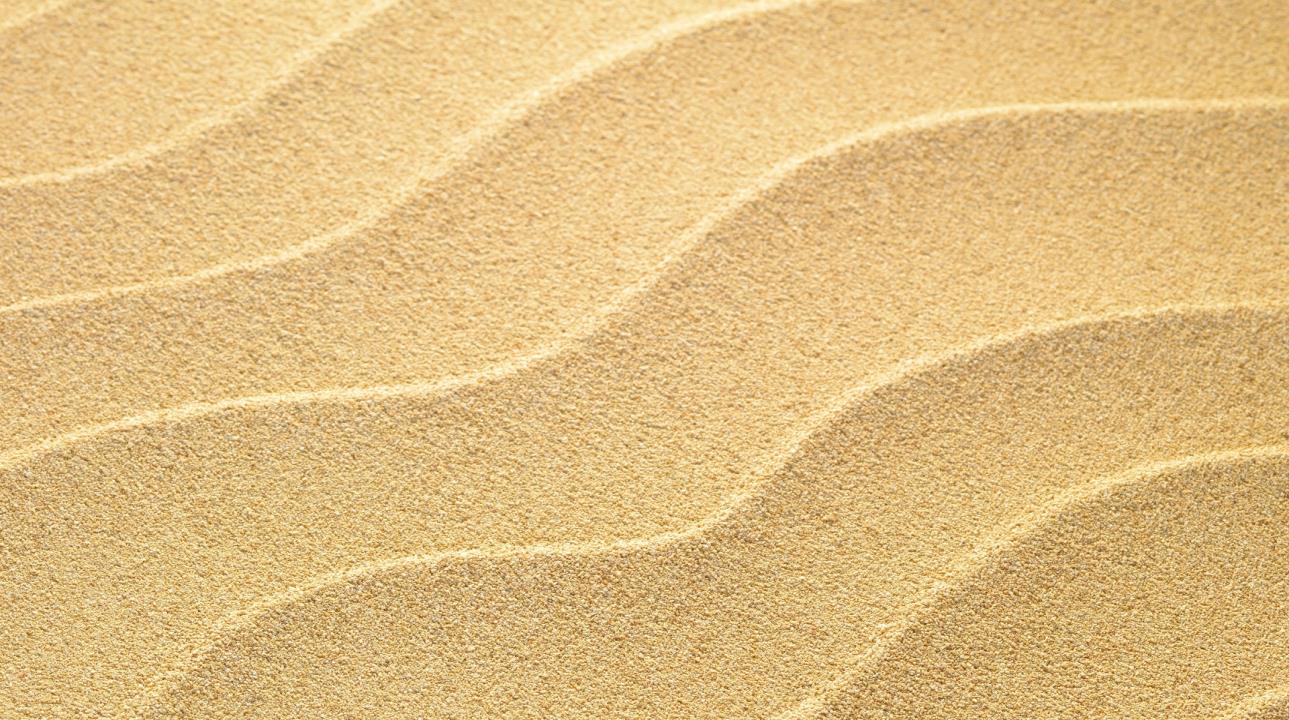 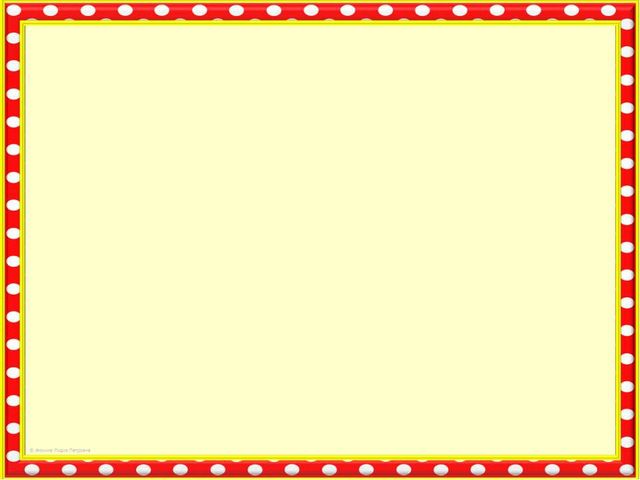 «Исследуем  песок» (младшая группа)
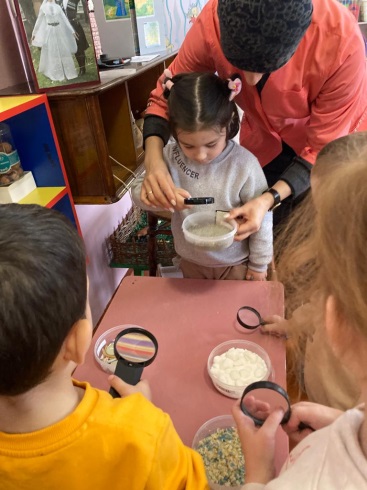 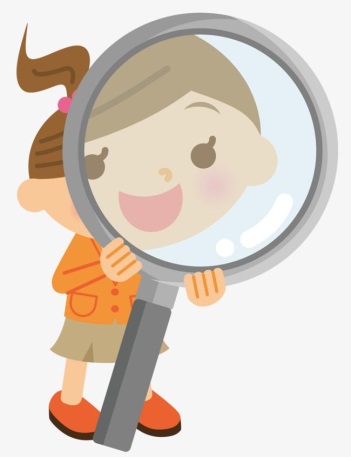 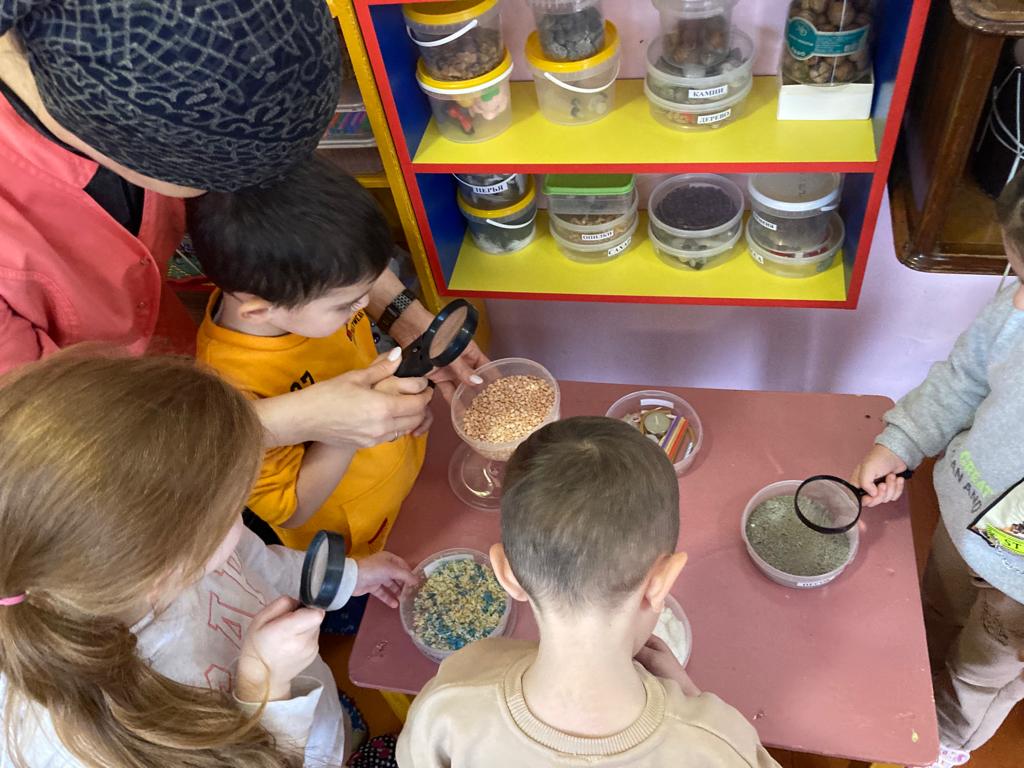 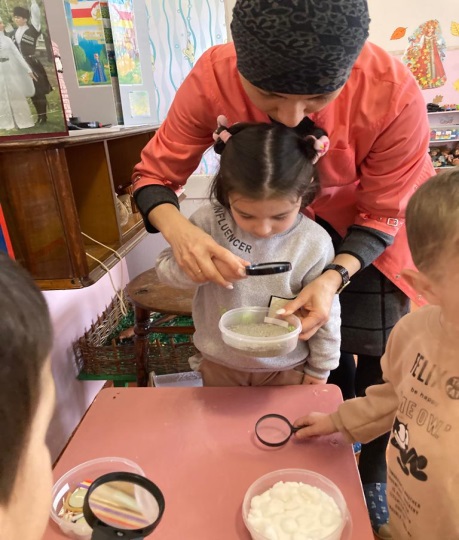 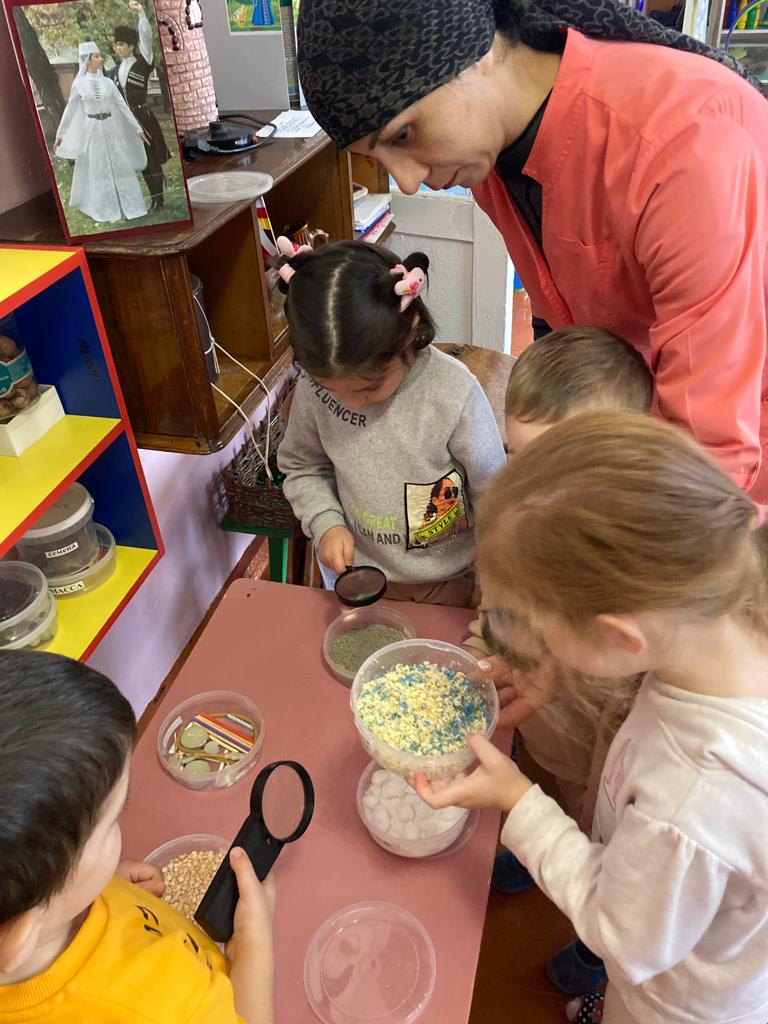 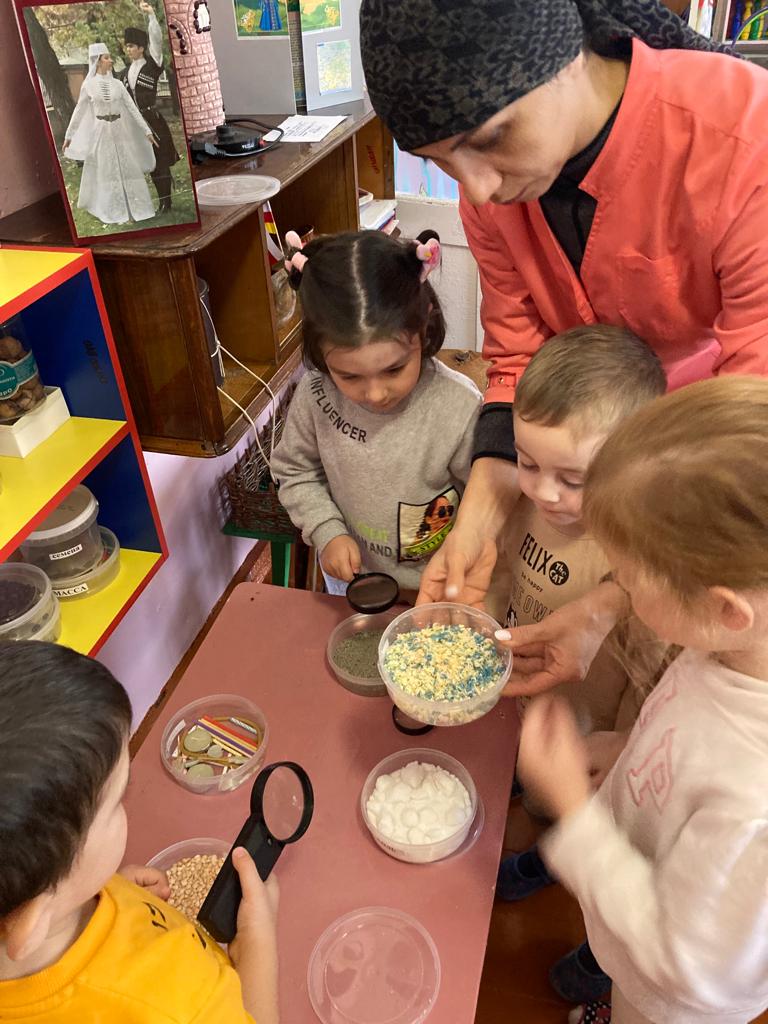 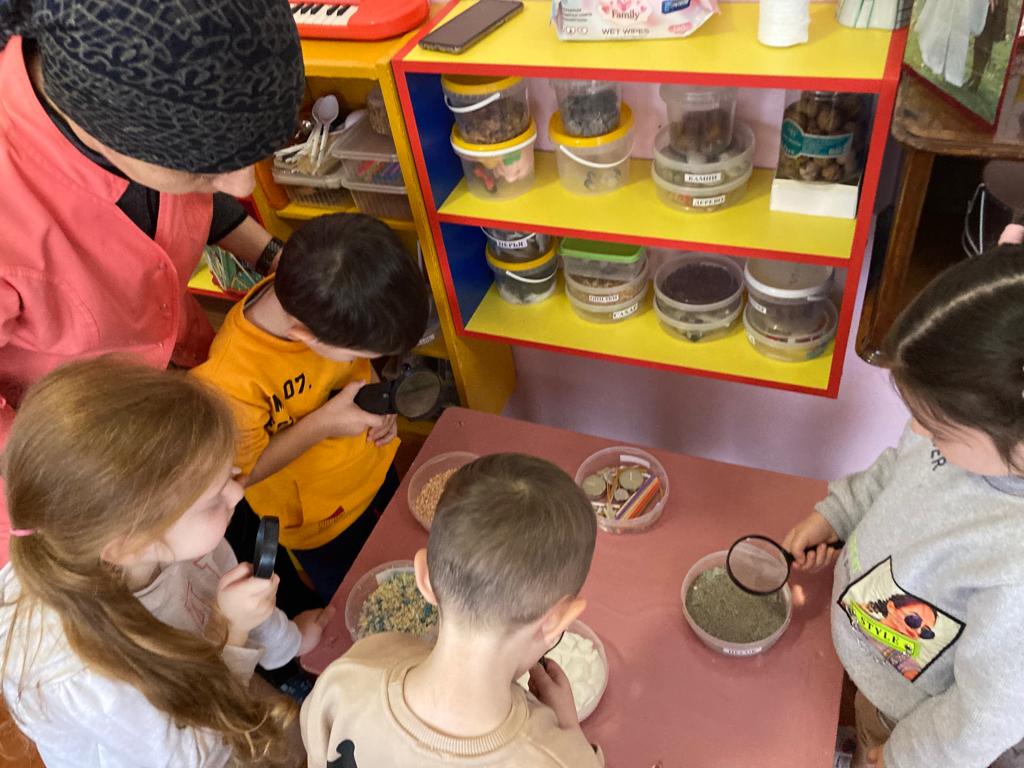 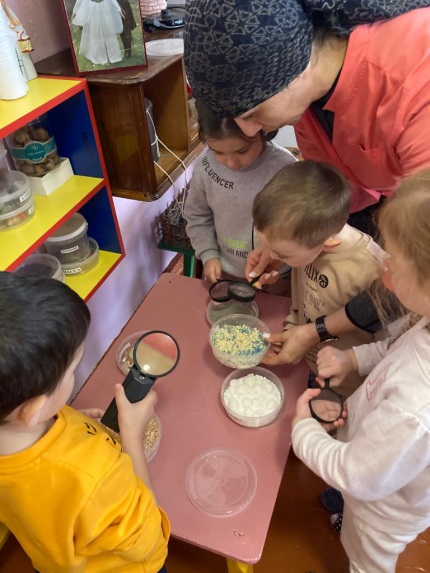 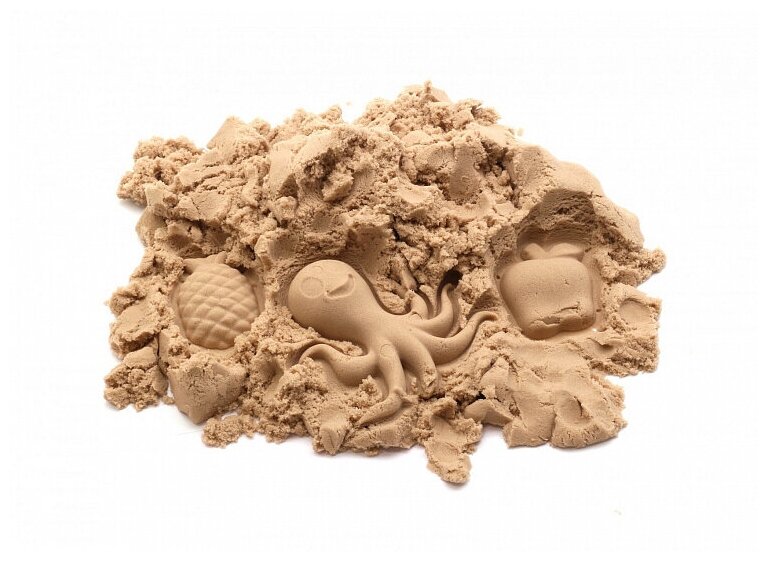 .
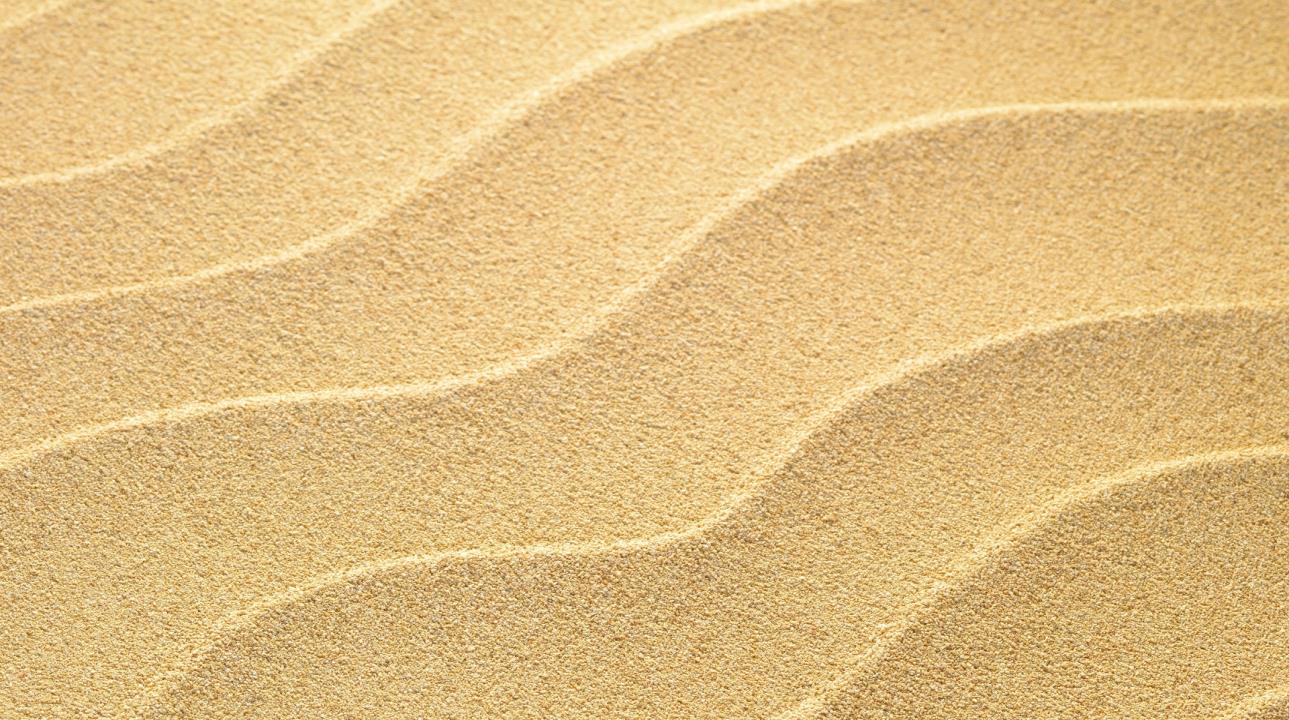 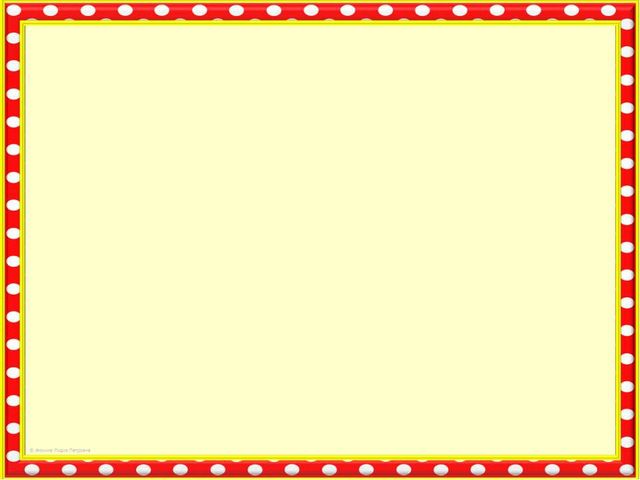 «Куда  делась  вода?»(старшая группа)
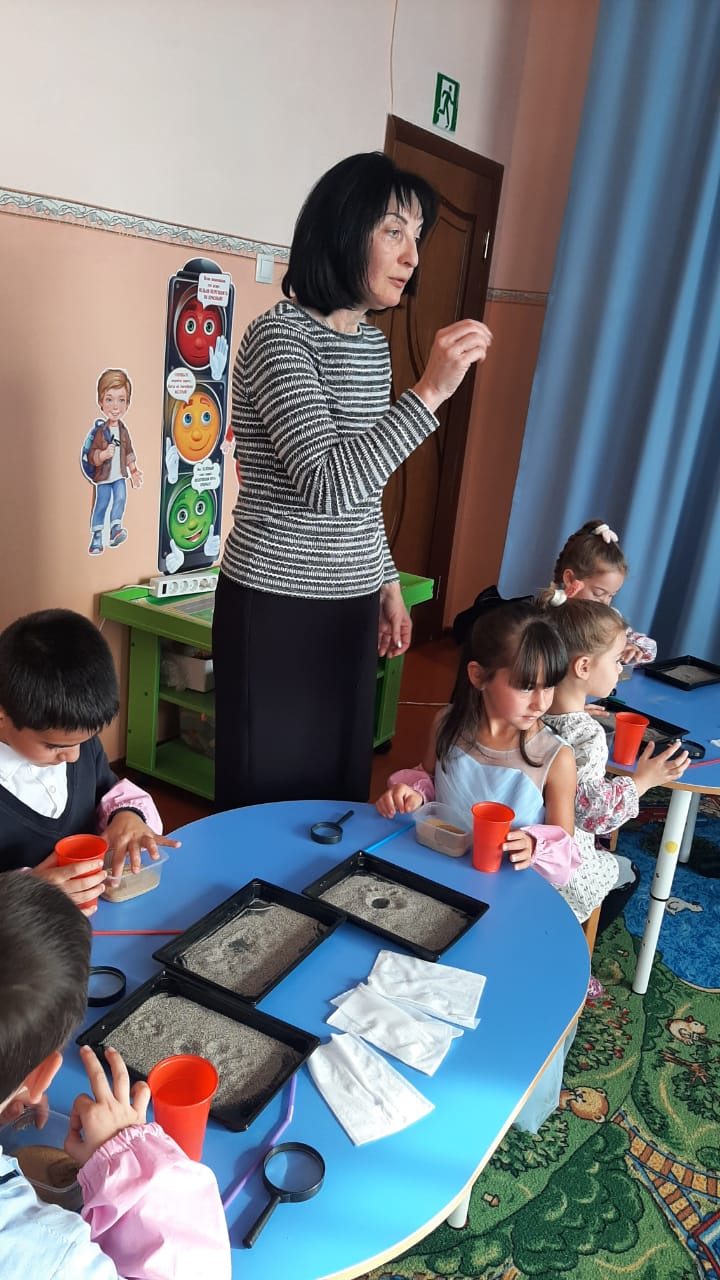 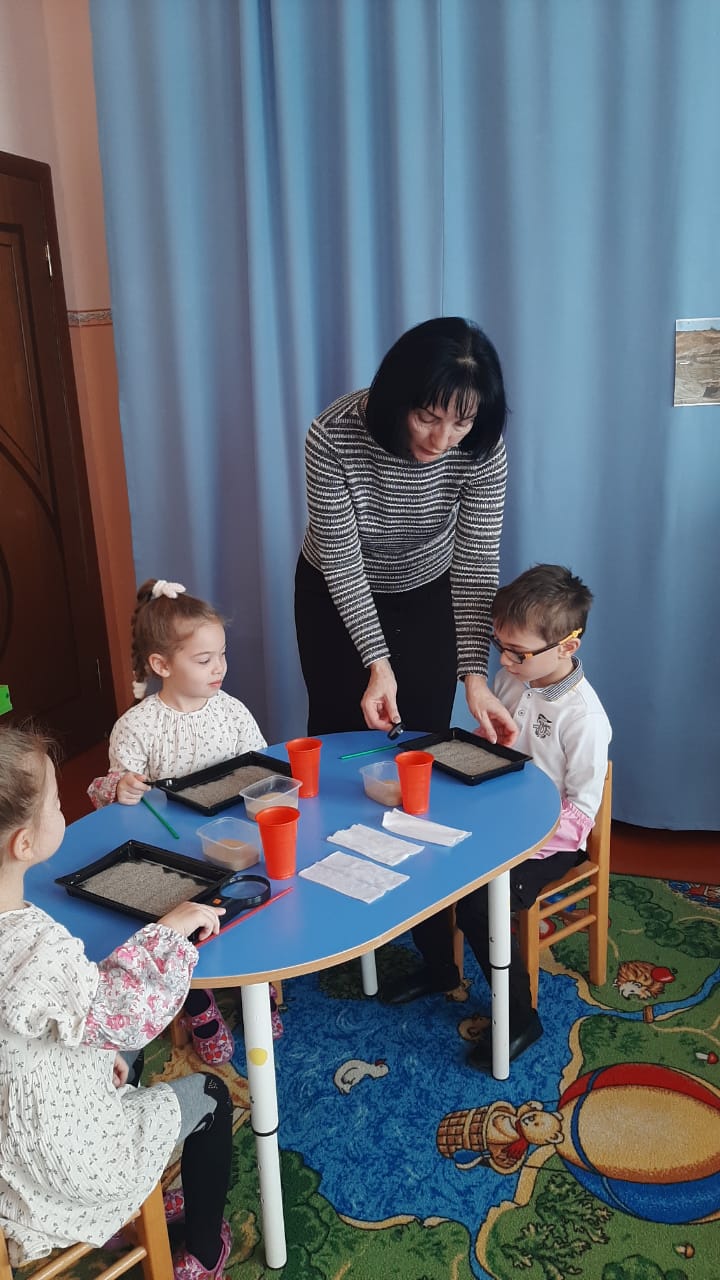 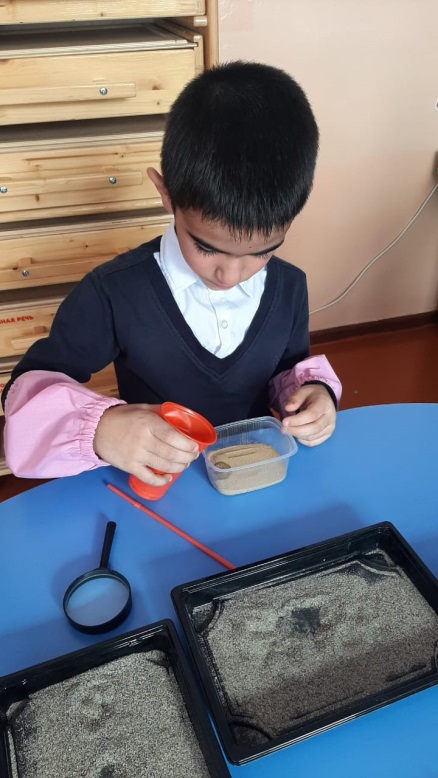 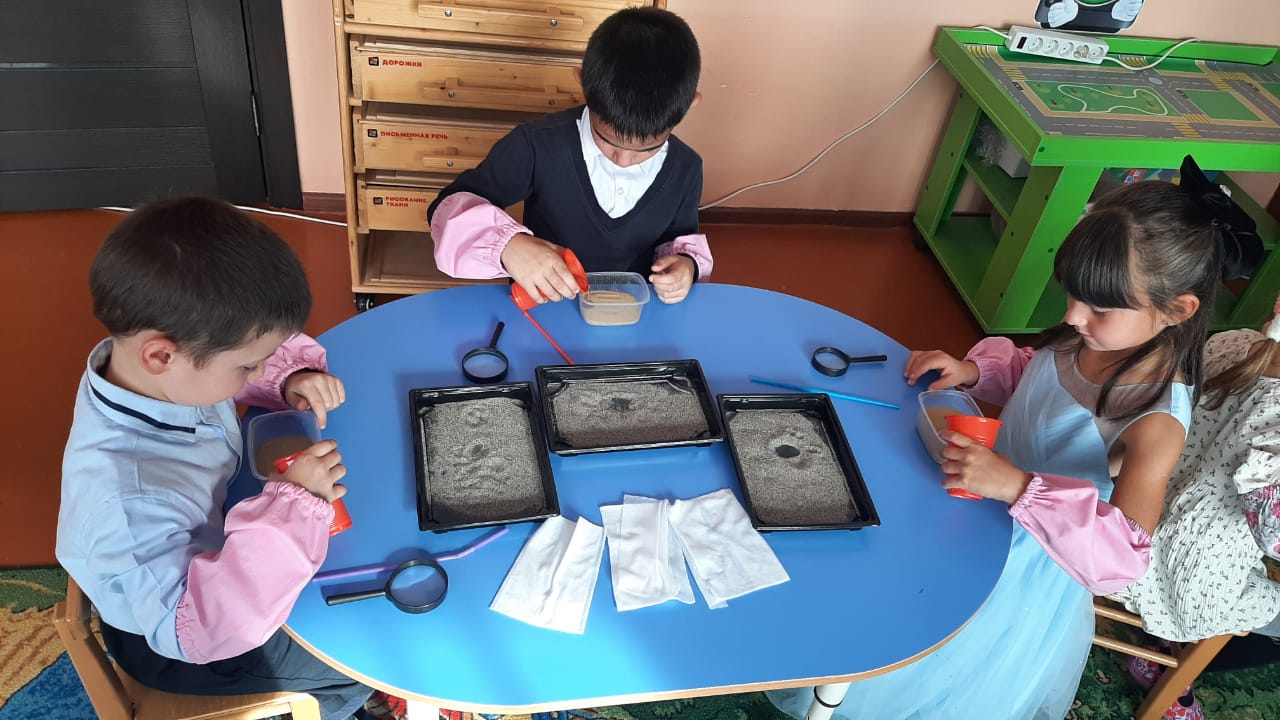 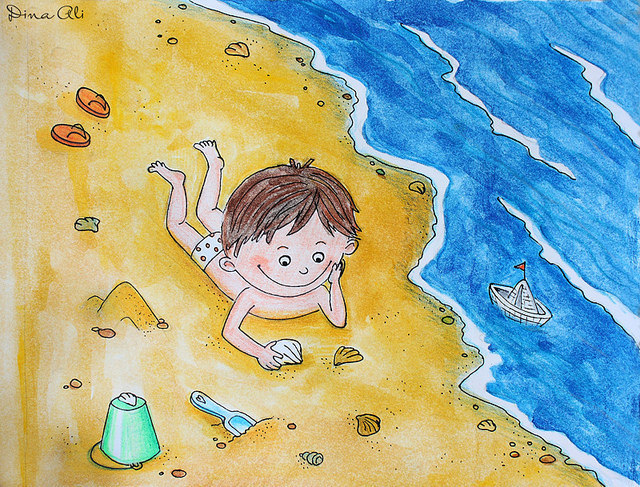 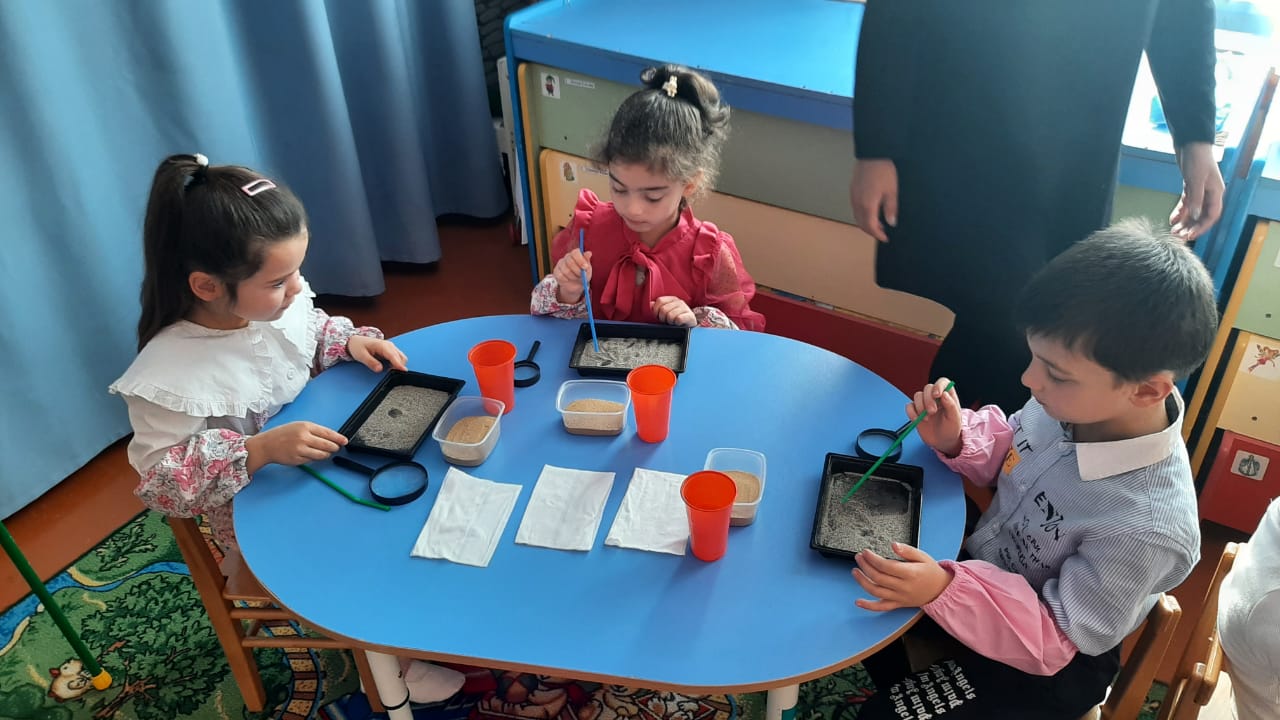 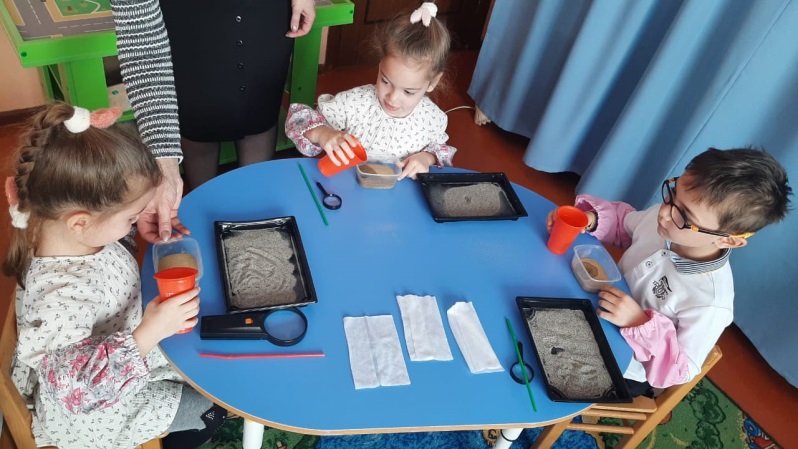 .
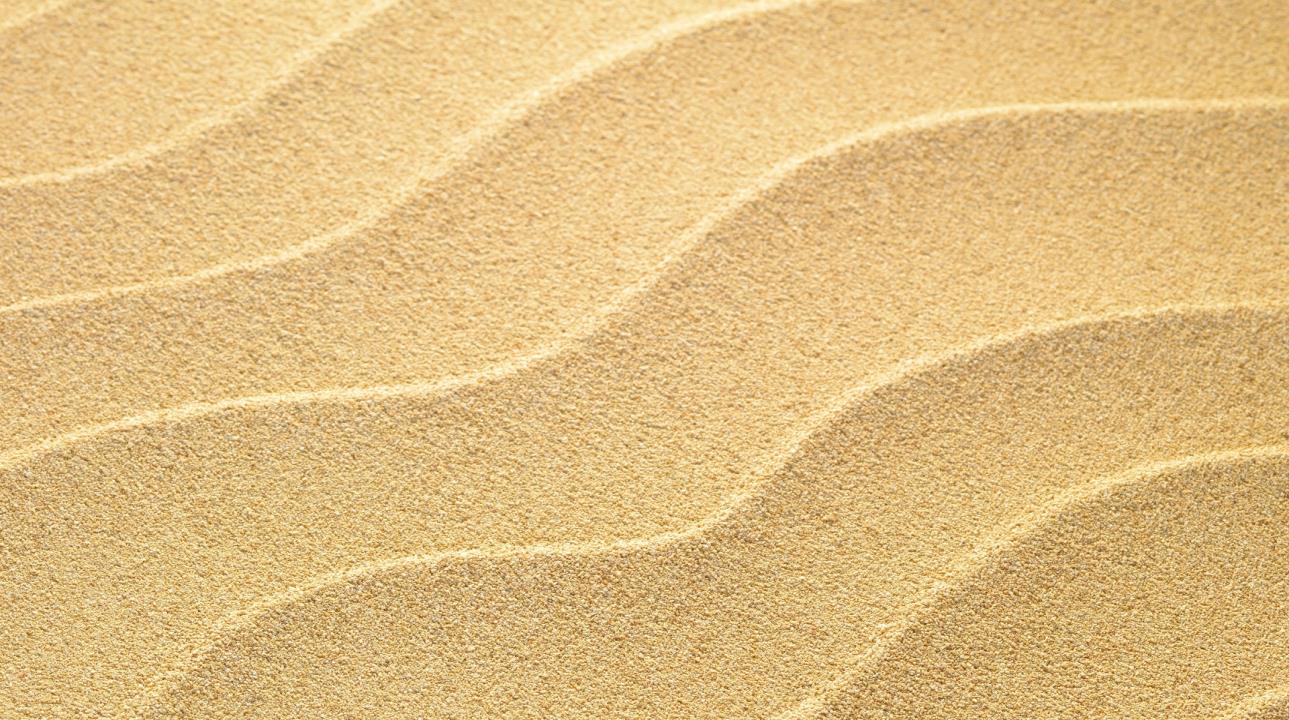 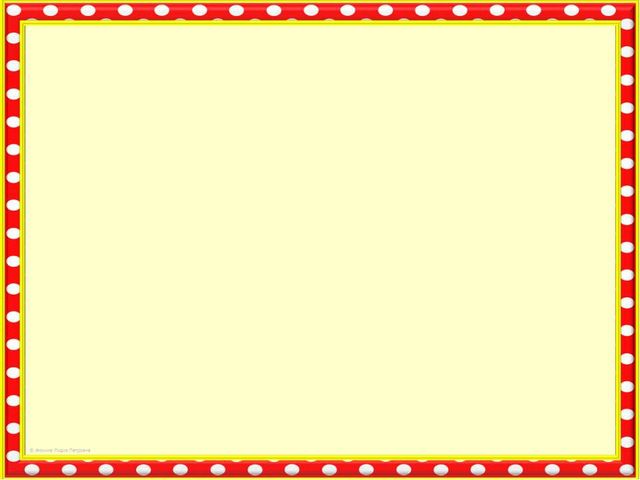 «Кто спрятался в песке?» (Младшая группа)
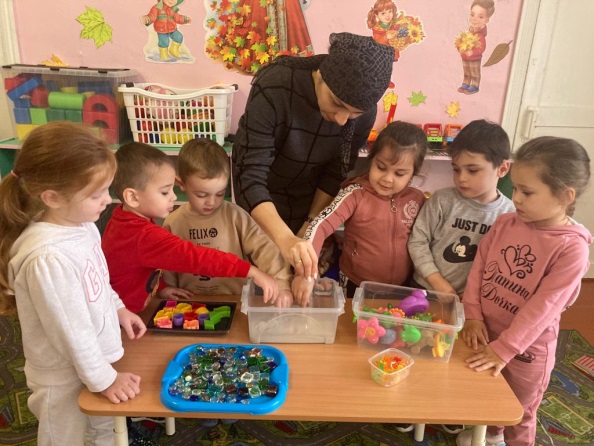 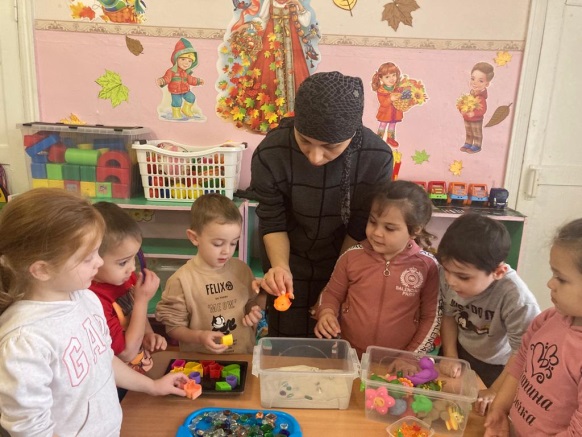 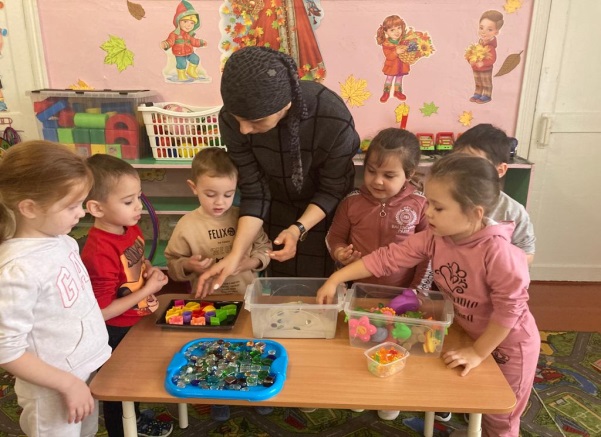 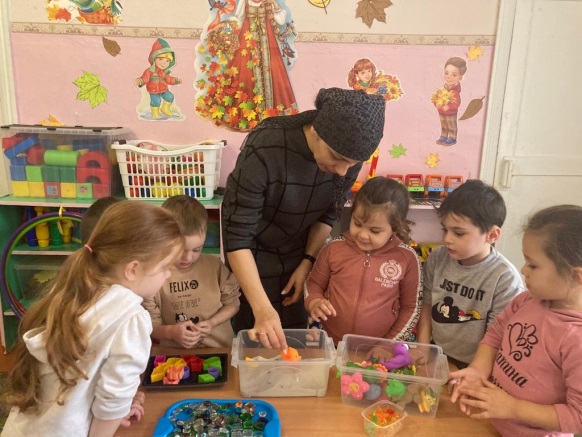 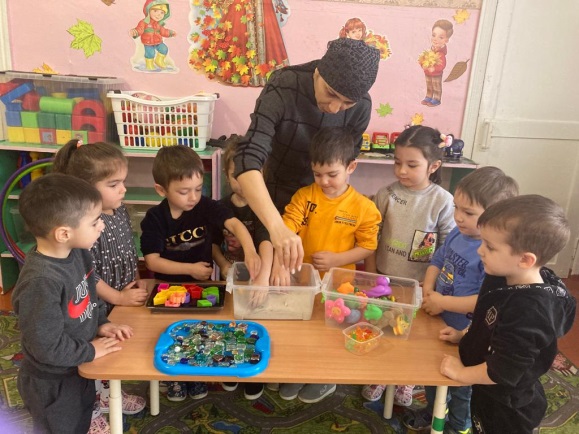 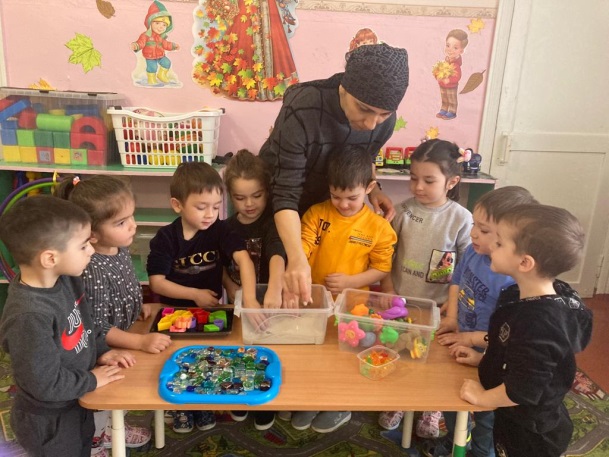 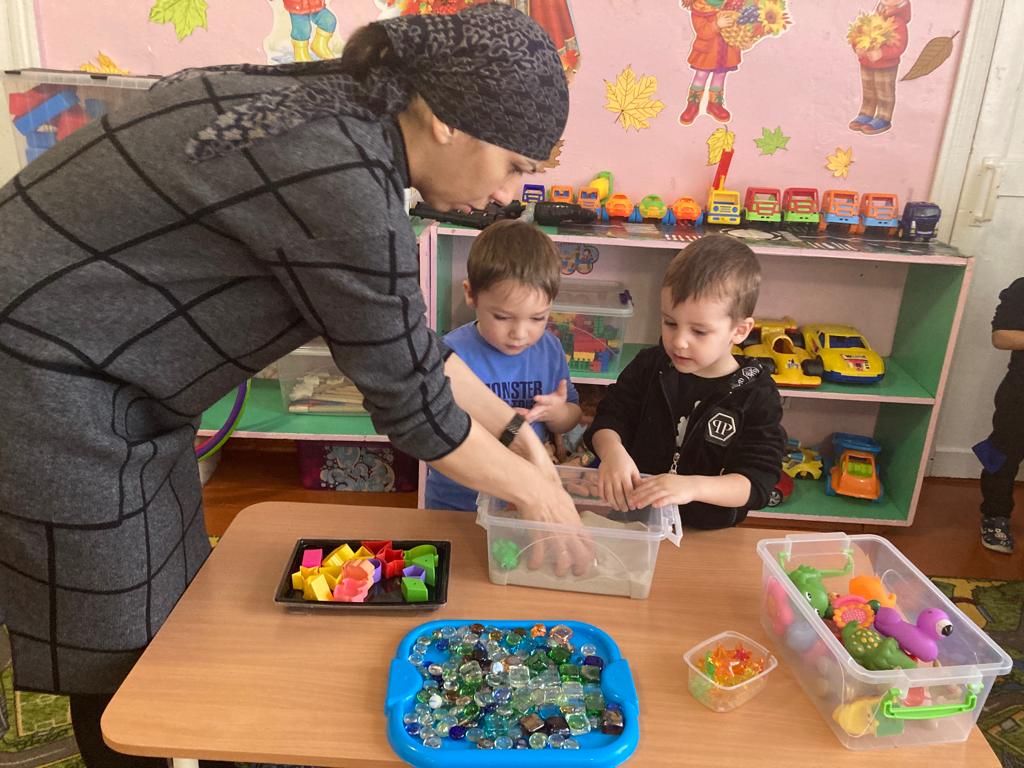 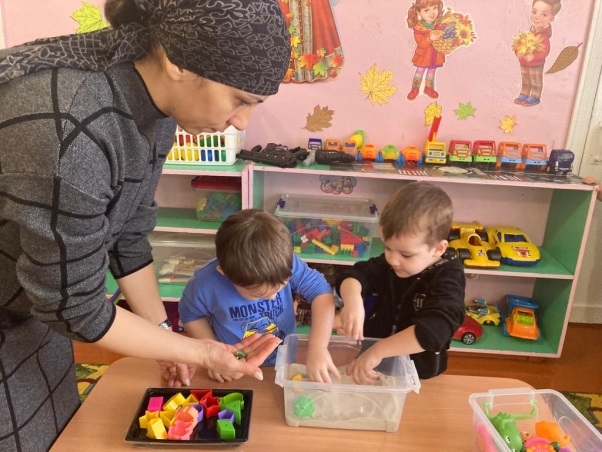 .
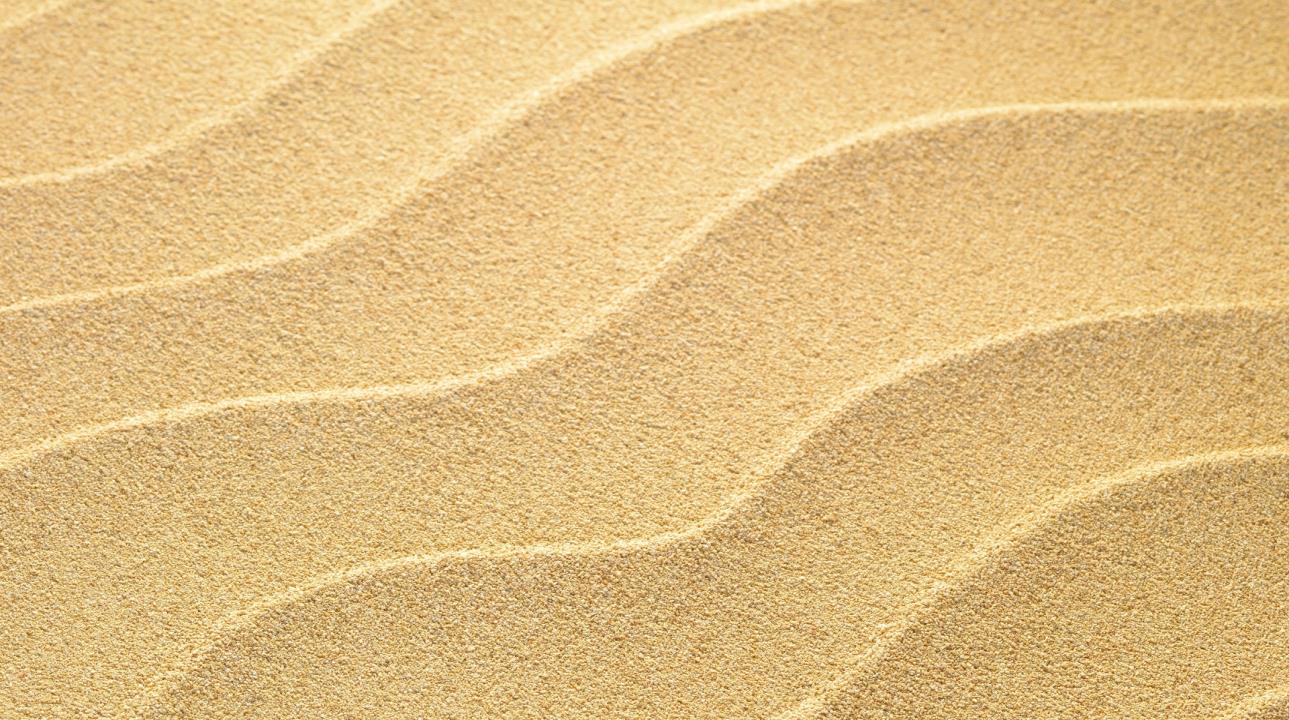 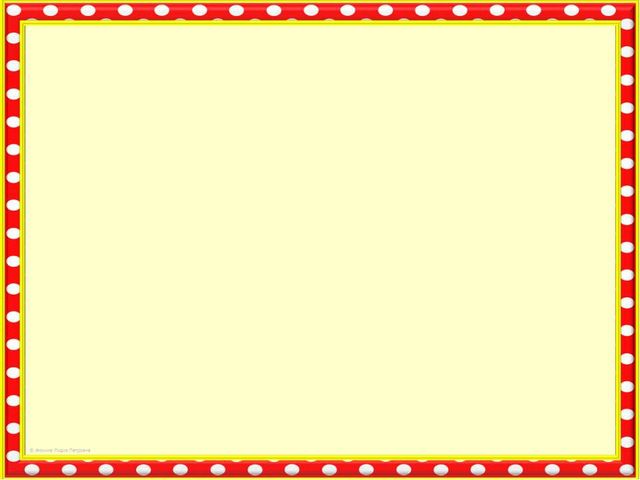 «Окрашивание  песка»(Старшая группа)
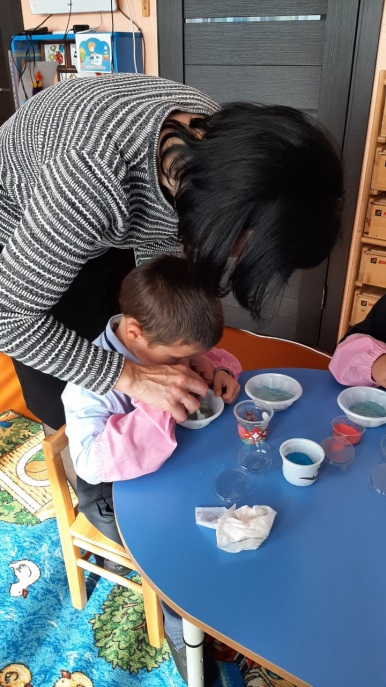 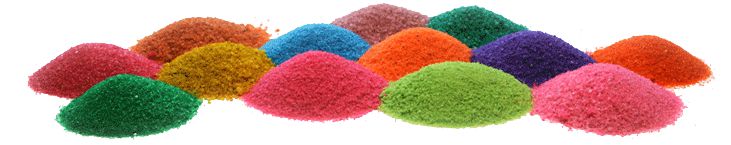 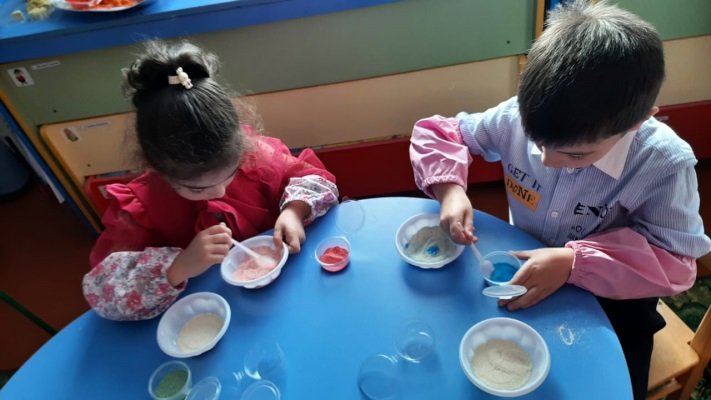 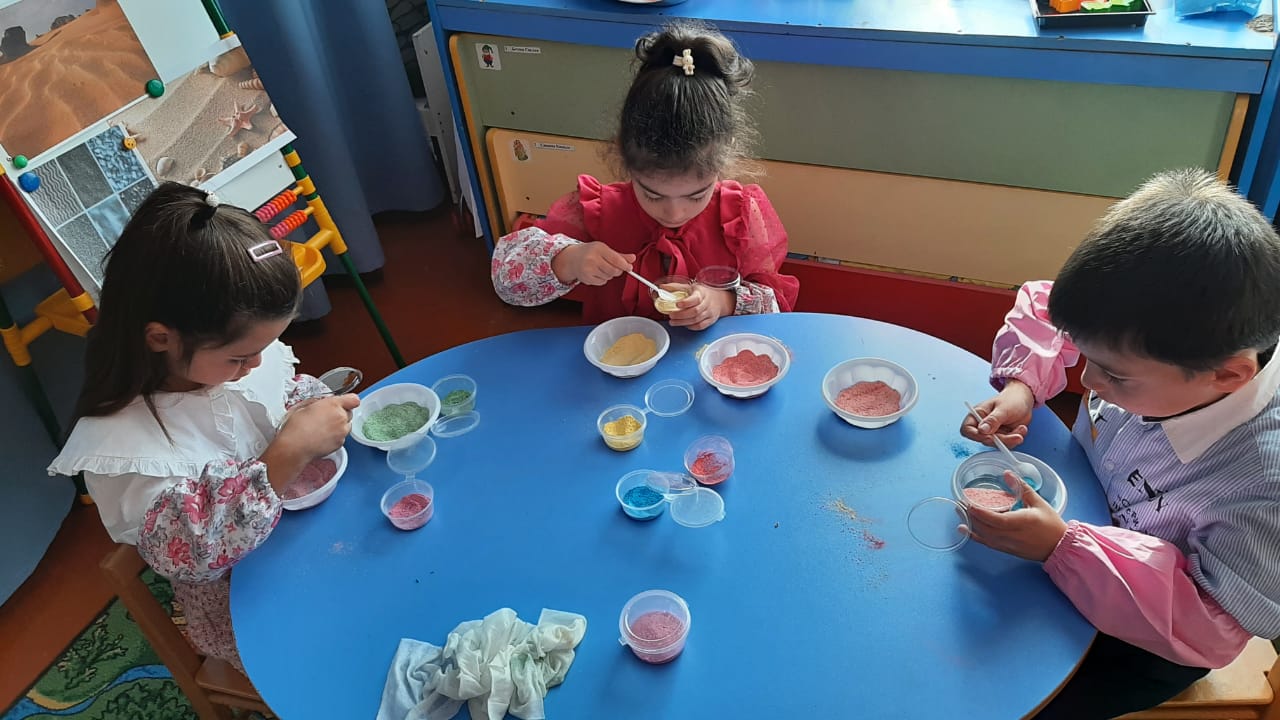 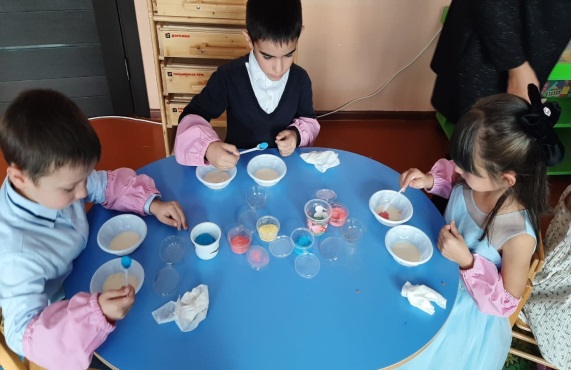 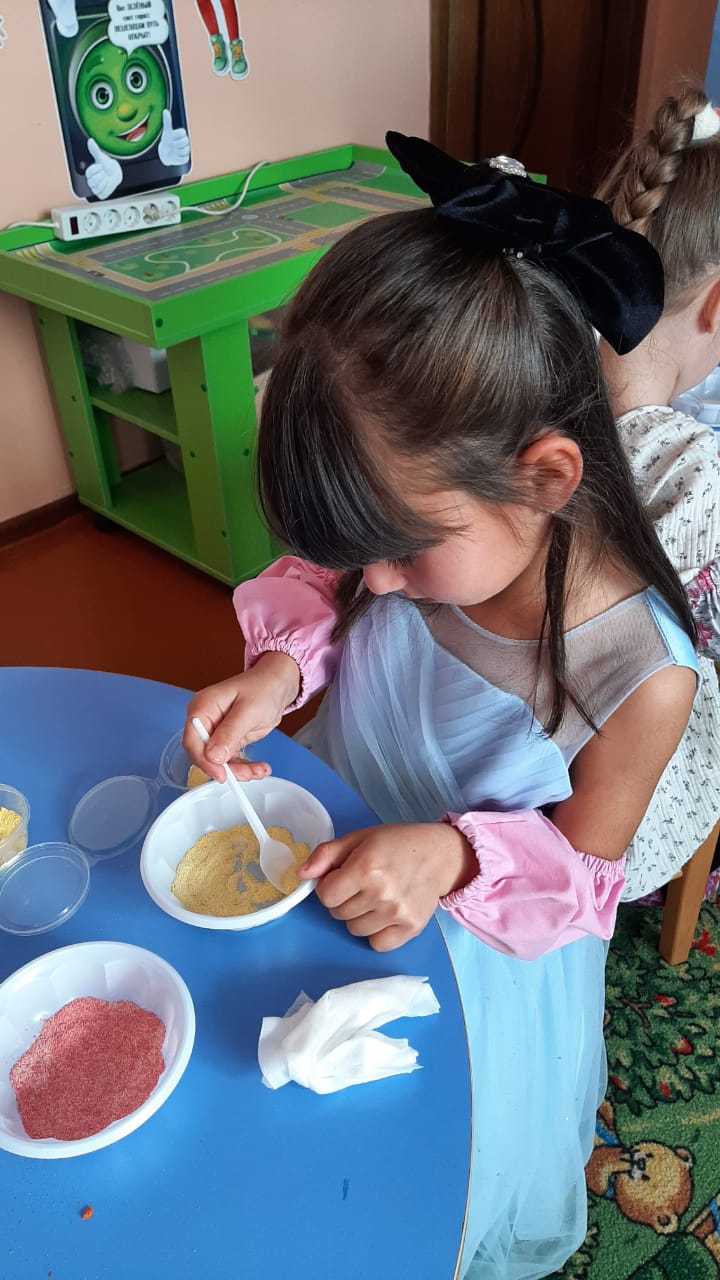 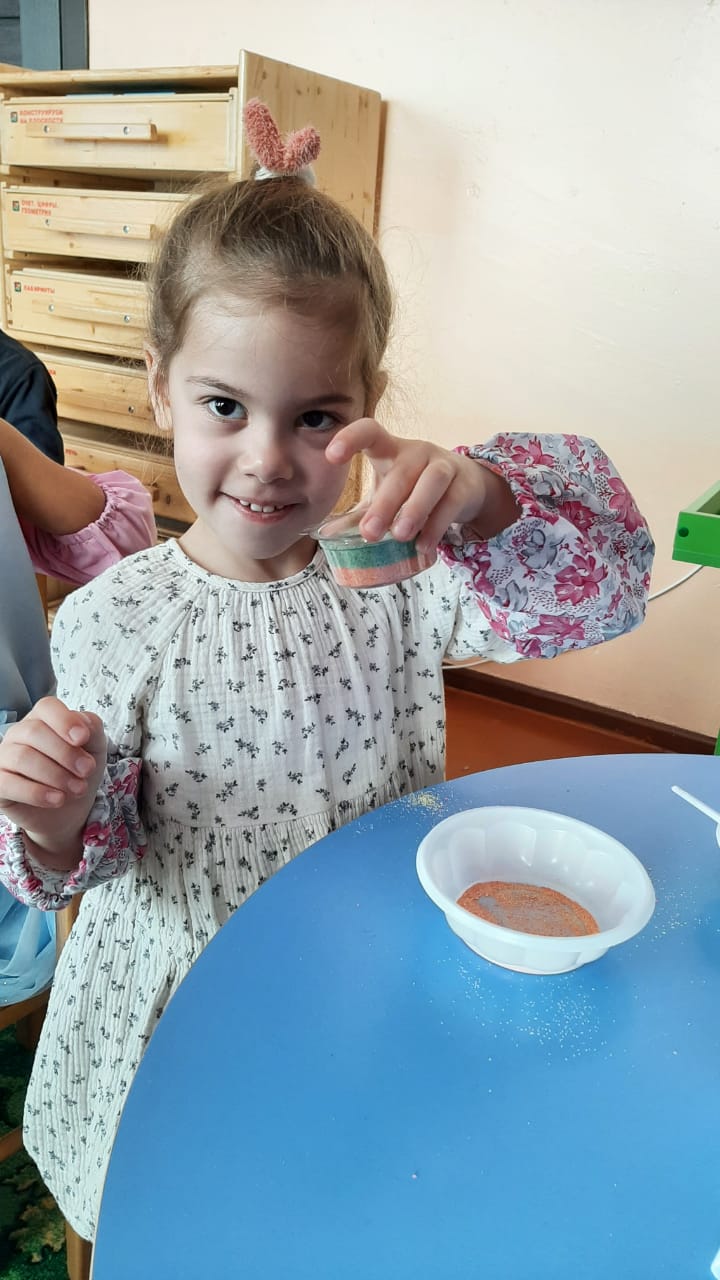 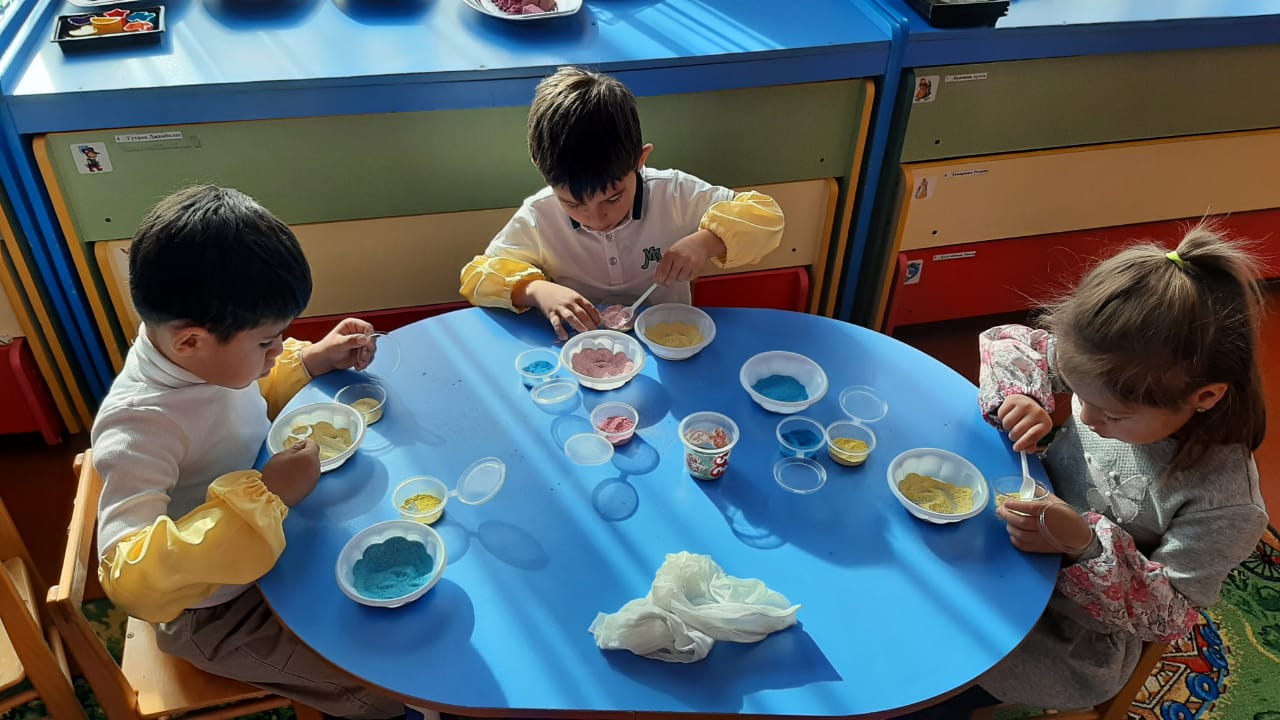 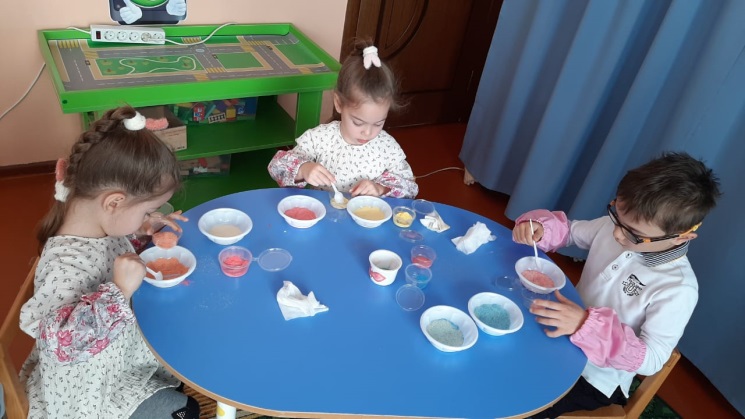 .
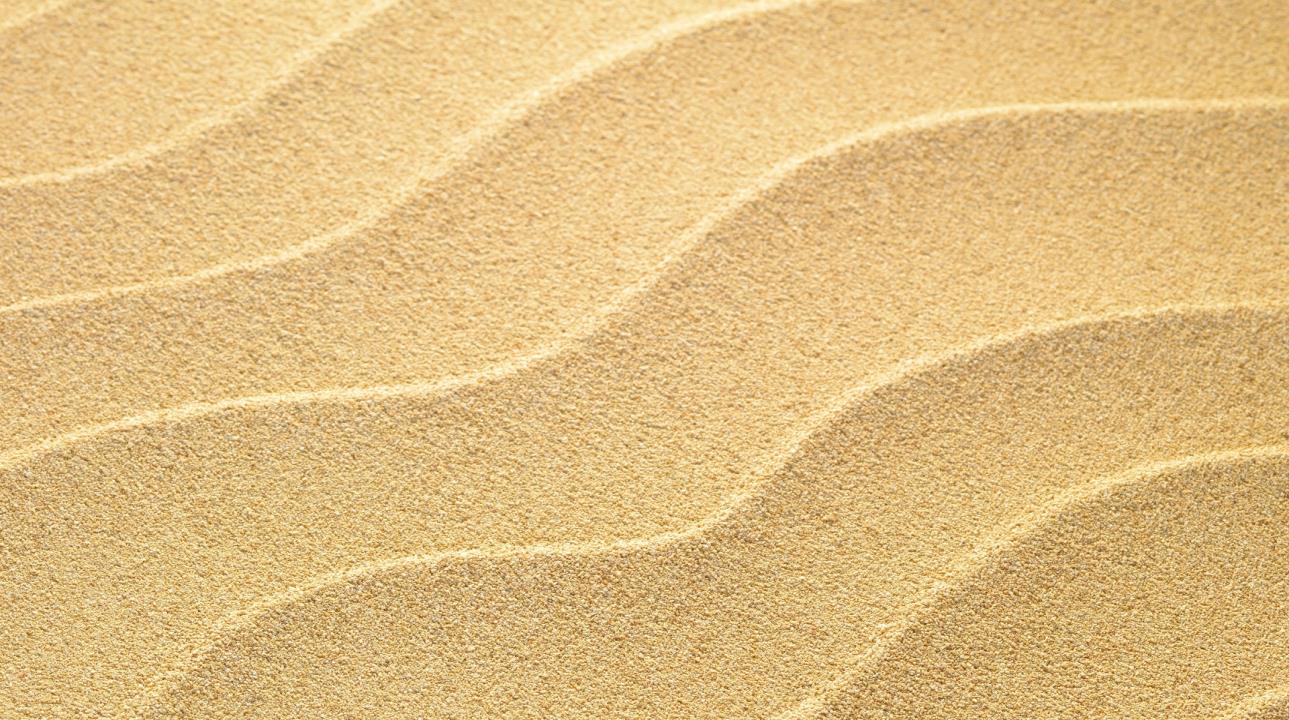 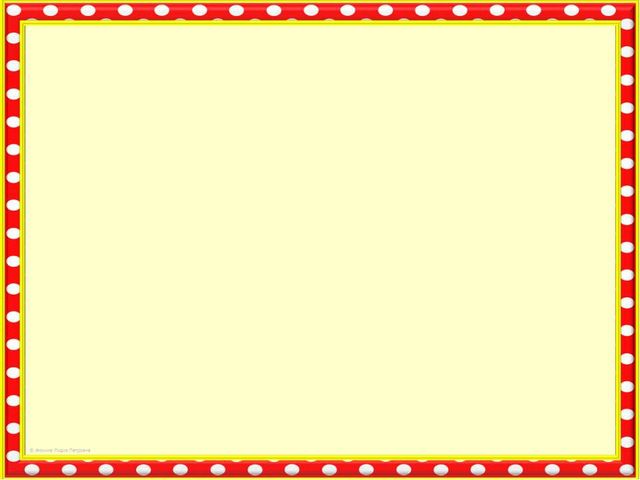 Игры  с  кинетическим  песком
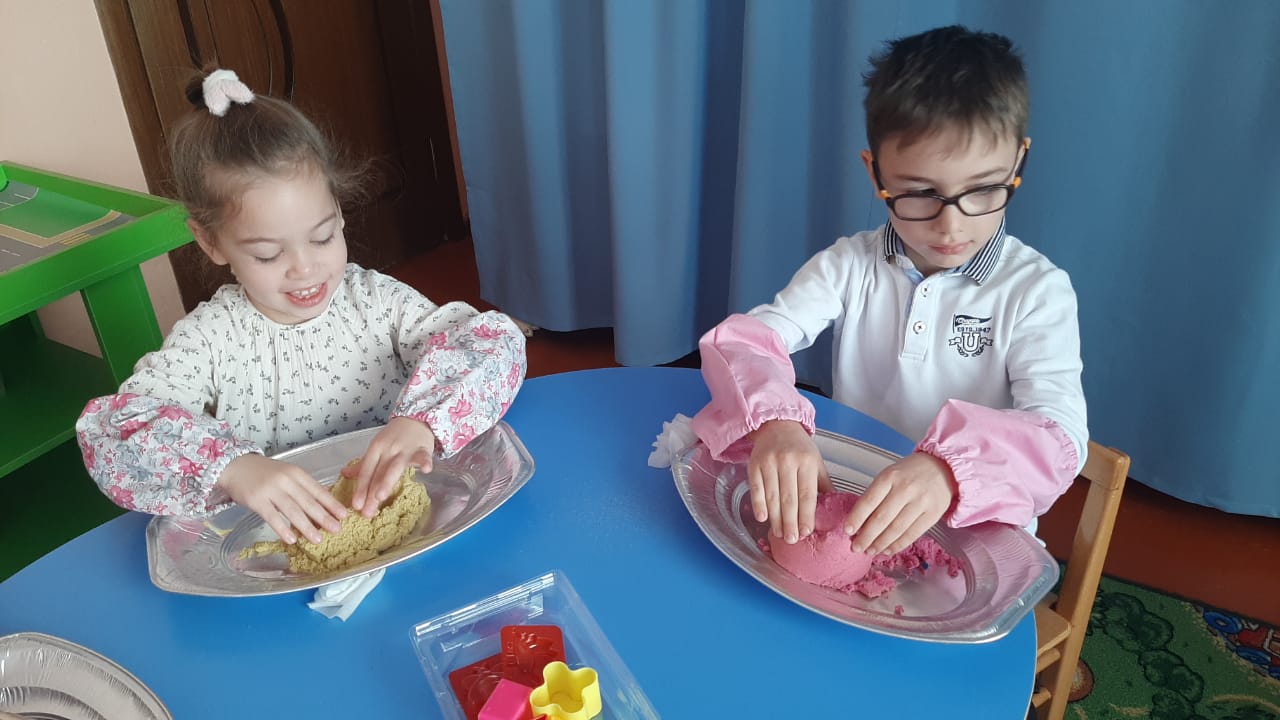 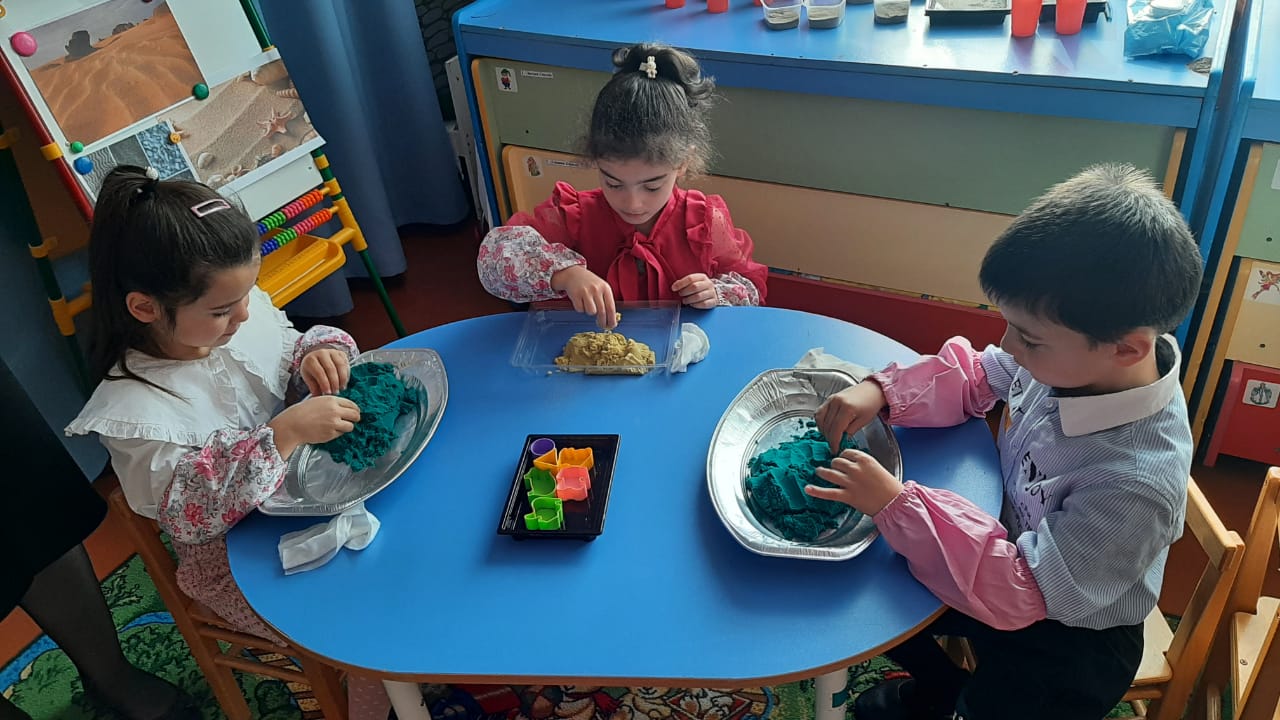 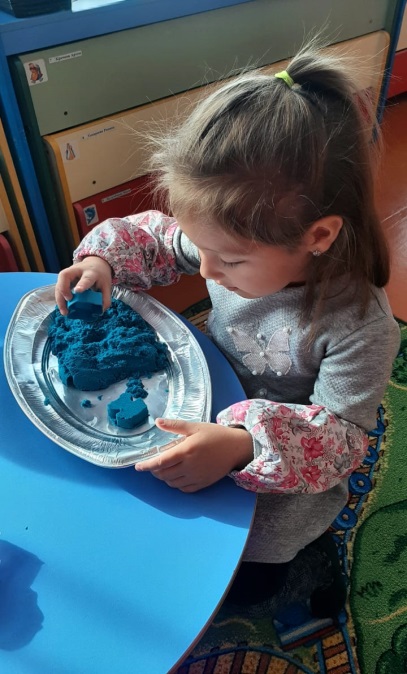 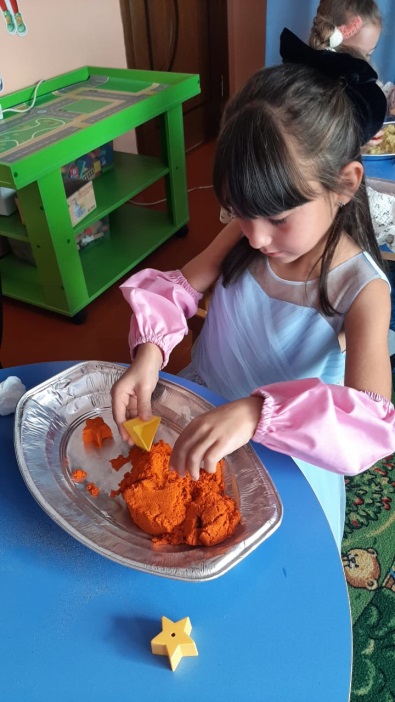 .
.
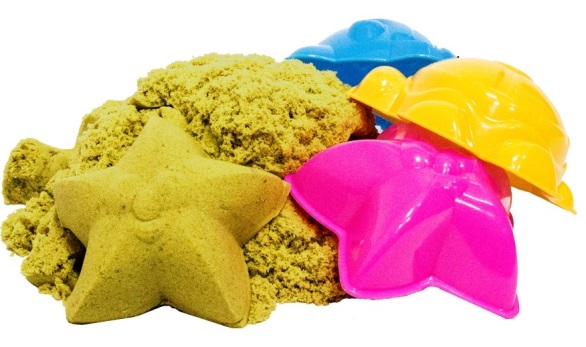 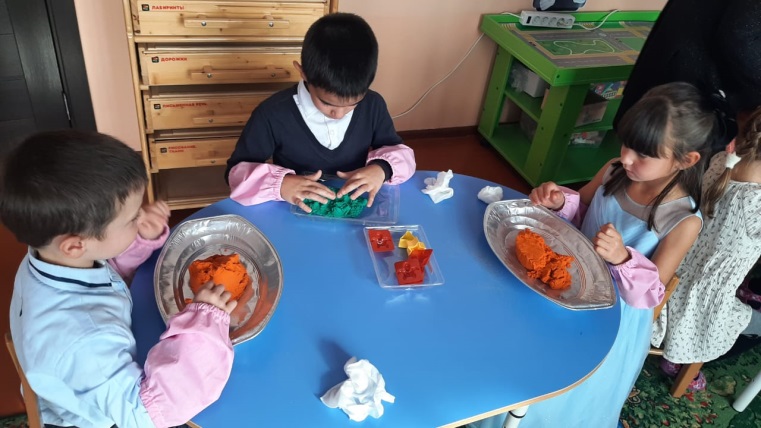 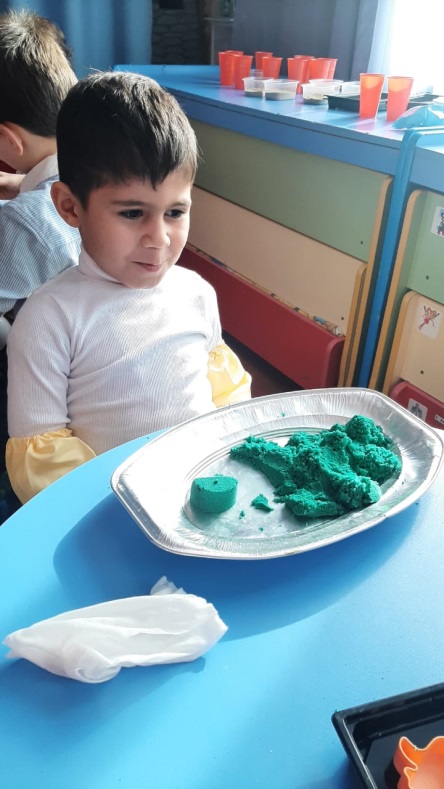 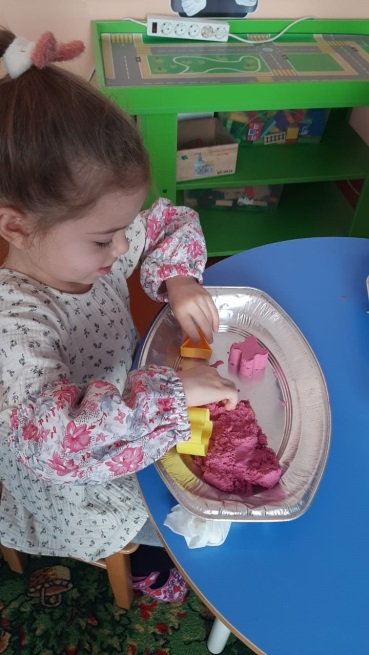 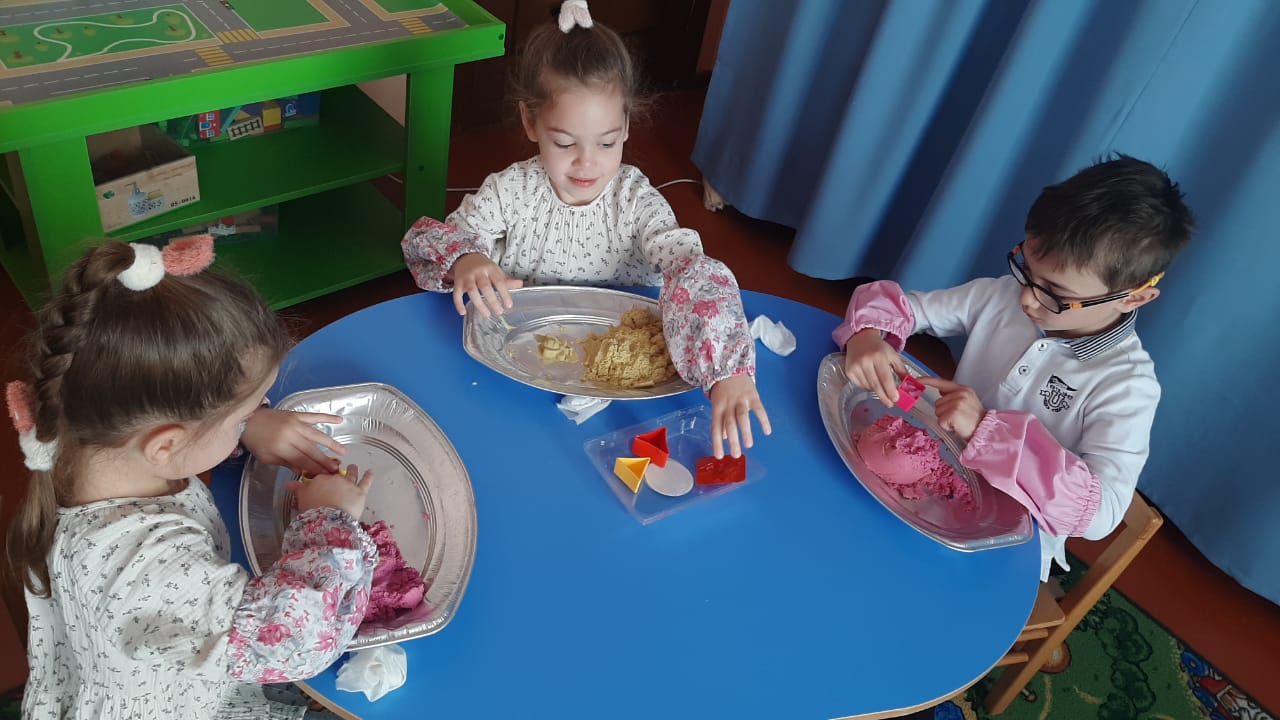 .
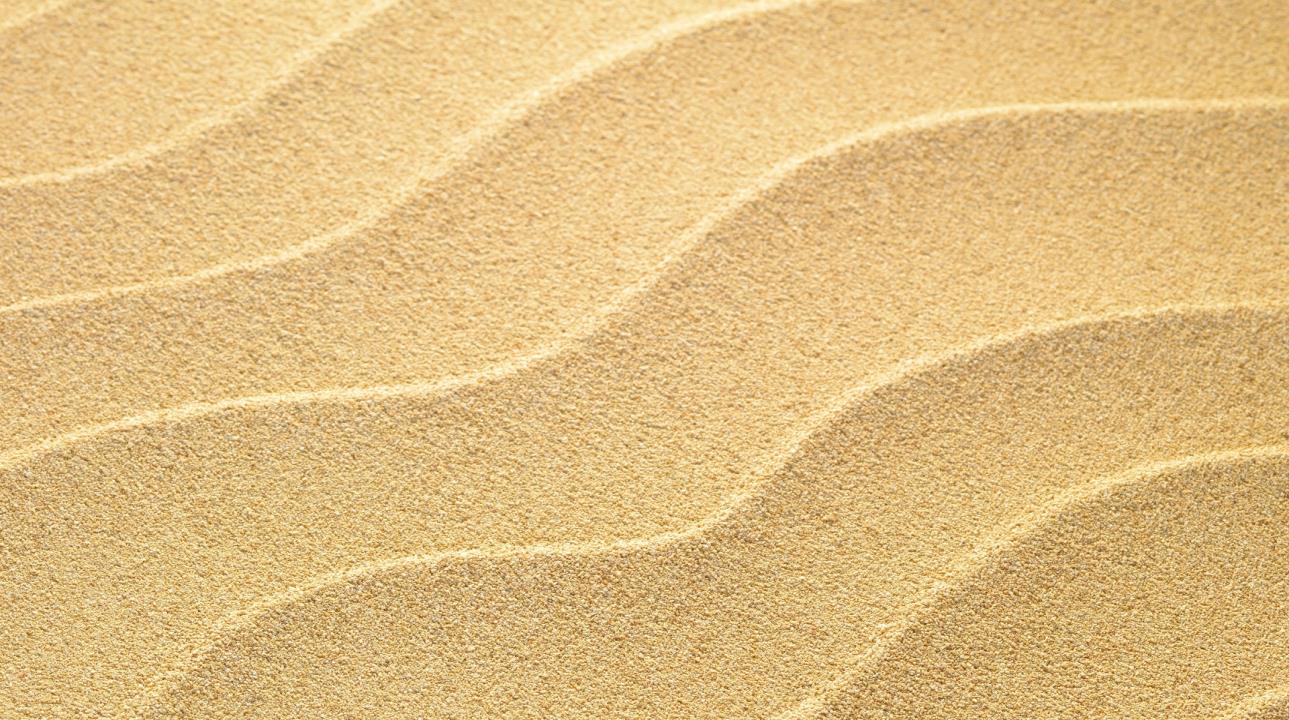 Игра на  макете  «Обитатели  жарких стран »
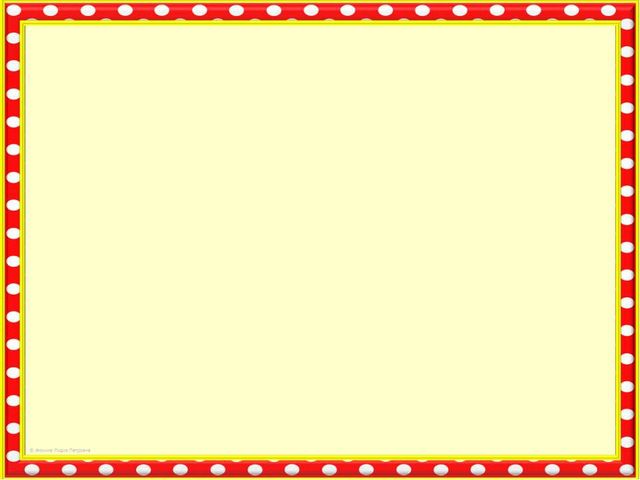 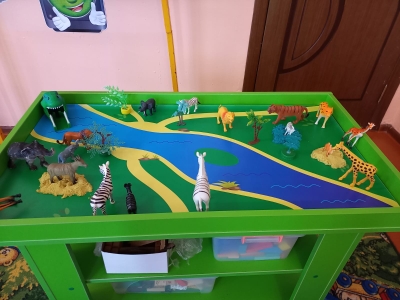 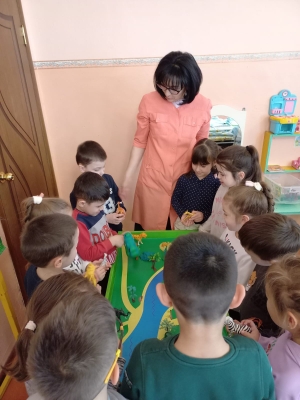 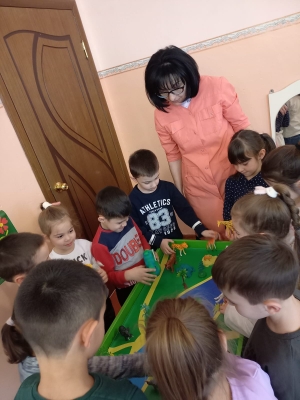 .
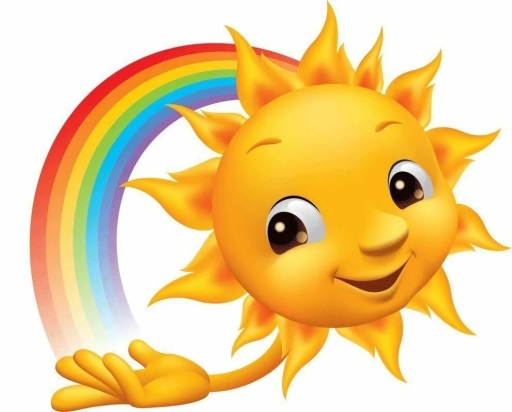 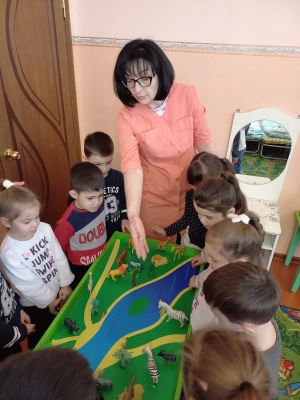 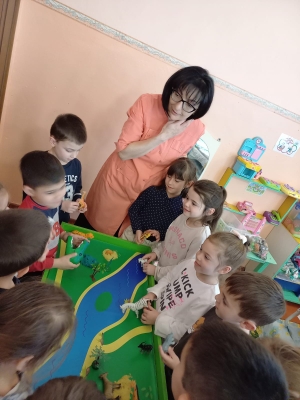 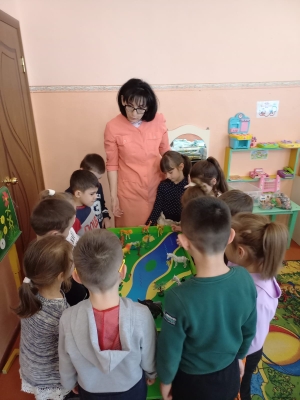 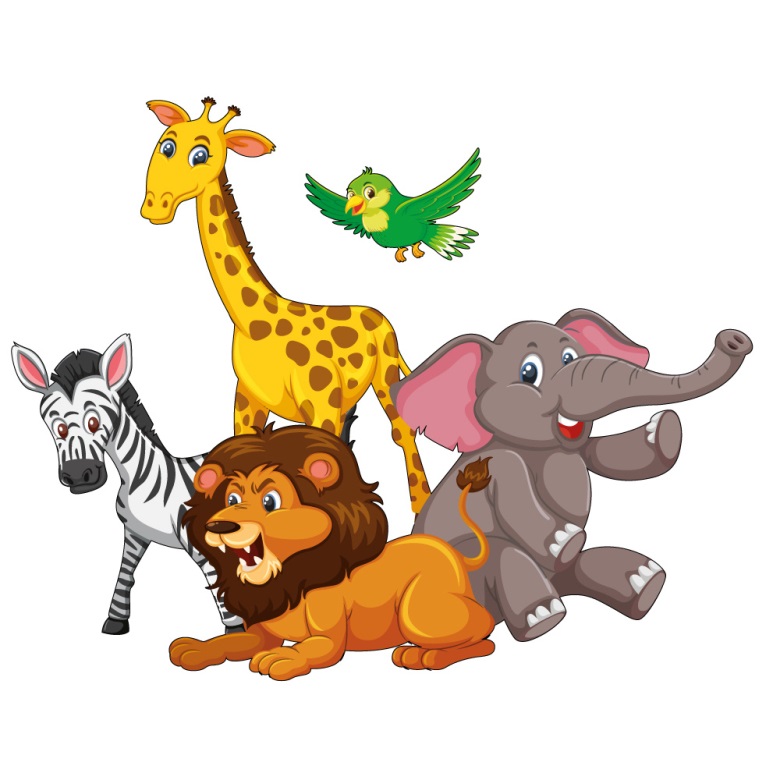 .
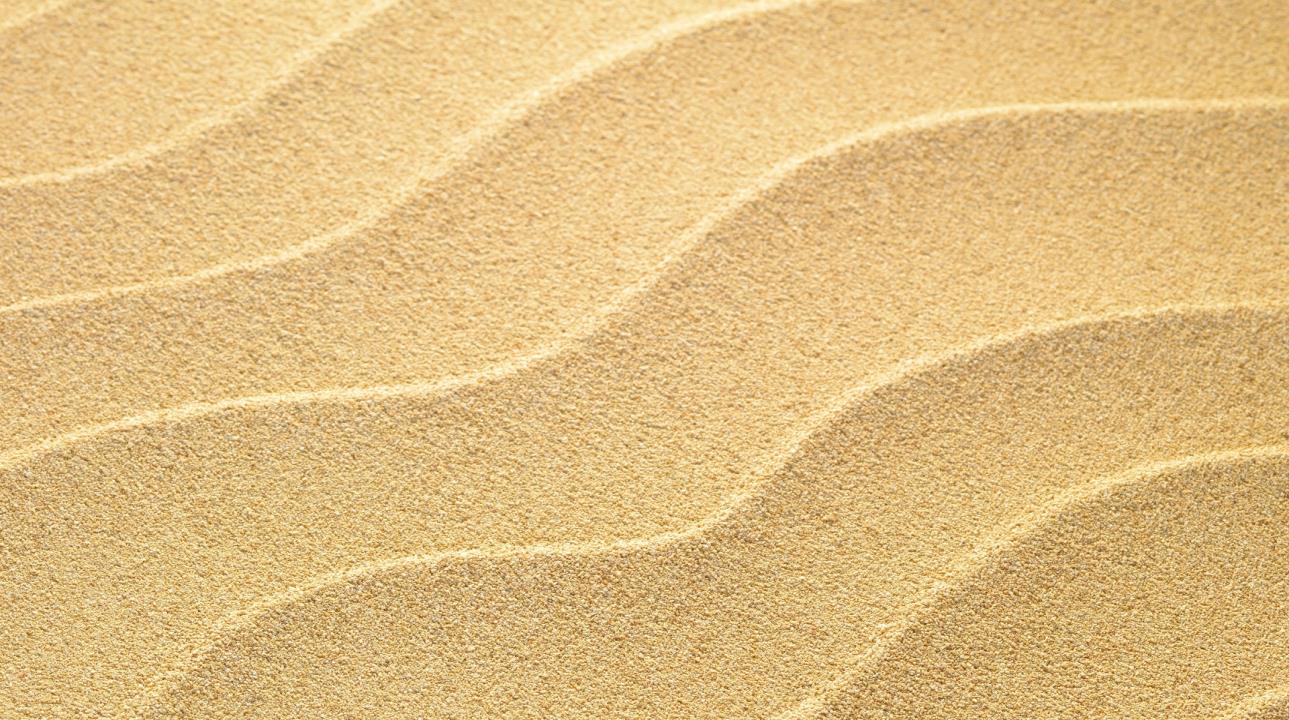 Изучение познавательной  литературы  детьми
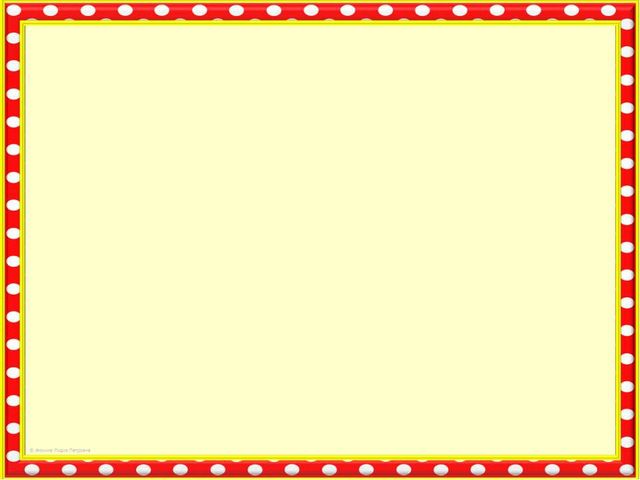 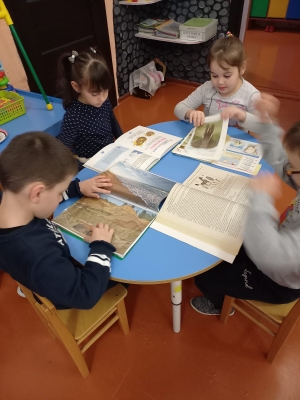 .
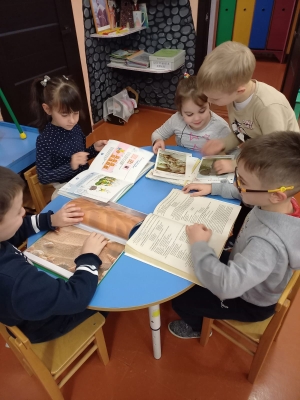 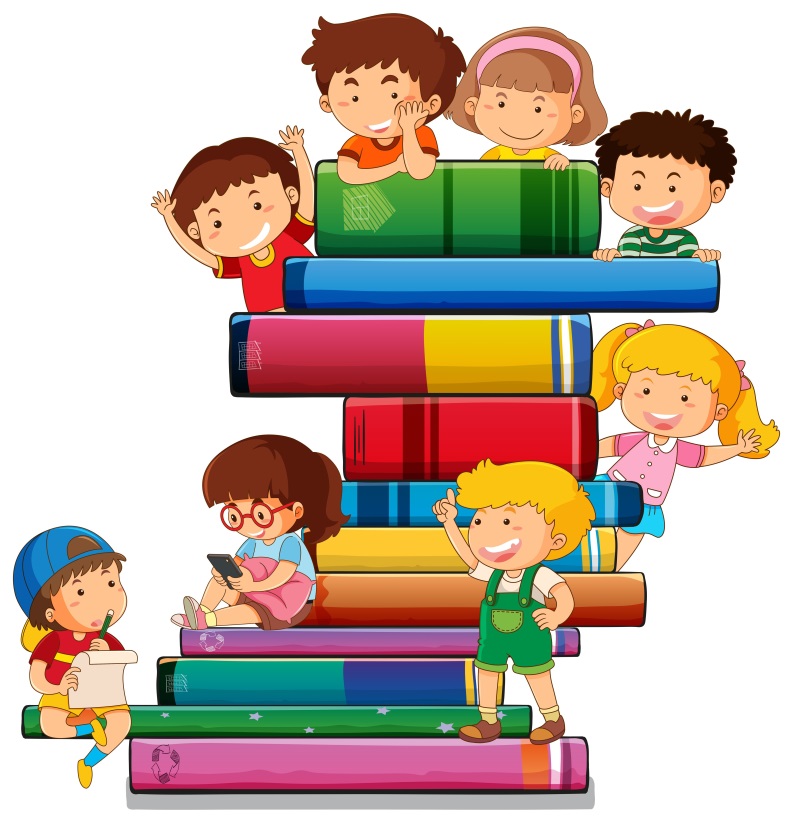 .
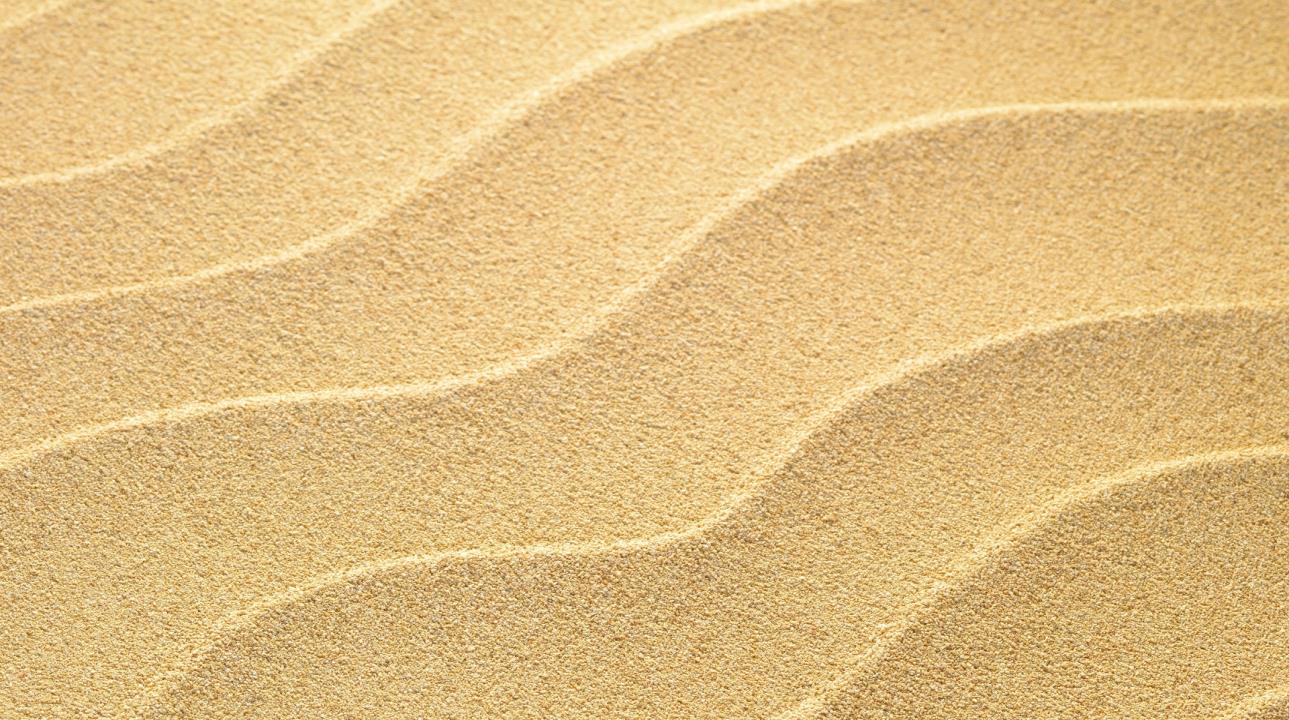 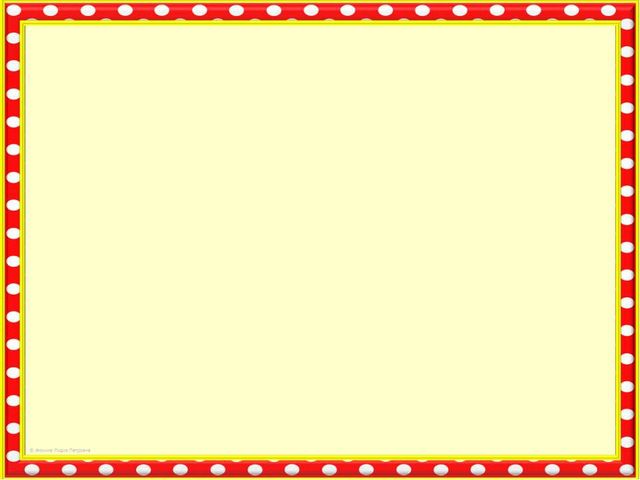 Мастер-класс для педагогов «Песочное  рисование  или игры  с песком»
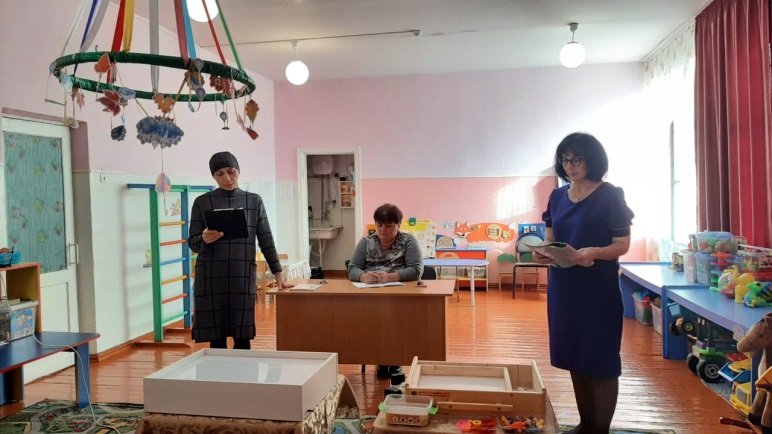 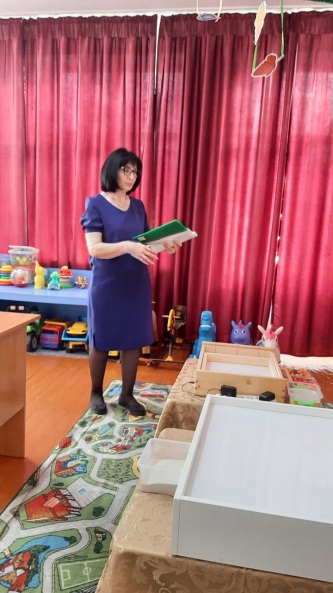 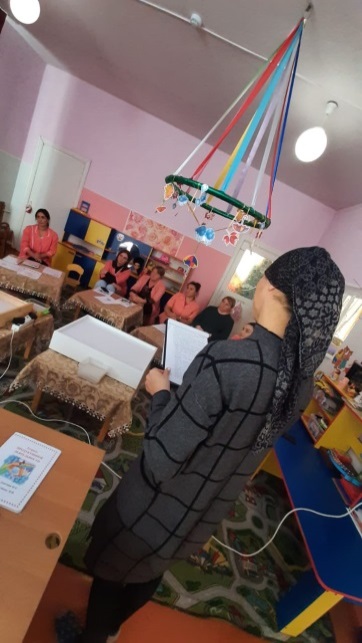 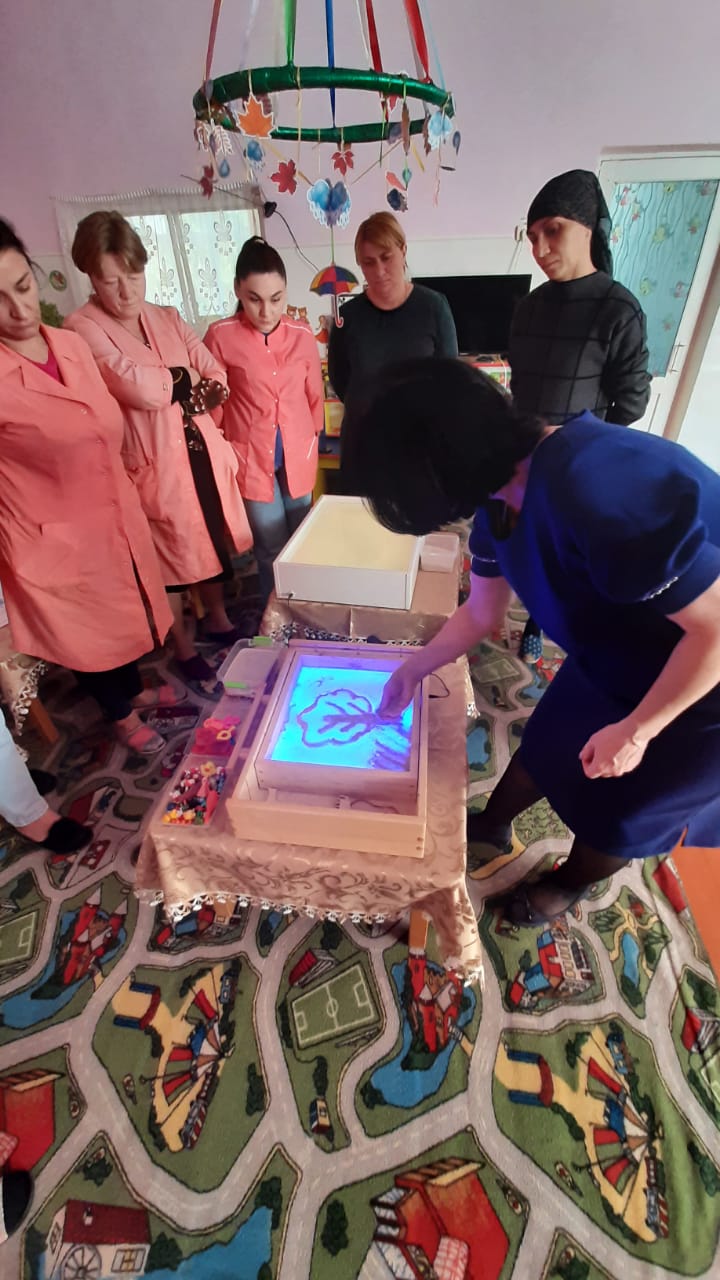 .
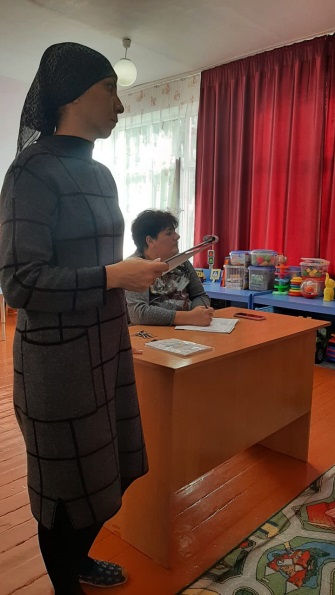 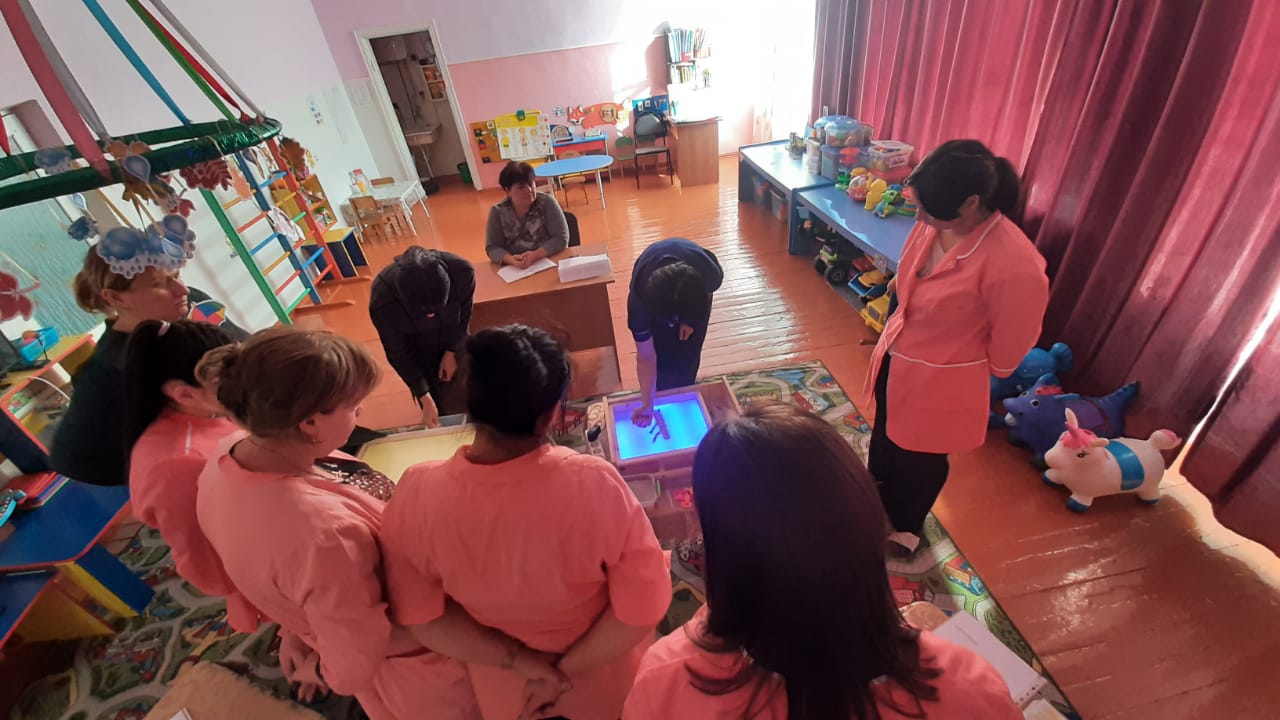 .
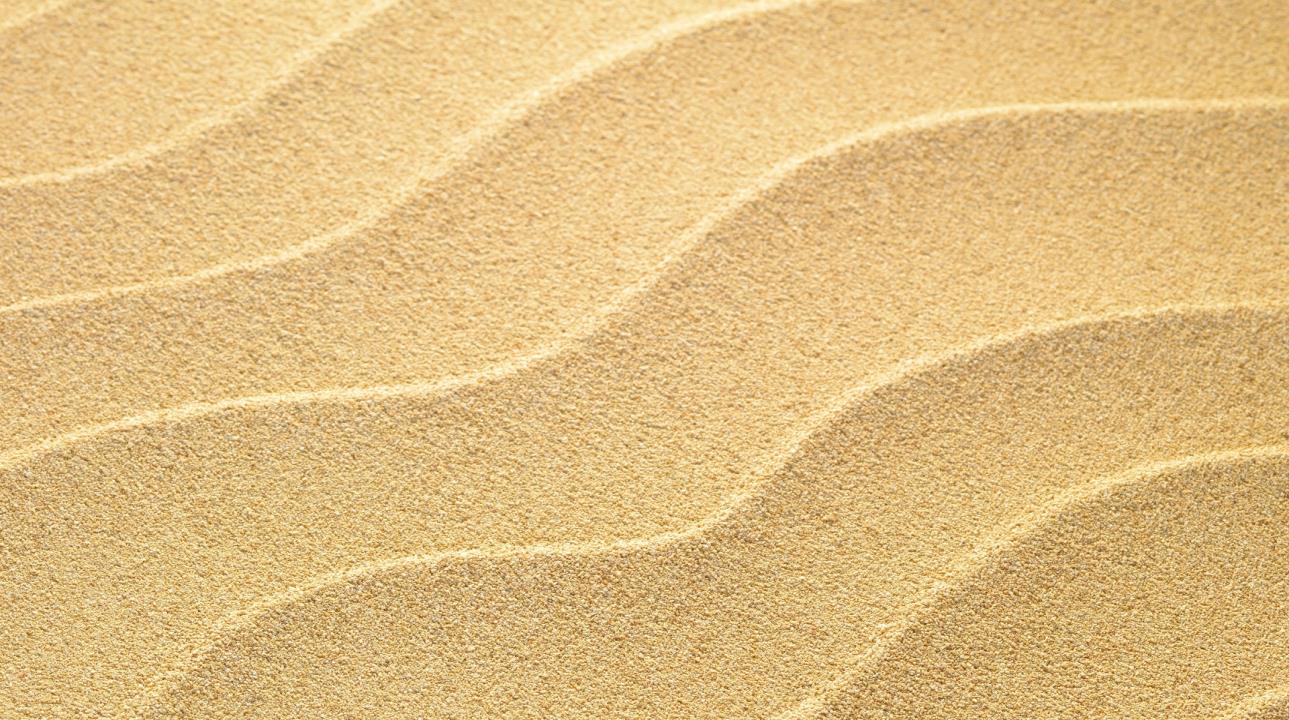 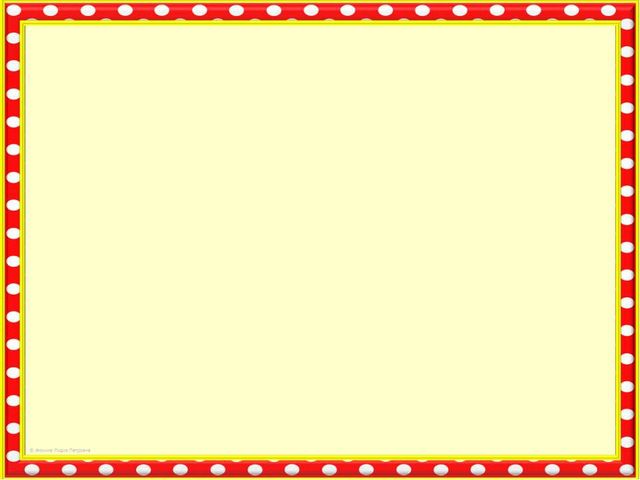 Мастер-класс для педагогов «Песочное  рисование  или игры  с песком»
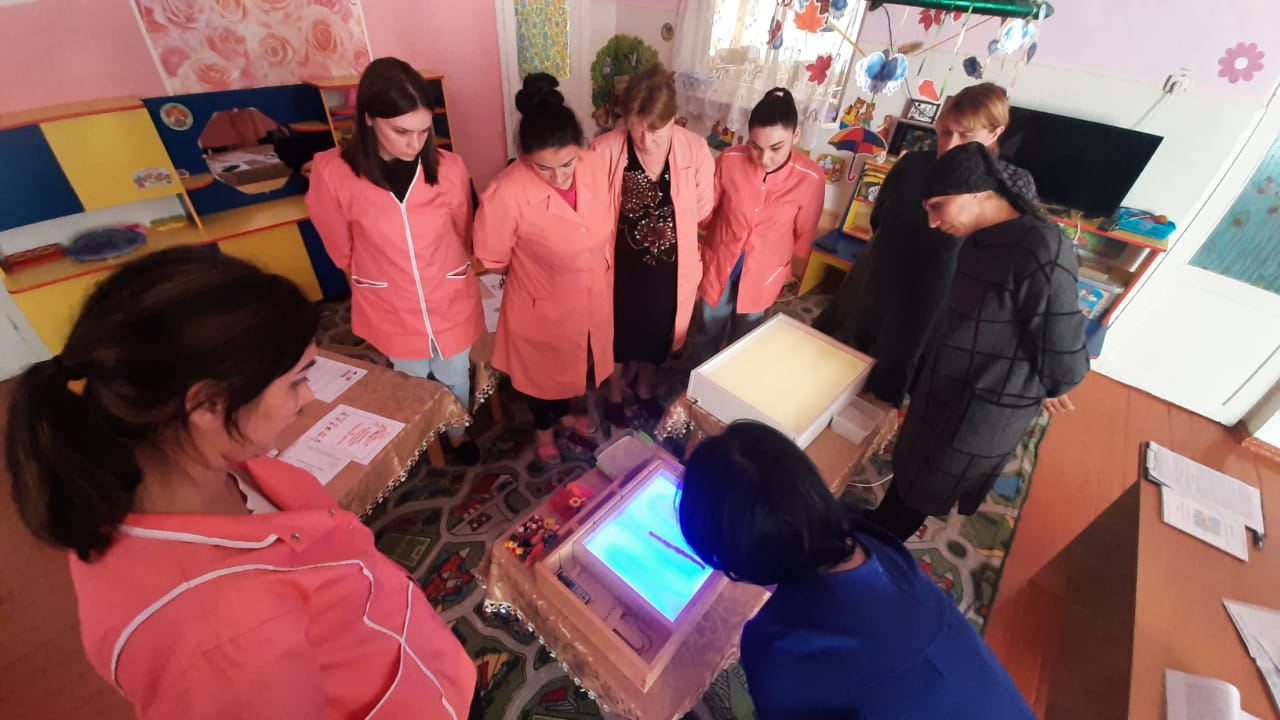 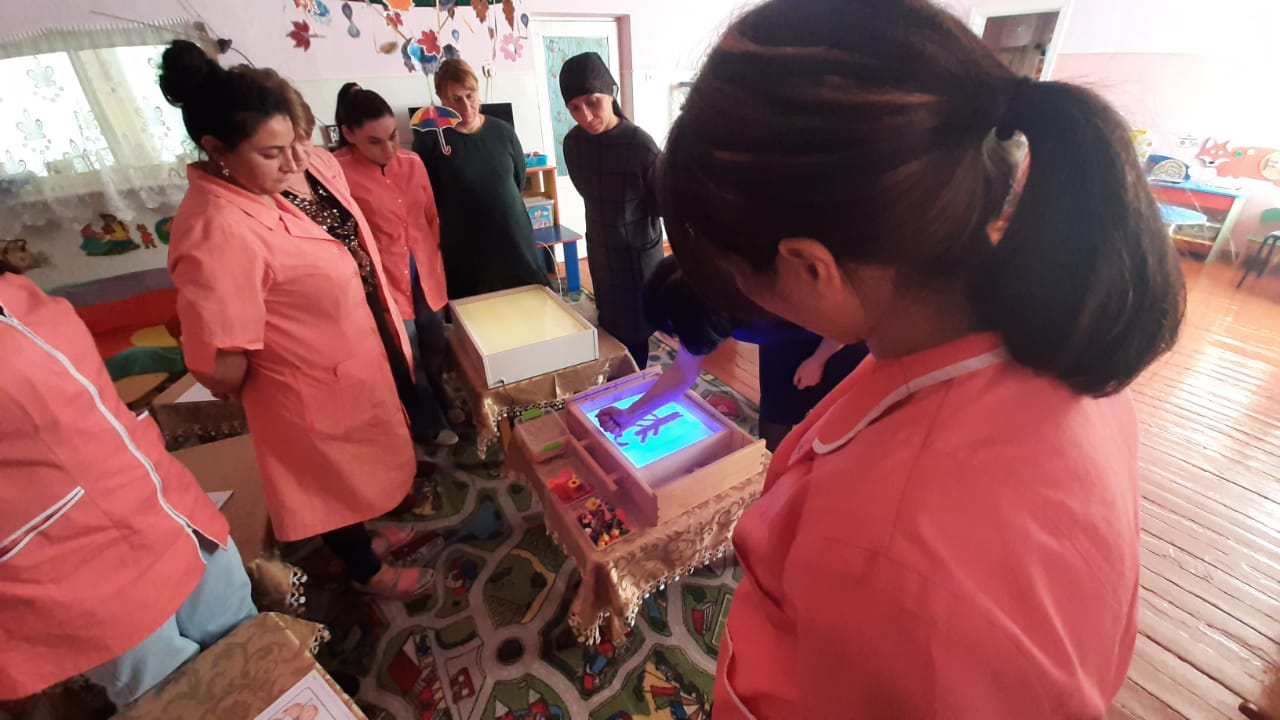 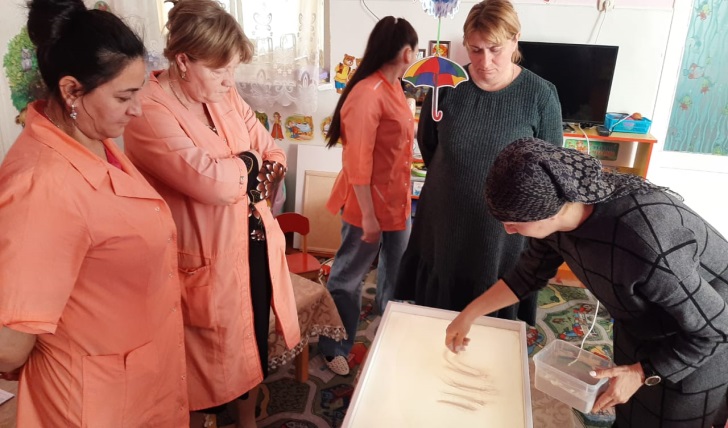 .
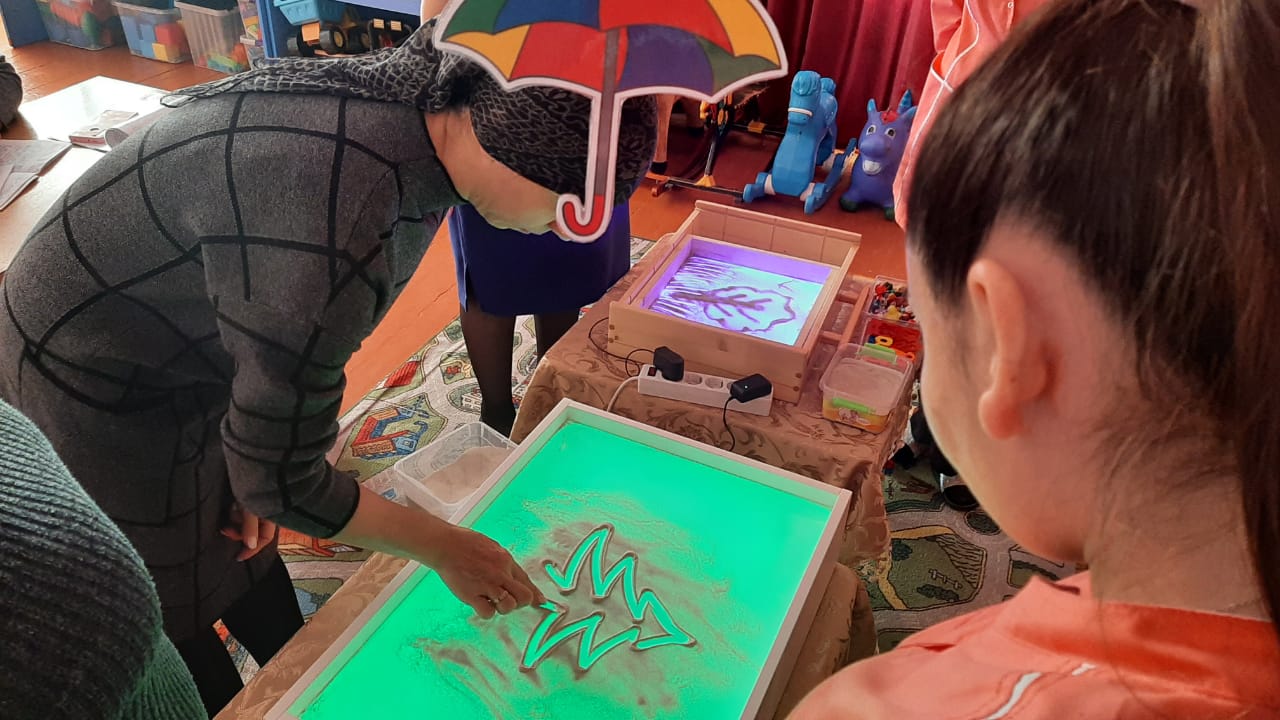 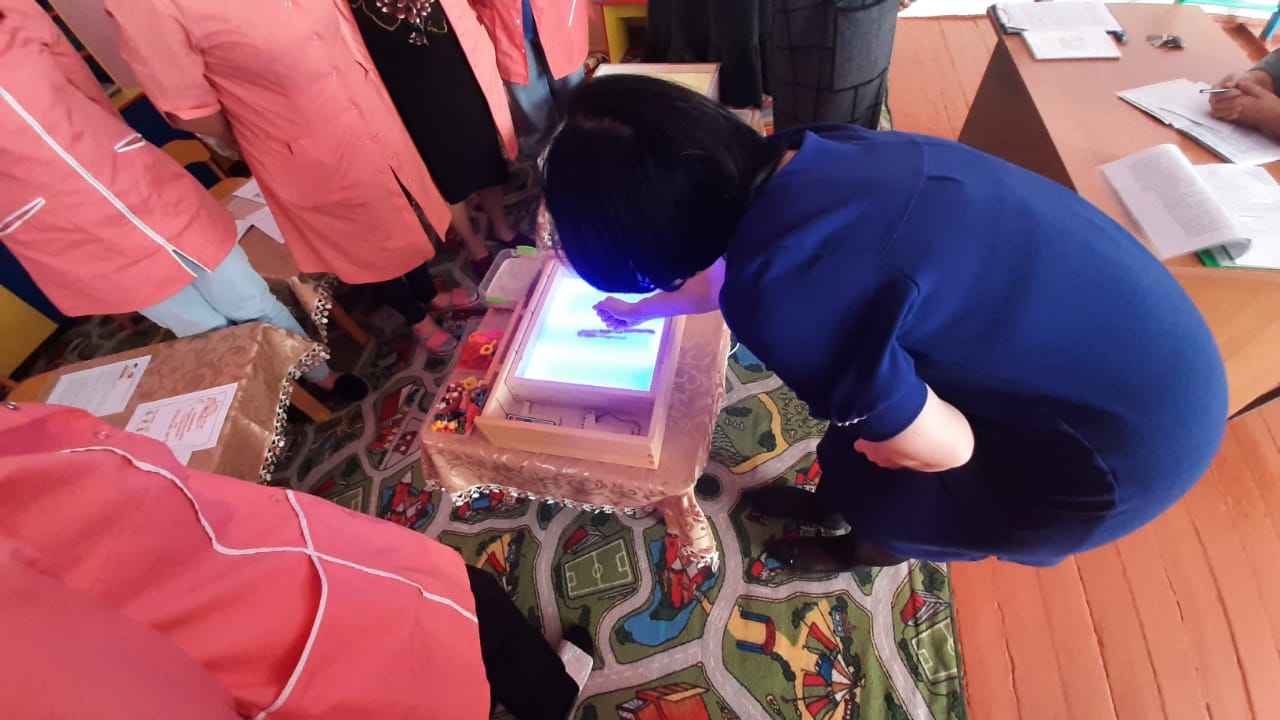 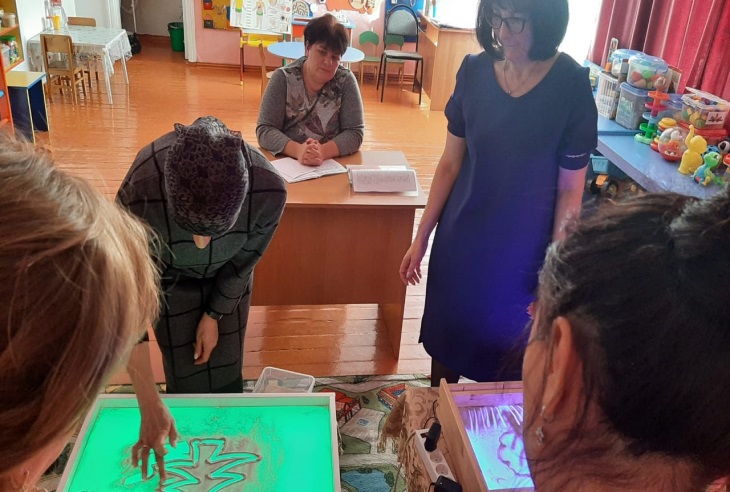 .
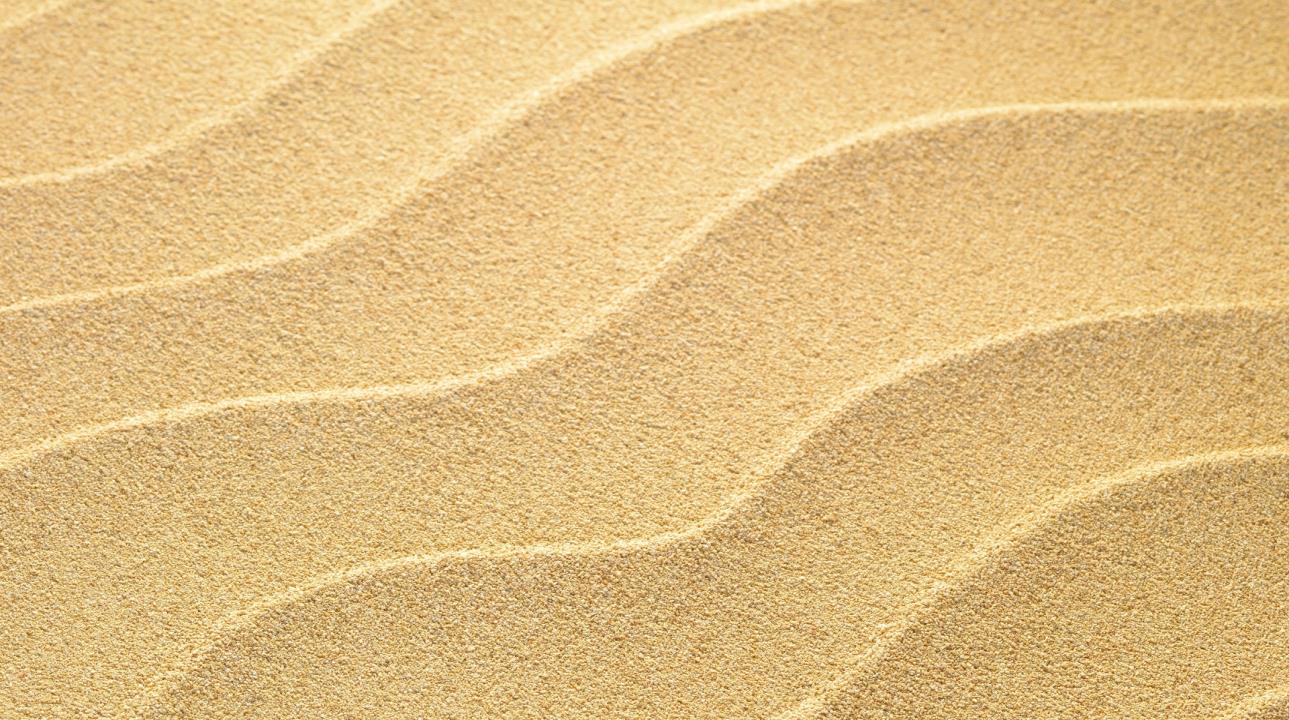 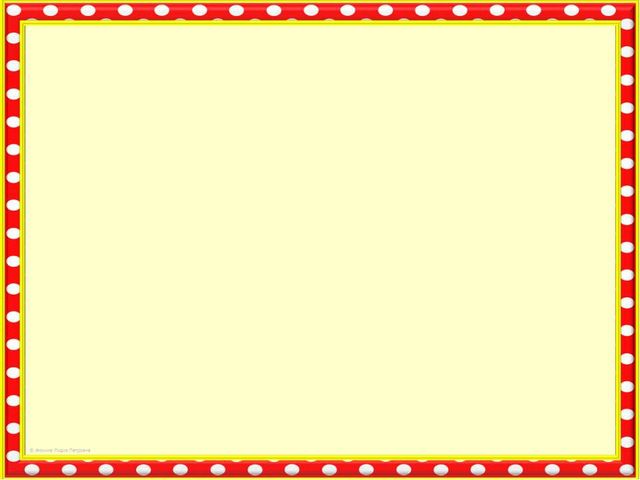 Мастер-класс для педагогов «Песочное  рисование  или игры  с песком»
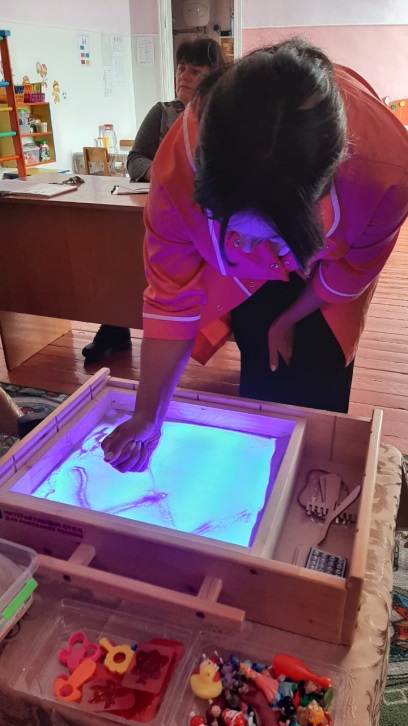 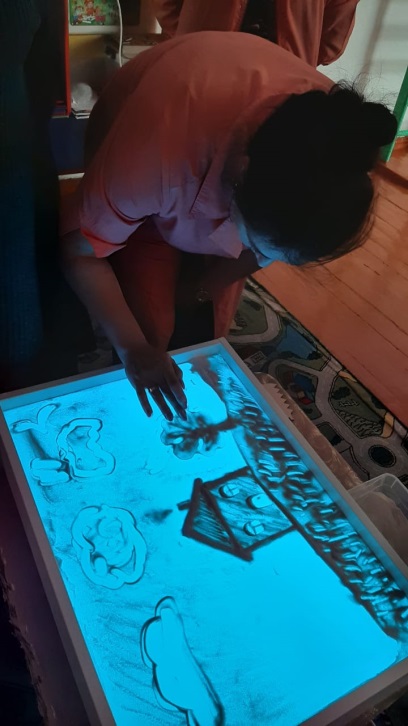 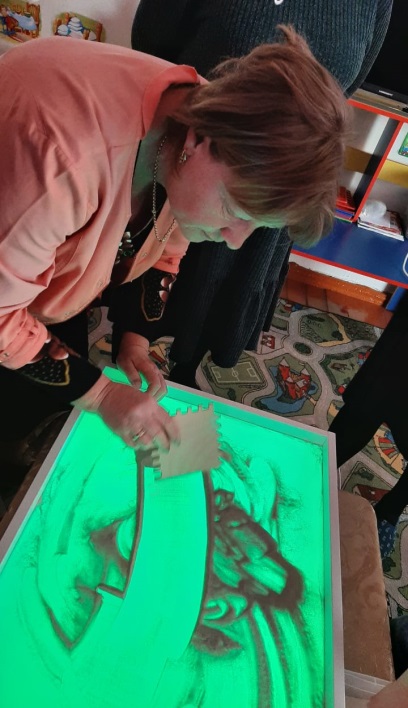 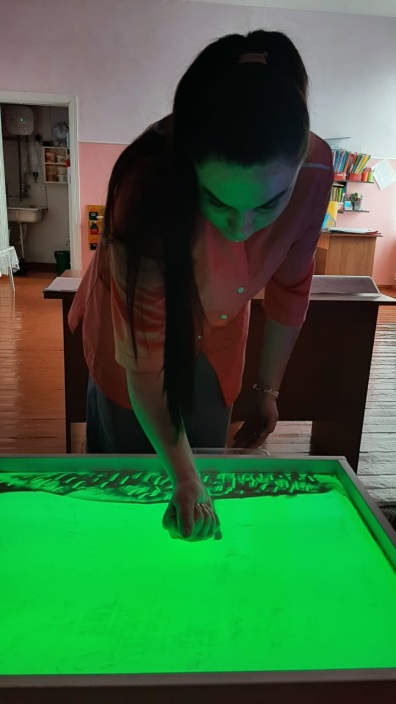 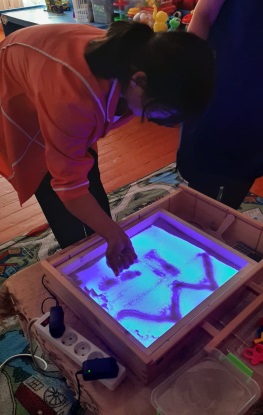 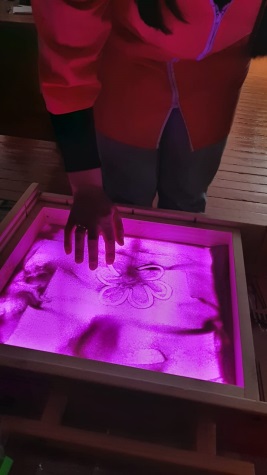 .
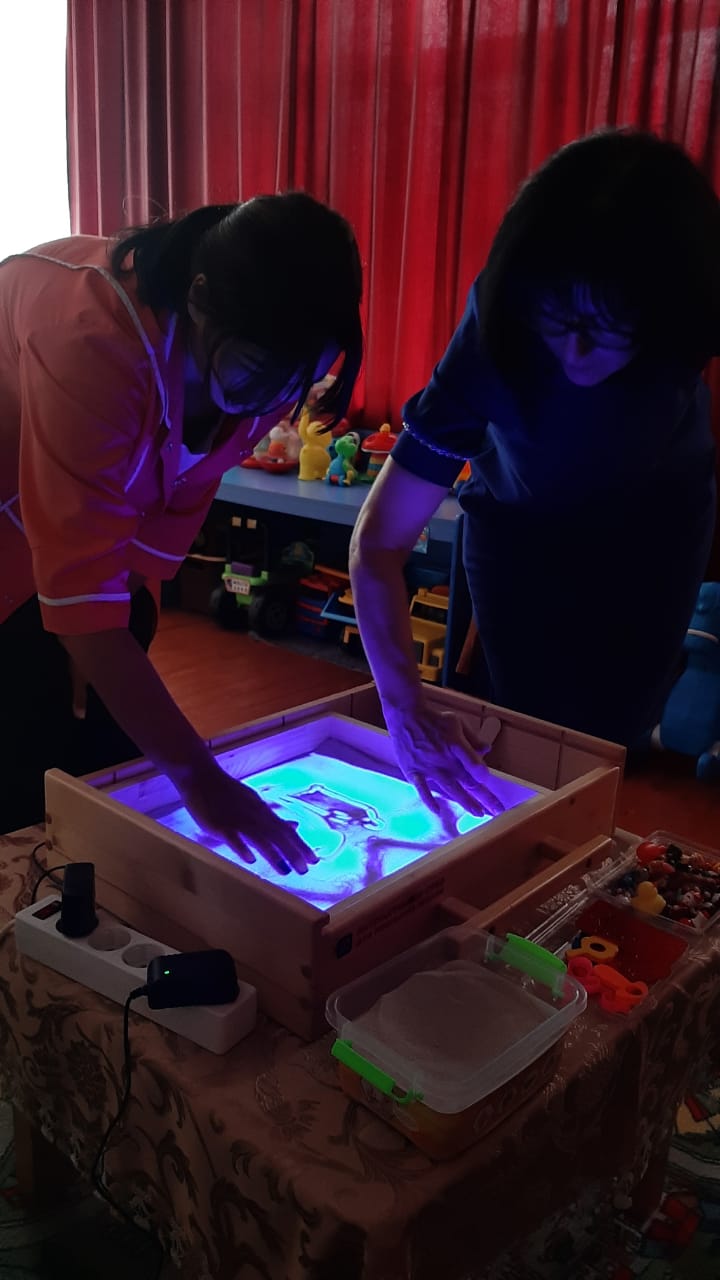 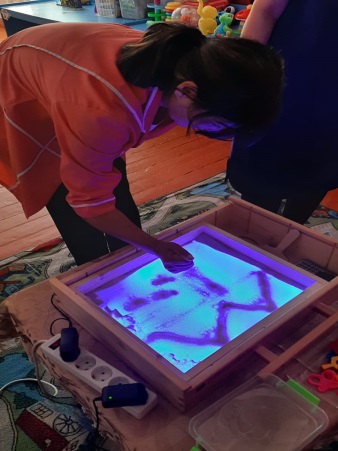 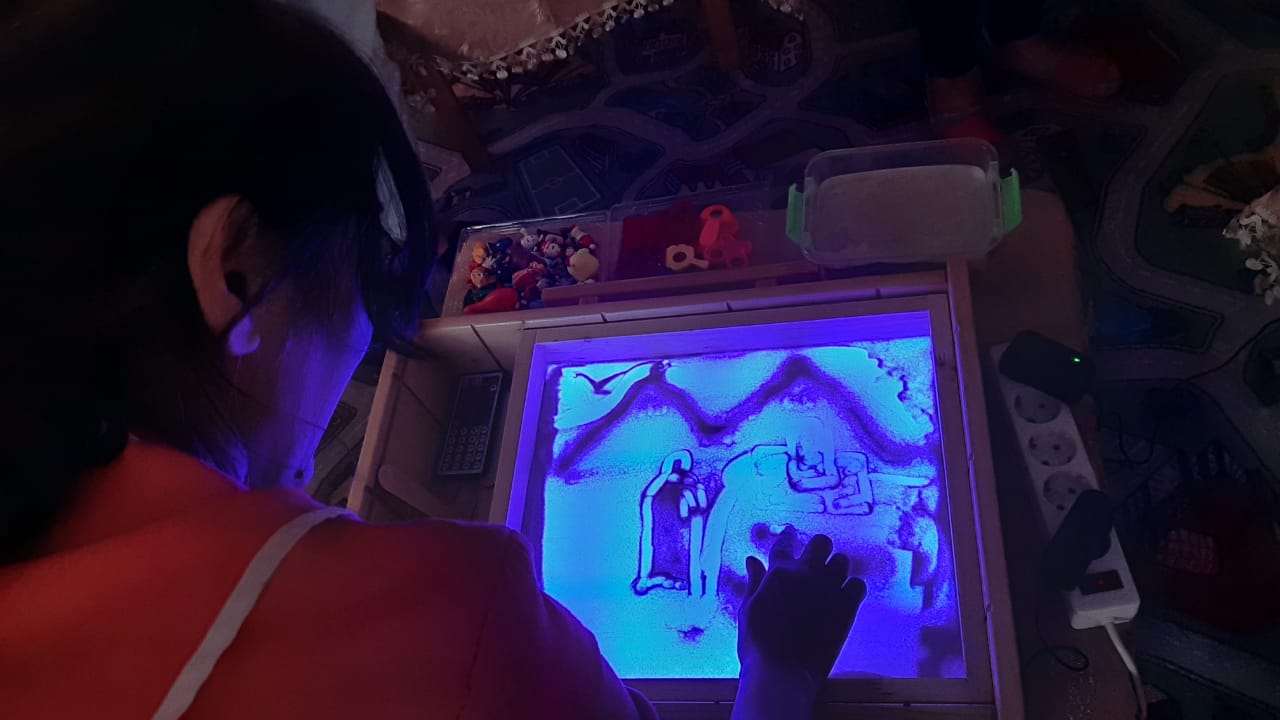 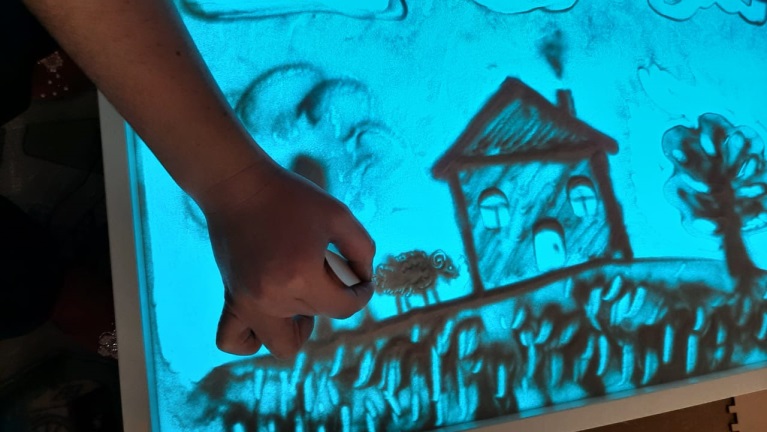 .
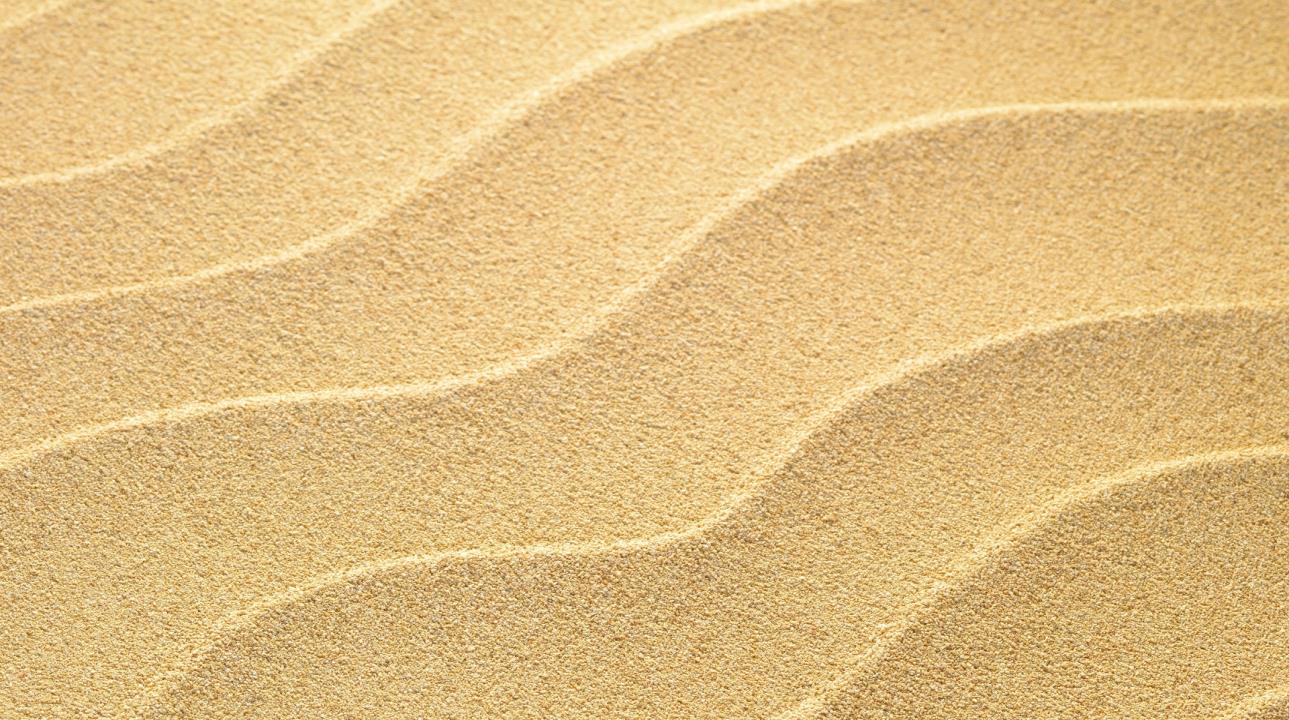 Методическая литература по опытно-эксперементальной деятельности
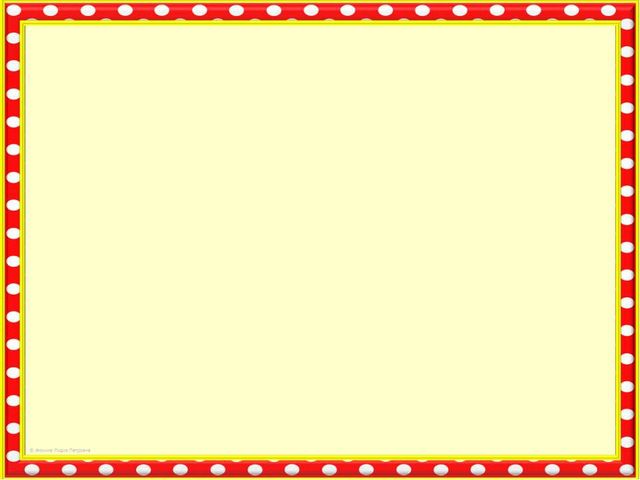 .
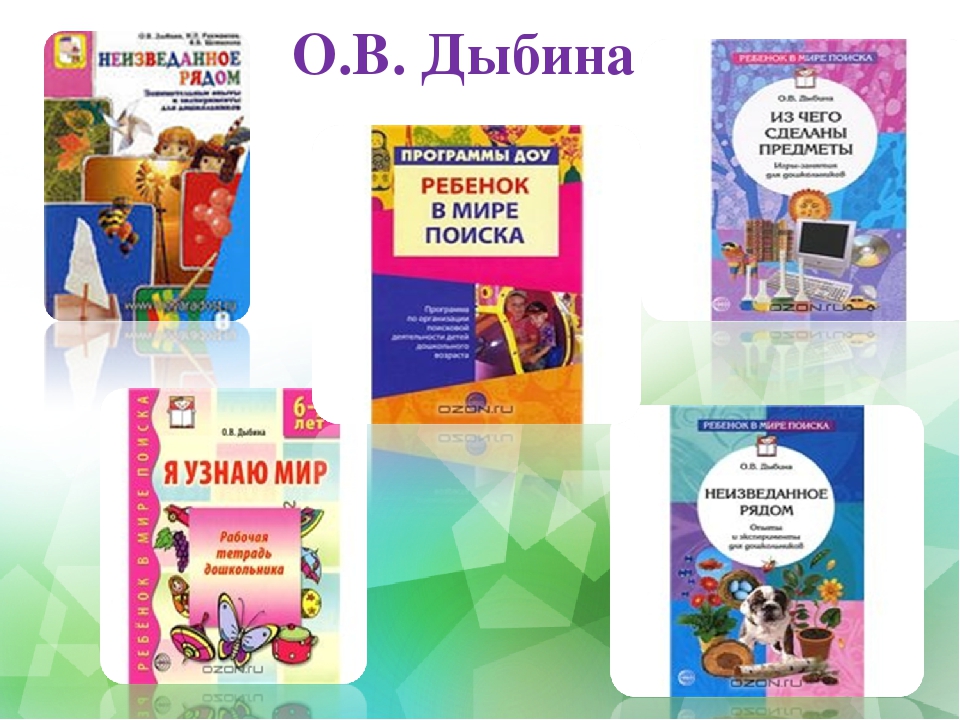 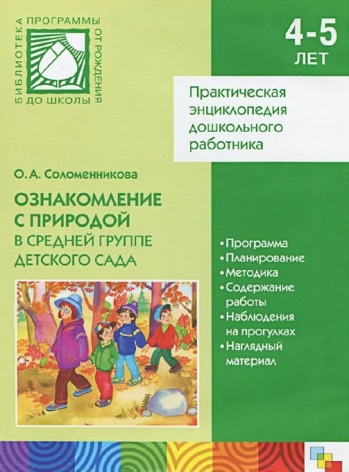 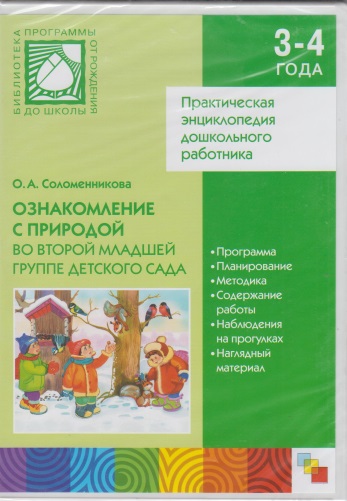 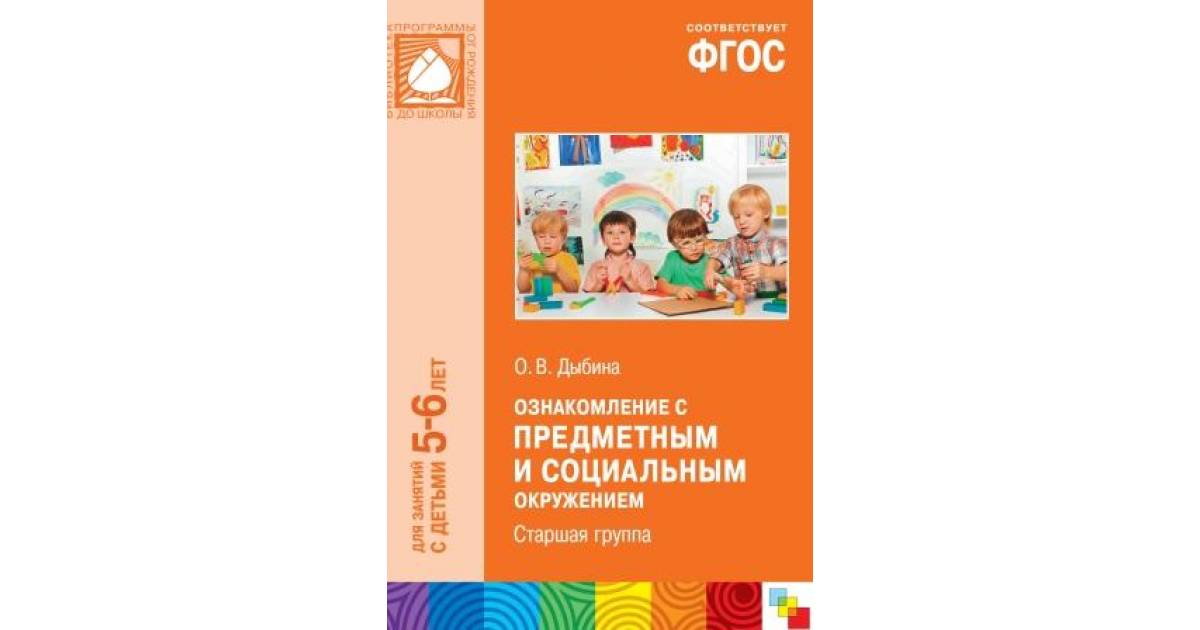 .
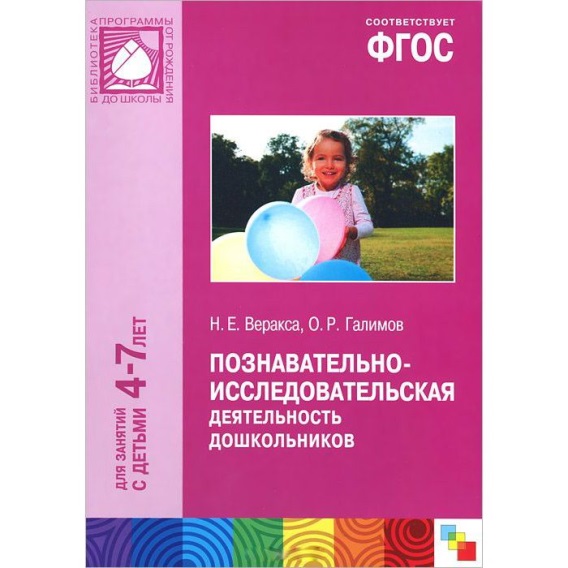 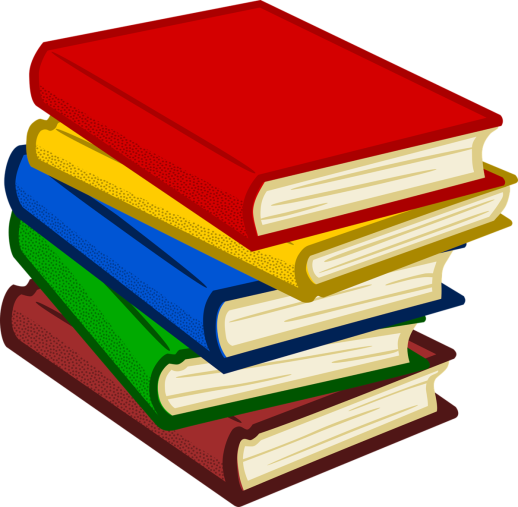 .
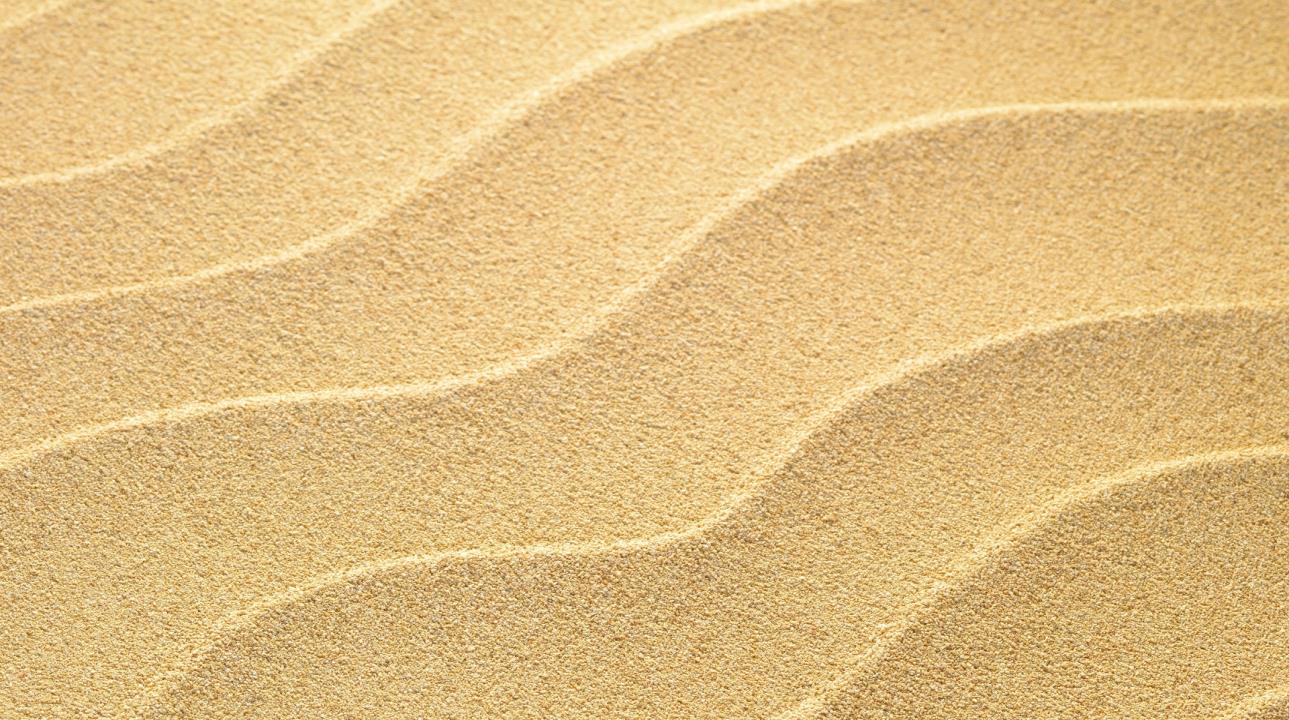 Итоги проекта
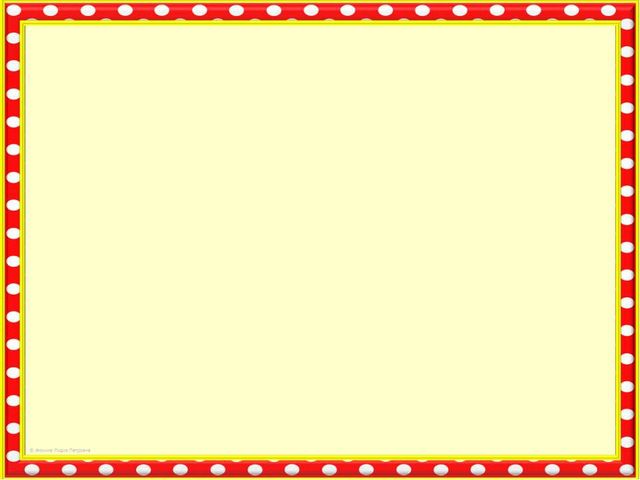 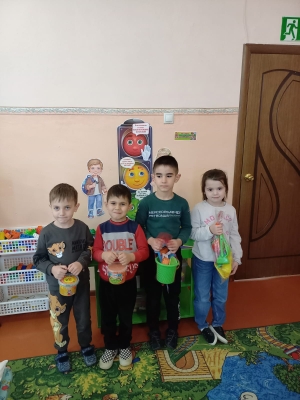 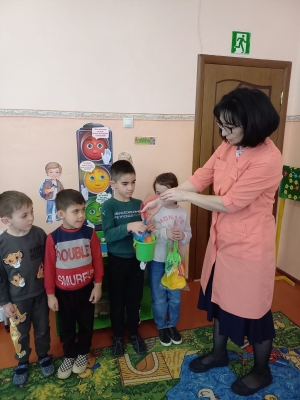 .
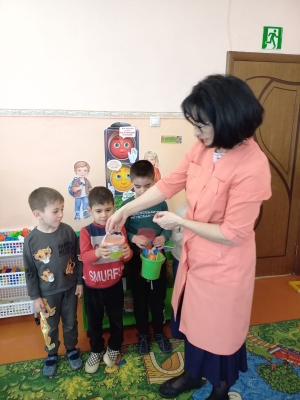 .
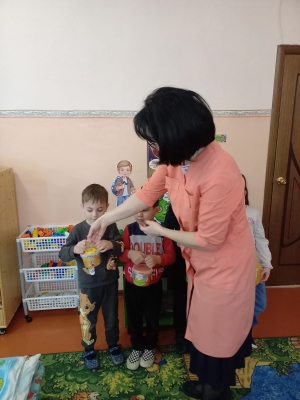 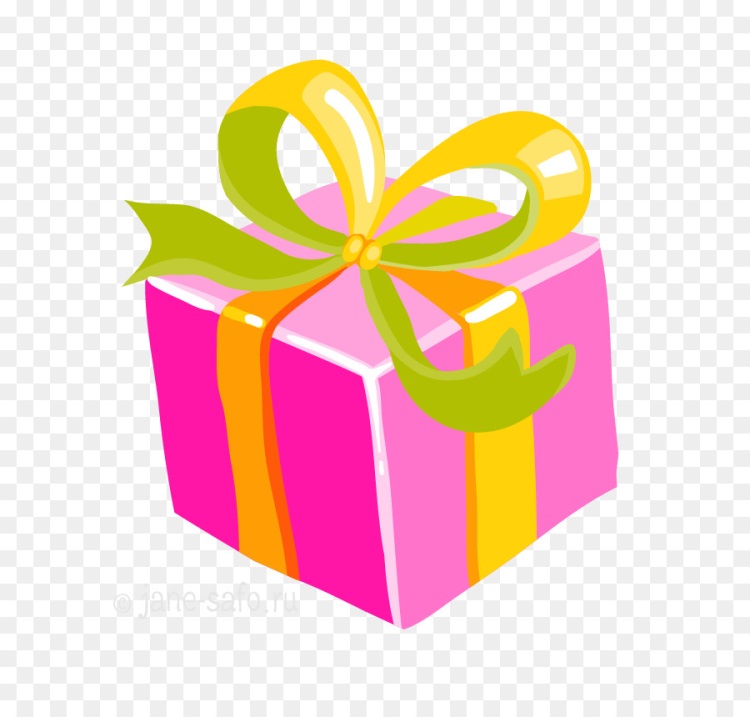 .
Вывод
  Вывод по итогам проекта младшая группа(3-4 года): В ходе реализации проекта дети  осознанно выполняют действия с сухим и влажным песком, проявляют интерес к результату своей деятельности; испытывают чувство удовлетворения от продукта деятельности.
У детей появился положительный эмоциональный настрой. В играх с песком они стали гораздо спокойнее, дружелюбнее, отзывчивее друг к другу. Дети стали проявлять больше фантазии, воображения и творческого мышления. Сами придумывают сказки, обыгрывают свои постройки. Малыши с удовольствием идут по утрам в детский сад, зная, что их там ждёт песочница с забавными и интересными играми с песком.
Вывод по итогам проекта старшаяя группа(5-6 лет): участие детей в данном проекте позволило сформировать у них знания о свойствах песка;
повысить интерес к познавательно-исследовательской деятельности; активизировать словарный запас; научить безопасно обращаться с песком;
приобщение родителей воспитанников к совместной деятельности с детьми в рамках реализации проекта убедило их в важности своего влияния на развитие ребенка, научило содействовать его гармоничному развитию, активно сотрудничать с образовательным учреждением.
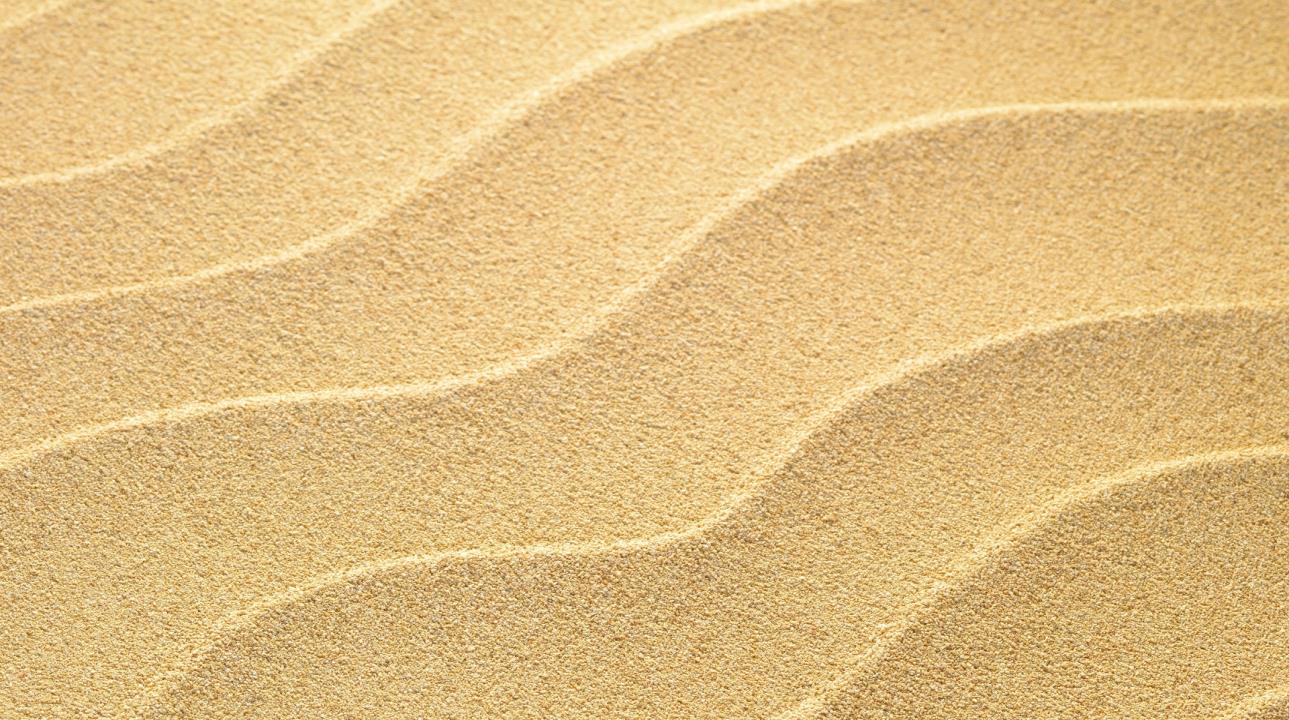 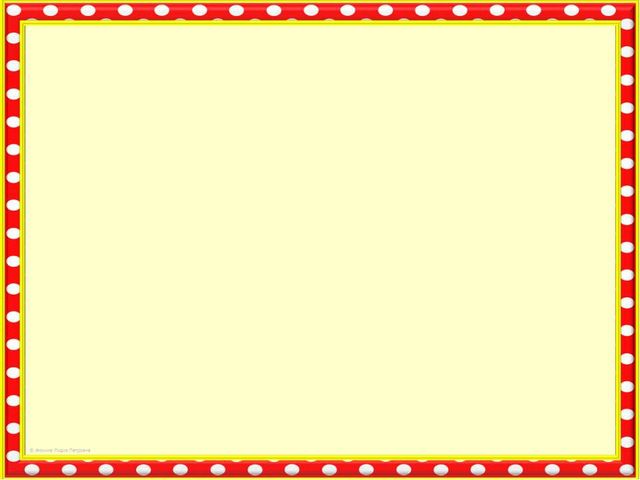 .
.
ЗАКЛЮЧЕНИЕ
  Песок – это природный материал, относится к неживой природе, состоит из песчинок, мелких камешков, сухой песок сыпучий, влажный лепится, сухой песок имеет общее с водой качество «текучесть».
          Результаты проекта:
                                   РОДИТЕЛИ:
                  -   осознают важность экспериментальной деятельности воспитания в раннем 
                дошкольном детстве; 
                  - проявляют готовность к сотрудничеству  в рамках реализации Проекта;
                  - оказывают помощь  в организации предметного окружения группы
                                    ДЕТИ:
            - появилось положительное отношение к опытно-экспериментальной деятельности                    
            - улучшилось состояние мелкой моторики;                                                                                                                                    
                 -  повысился уровень познавательного интереса, развития речи, развития игровой 
            - деятельности, психических процессов, как память, восприятие формы, цвета, размера, 
            - устойчивости и распределения внимания, работоспособности, воображения.
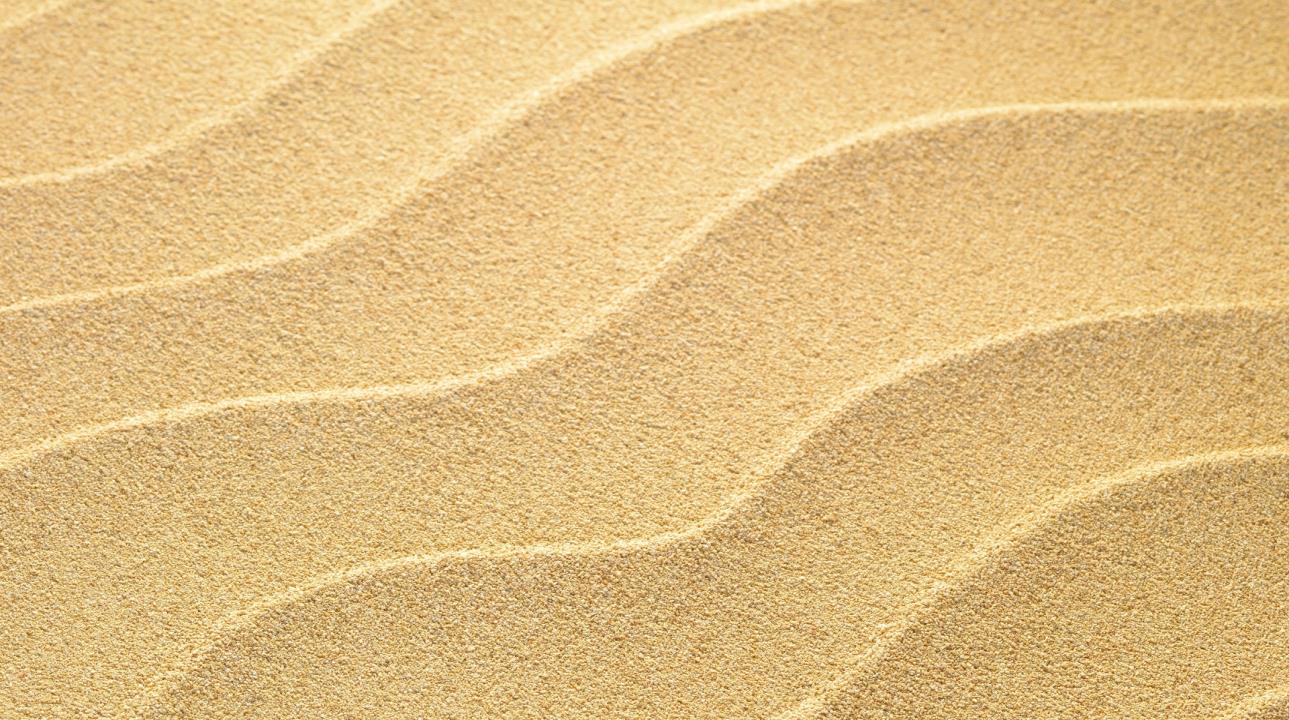 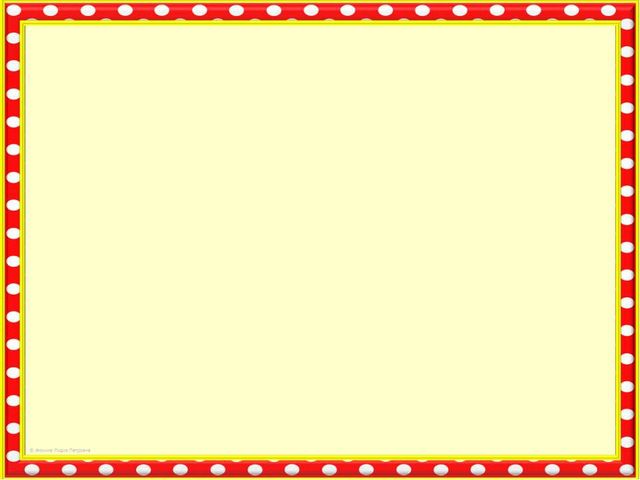 .
.
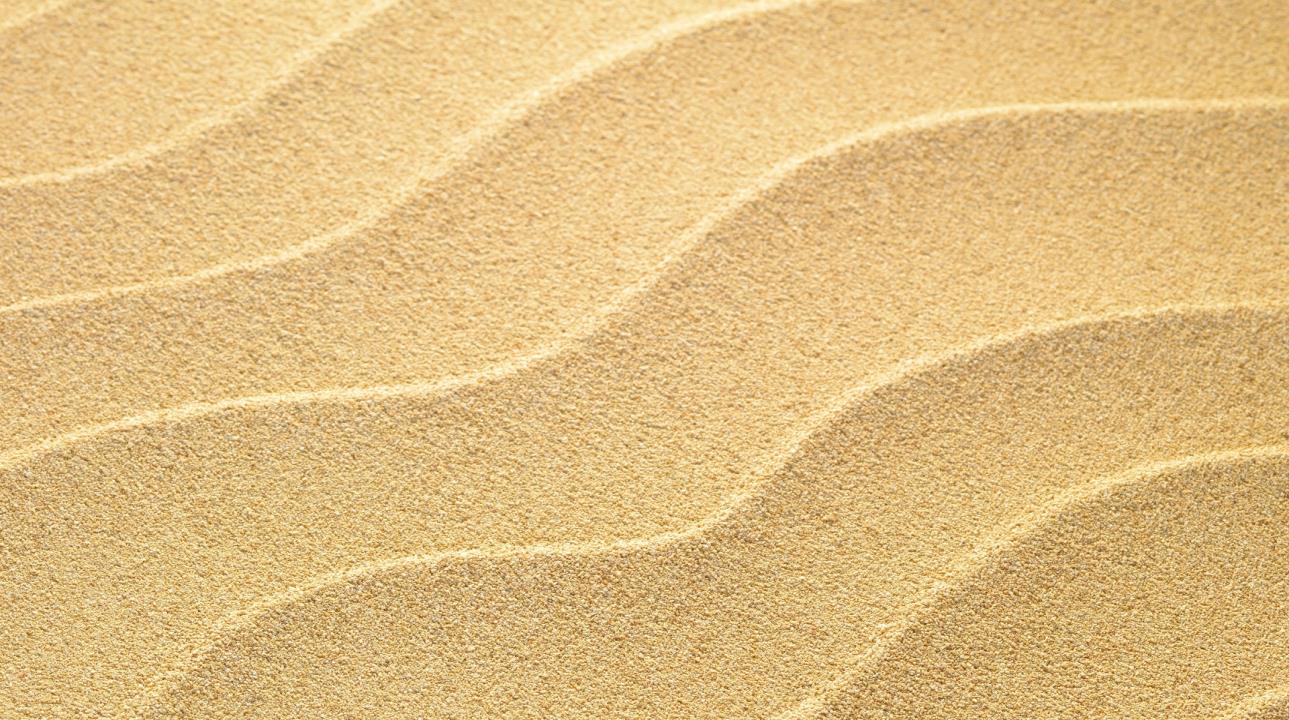 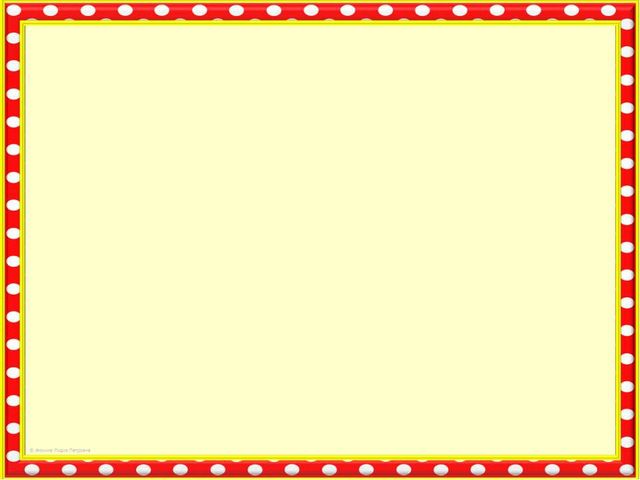 Спасибо за внимание
.
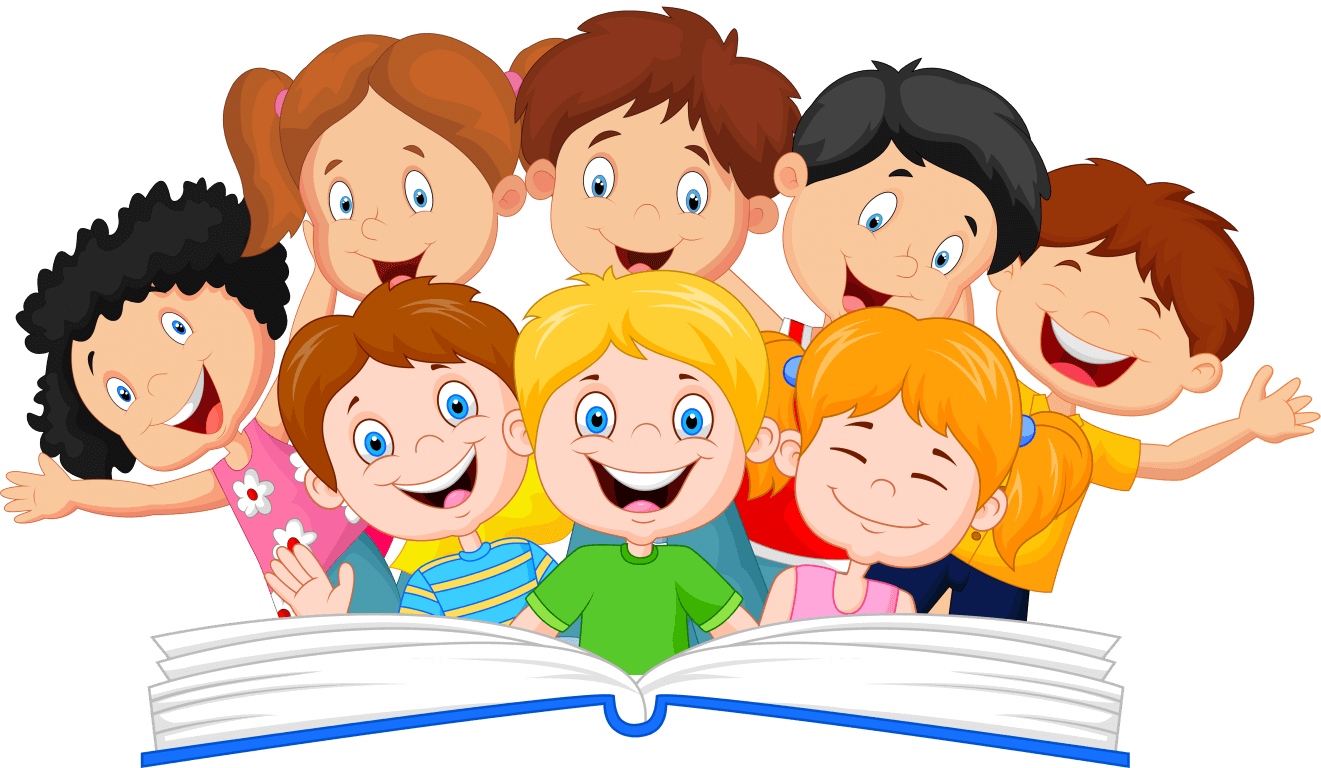 .